П.А. Головнин
	Исследователь Арктики  -    	лейтенант  П.Ф. Анжу
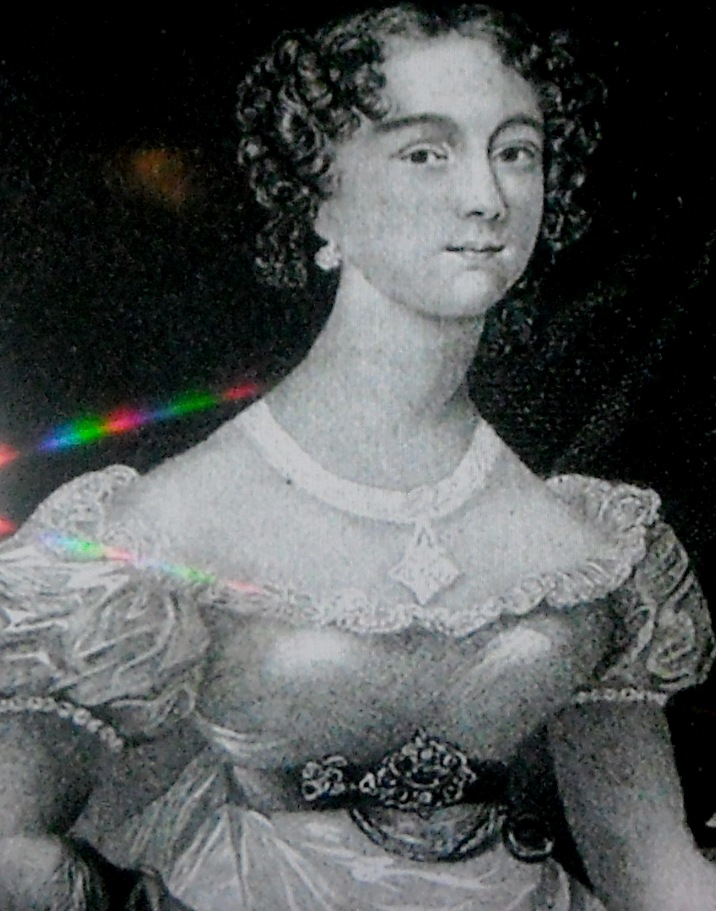 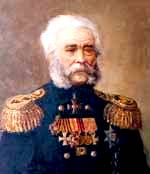 Адмирал П.Ф. Анжу                  Ксения Ивановна Анжу          (1797-1869) 		      (Логинова, Кохрен) (1807-1870)
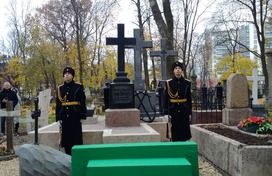 могила адмирала П.Ф. Анжу на Смоленском лютеранском кладбище в СПб
Андриан-Жан (Андрей Иванович Анжу), вышел из Франции
Федор Андреевич (*15.08.1758, Москва – † 2.11.1824, Смоленское евангелическое кладбище), доктор медицины, коллежский советник. 
 В 1791 г. вступил в брак с дочерью статского советника Петра Петровича Швенцона девицею Екатериною (1770-1843). В 1784 г. получил звание доктора медицины, в 1790 г. назначен Вышневолоцким уездным доктором, в 1791 г. перед женитьбой присягнул на подданство России. В 1801 г. произведен в надворные советники на службе по Ведомству водной коммуникации, 
Петр Федорович (1797 – 1869), в 21 июля 1815 г. окончил Морской кадетский корпус и мичманом служил во флоте. 12 февраля 1820 г. произведен в лейтенанты. В 1820-1824 гг. Анжу в качестве начальника Усть-Янской полярной экспедиции, участвовал в исследовании и описании части северного берега  Сибири от реки Оленёк до Индигирки. За труды в экспедиции 12 декабря 1824 г. произведен в капитан-лейтенанты, награжден орденом Св. Владимира 4-ой ст, В 1825 и 1826 г. участвовал в военно-ученой экспедиции для описания северо-восточного берега Каспийского и западного берега Аральского морей. В 1826 г. июня 26 награжден орденом Св. Анны. В 1827 г. октября 8-го на корабле «Гангут» в чине капитан-лейтенанта, командуя корабельной артиллерией, участвовал в Наваринском сражении и был ранен в голову, но не оставил своего места до конца сражения. Награжден орденом Св. Георгия 4-го кл, годовым окладом жалования и греческим орденом Спасителя золотого креста. В 1830 г. определен к Морскому корпусу и 1830-1831 гг. на корабле «Император Александр I» плавал с гардемаринами в Балтийском море. 6 декабря 1831 г. произведен в капитаны 2-го ранга. 28 марта 1836 г. произведен в капитаны I ранга. 26 марта 1844 г. произведен в контр-адмиралы с назначением капитаном над Кронштадским портом. 1847 г. – награжден орденом Станислава 1 ст. 24 октября 1854 г. назначен председателем комитета для составления нового портового регламента. 6 декабря 1854 г. произведен в вице-адмиралы.  26 января 1855 г. назначен директором департамента корабельных лесов. 25 августа 1856 г. награжден орденом Св. Анны I ст., в 1857 г. избран в почетные члены Морского ученого комитета. Определением СПб ДДС  от 9.01.1858 г. П.Ф. Анжу с семейством признан в дворянском достоинстве и внесен в 3 часть ДРК СПб губернии. 
С 14 марта 1860 г. член совета Министерства государственных имуществ. 17 апреля 1863 г. награжден орденом Белого Орла. 1 января 1865 г. произведен в адмиралы 12 октября 1869 г. скончался.
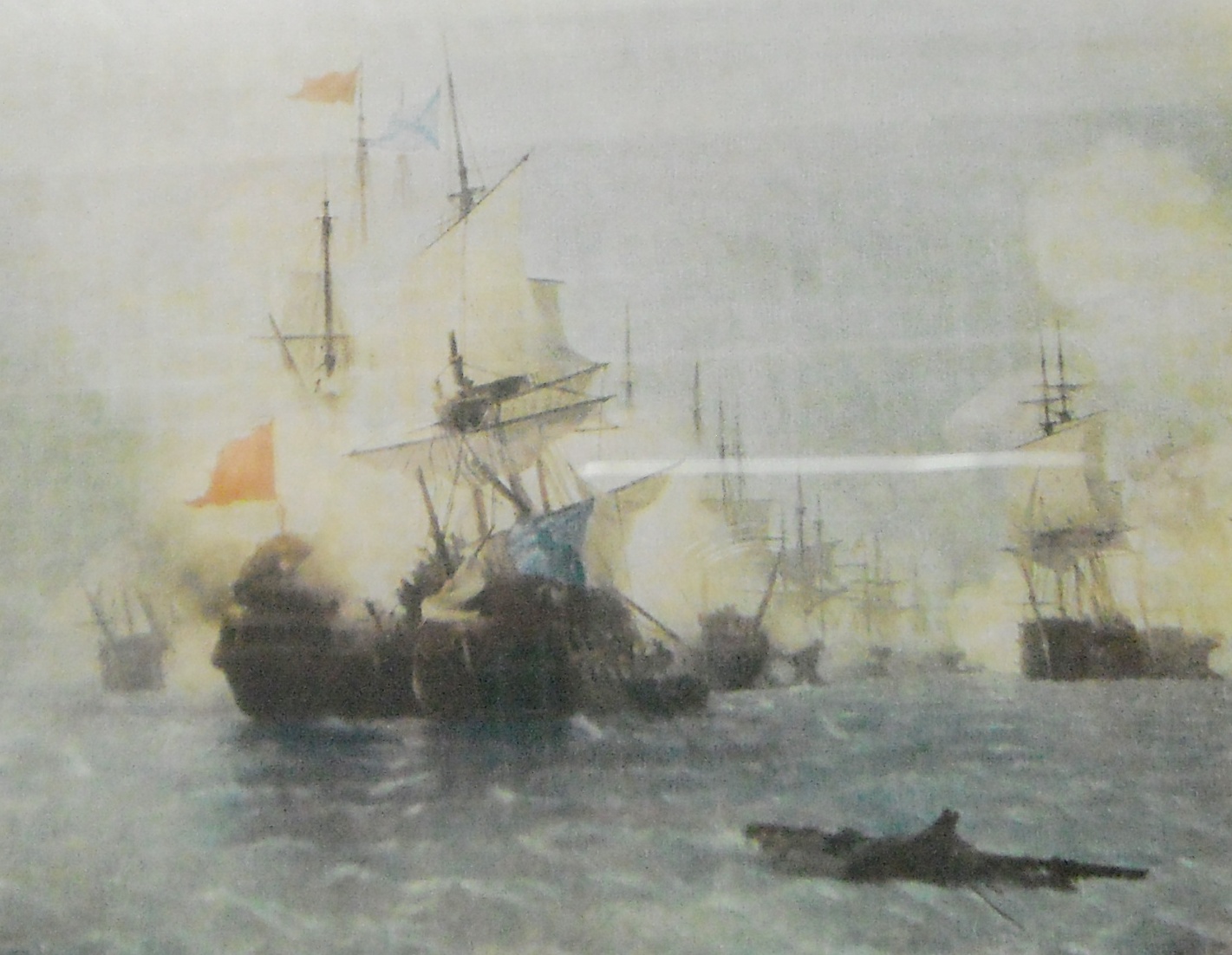 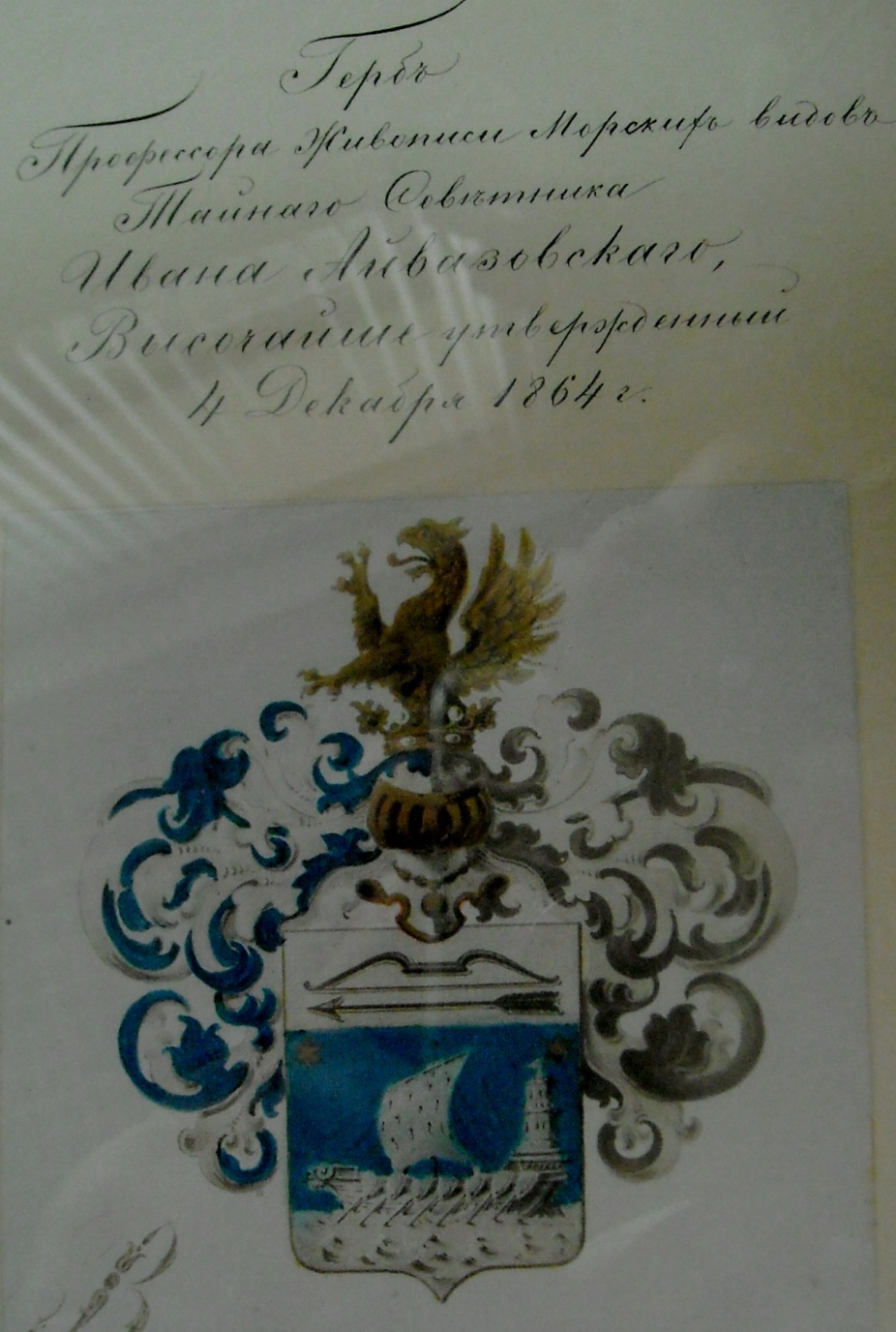 Наваринское  сражение И.К. Айвазовский
В составе экспедиции: лейтенант Анжу, штурманские помощники Ильин и Бережных, слесарь Воронов, матрос Игнашев, натуралист Фигурин; 156 собак и 12 нарт. В 1820-1824 гг. на карту России было нанесено северное побережье Азии от реки Оленек до Индигирки, обследована Лена на значительном протяжении, произведена опись Семеновского, Васильевского, Бельковского, Котельного, Фаддеевского, Большого и Малого Ляховских островов, а также островов Новой Сибири и Земли Бунге. Моряки прошли зимой на собаках около 10 тыс. км, а летом - верхом на лошадях или на лодках - около 4 тыс. км, обследовали десятки заливов, бухт, мысов, устья рек, произвели подробную опись и исправили многие неточности прежних карт северного побережья Сибири. П. Анжу выяснил границу наибольшего распространения неподвижных припайных льдов и установил, что за нею находятся открытые воды.
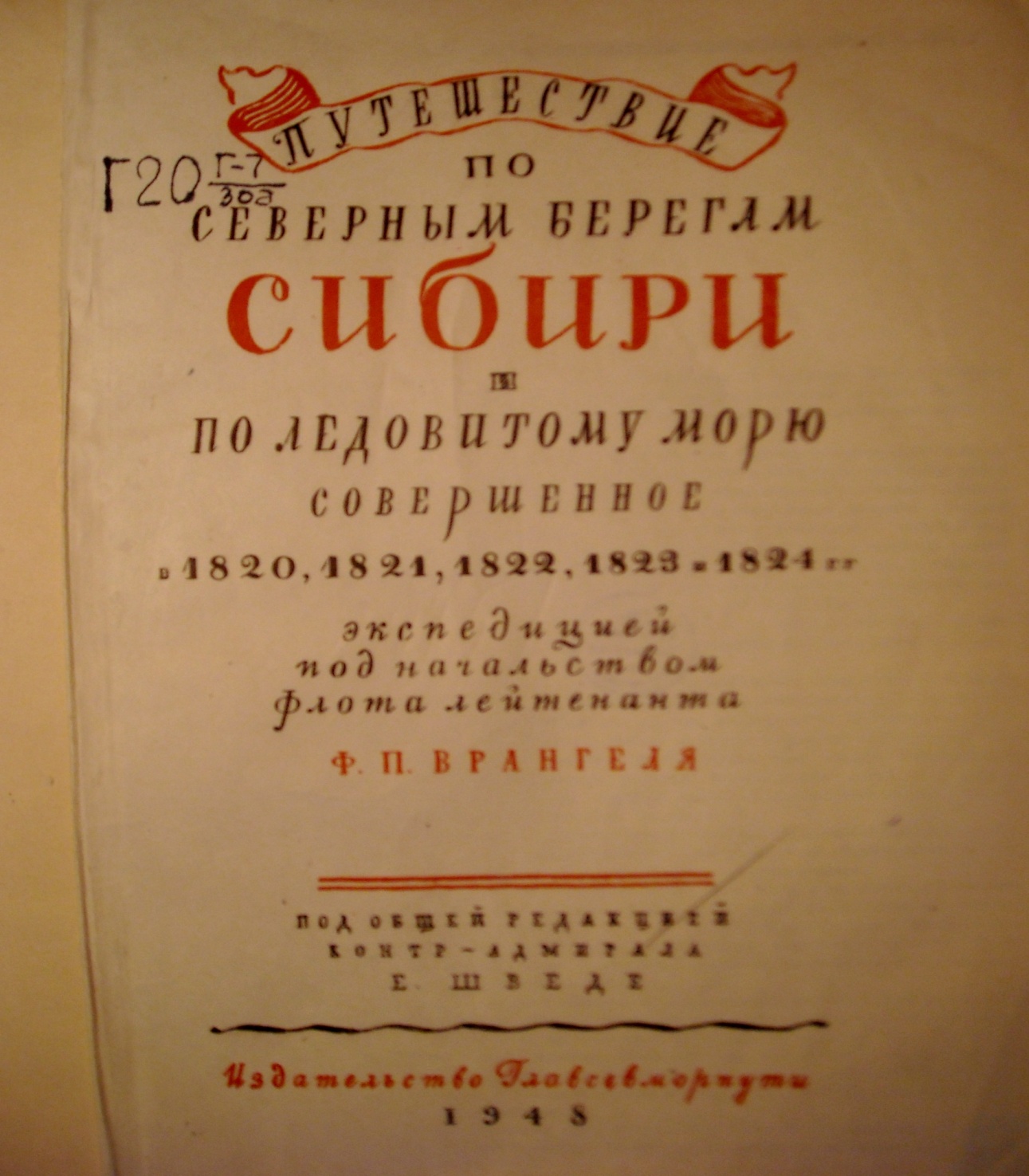 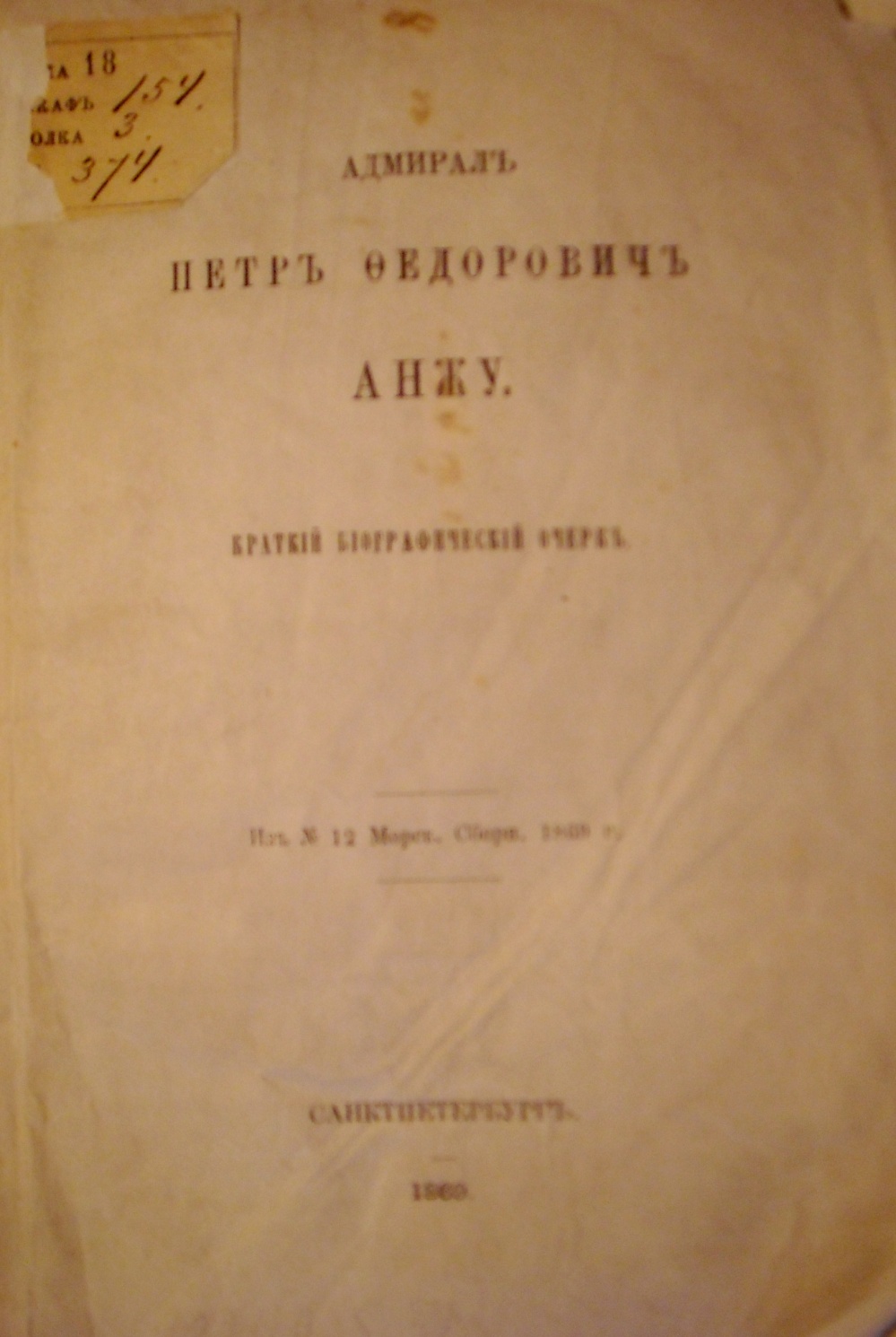 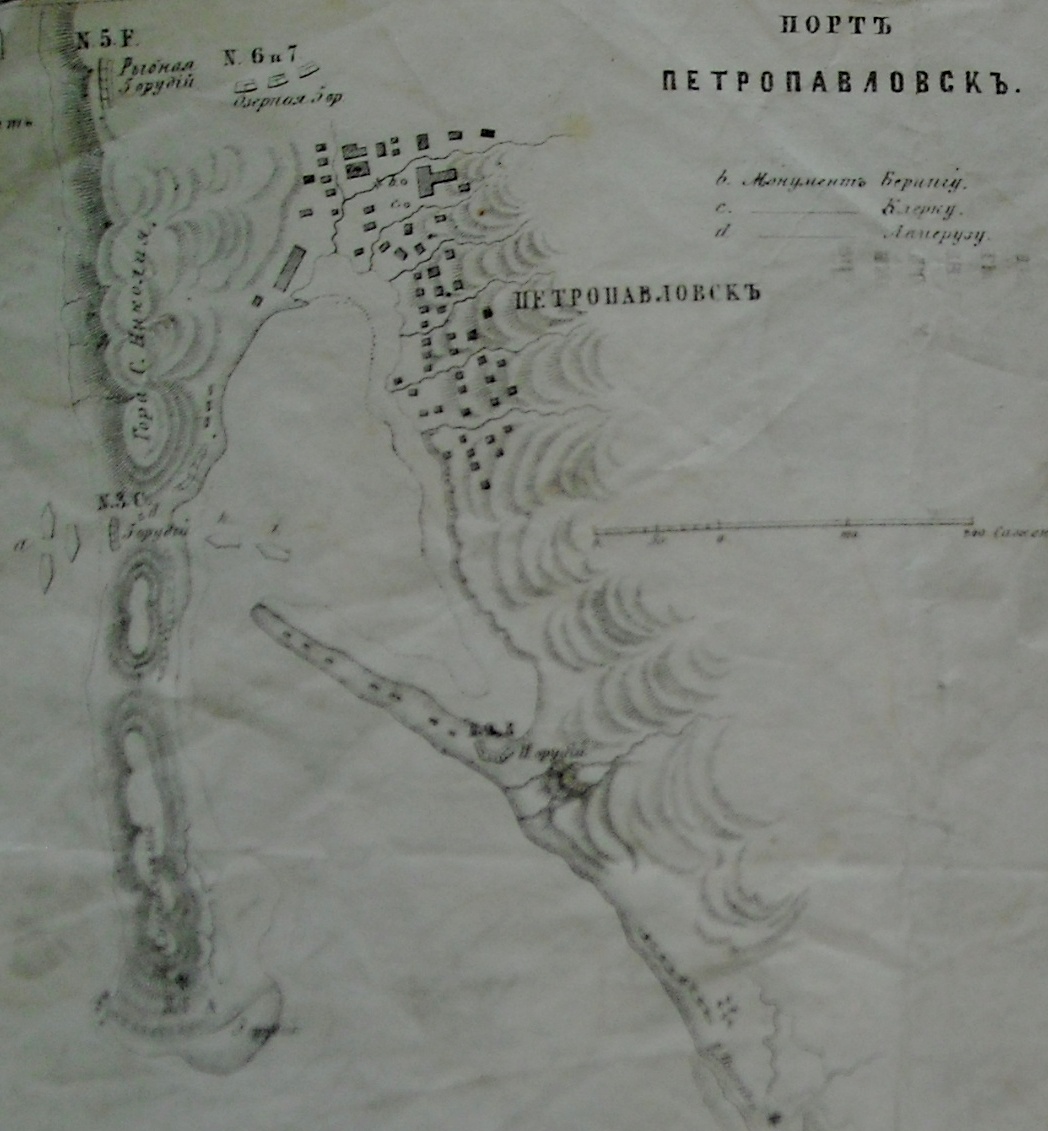 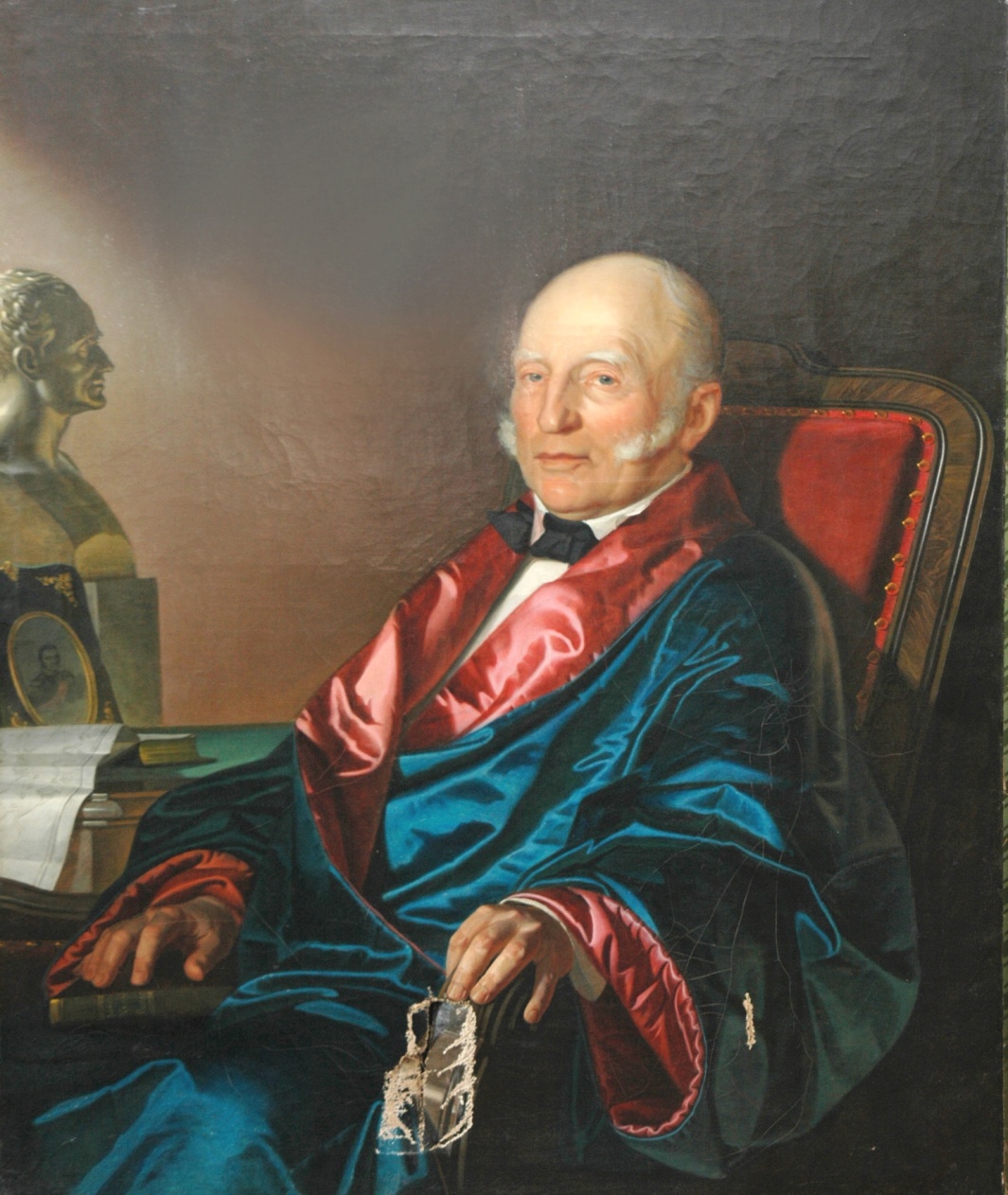 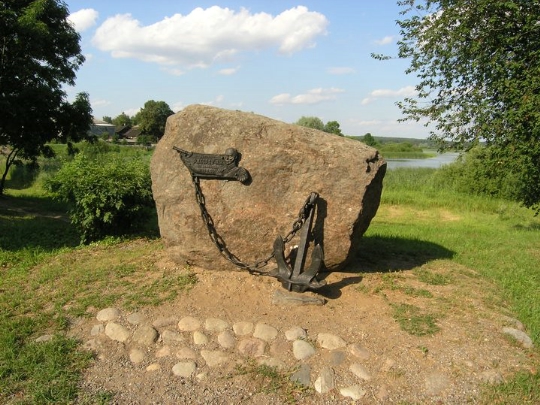 Памятник адмиралу П.И. Рикорду в Торопце (2001)
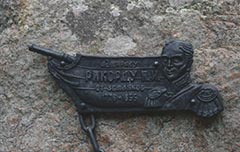 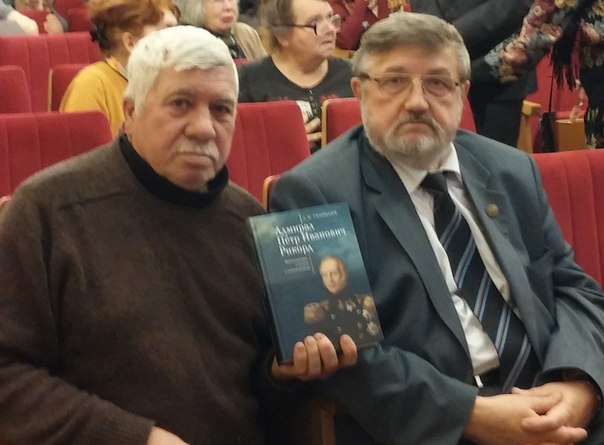 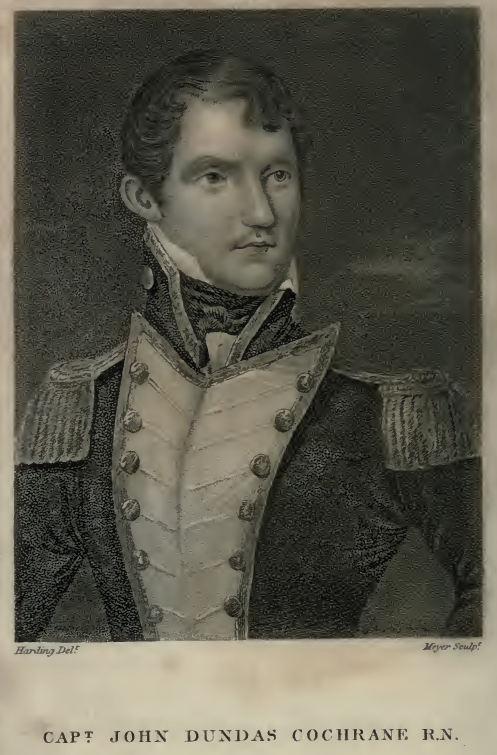 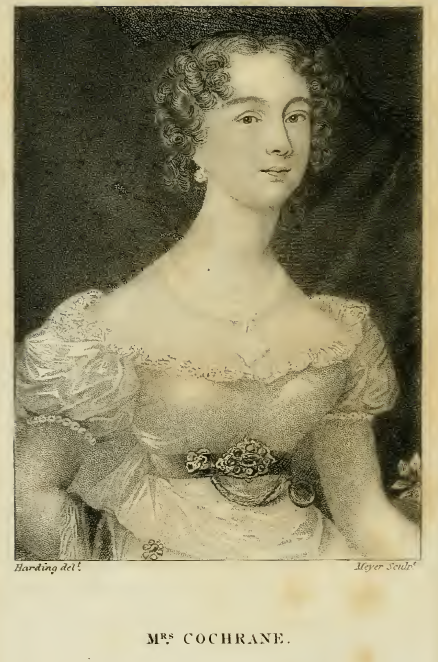 По приезде в Петропавловский порт он увидел ее и, несмотря на ее 15 лет, женился 8 января 1822 . В 1823  г. Кокрен уехал в Англию, где супругу поместил в пансион, а сам отправился в Каракас для осмотра там порученных его надзору медных руд. В 1824 г. перевез туда жену, где они прожили 9 месяцев, он заболел и 1 августа 1825 г. умер на 33 году жизни. Она вернулась в Англию, затем в 1827 г. возвратилась в Россию, в дом Рикорда в Кронштадте, где он был командиром над портом. Там она вторично вышла замуж за Петра Анжу, свадьба была в СПб в церкви Морского кадетского корпуса 24 октября 1828 г. 6 детей
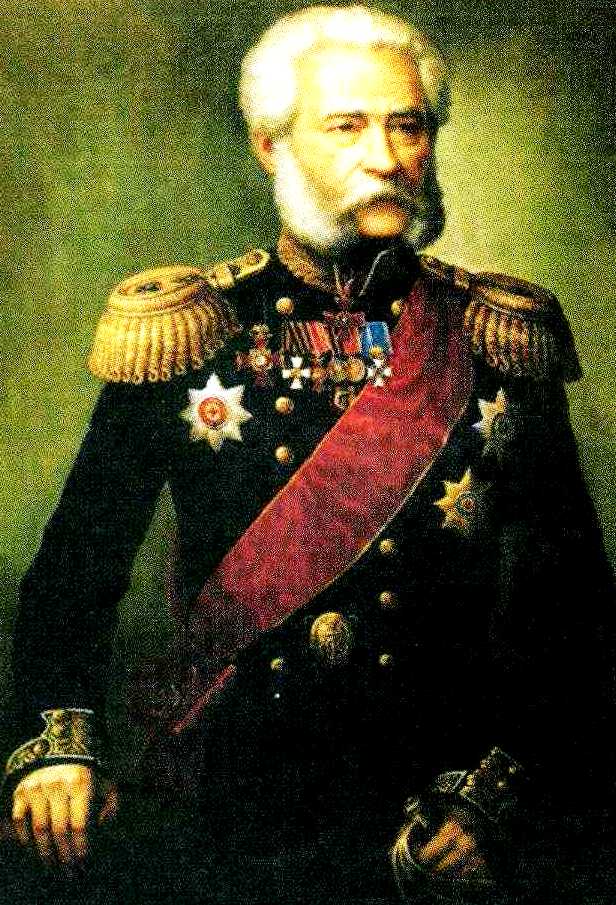 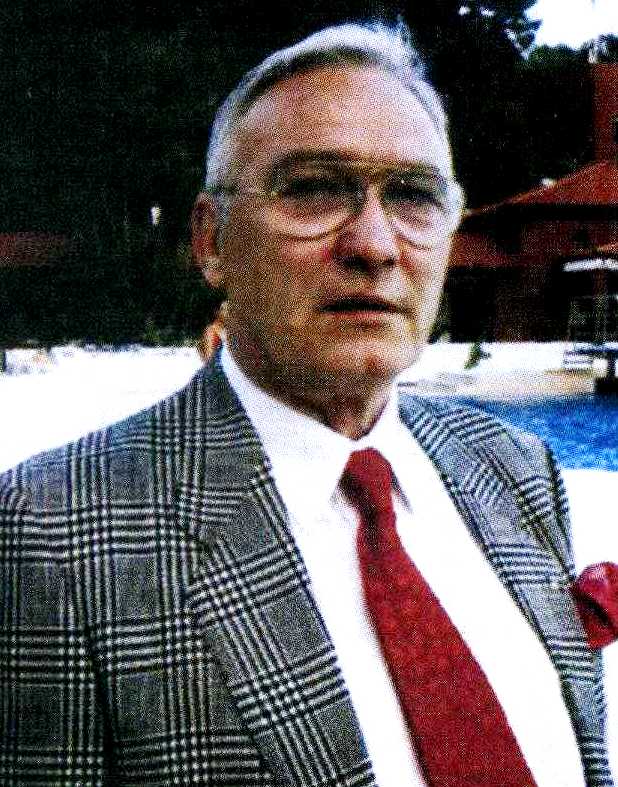 Адмирал Петр Анжу                 Кирилл Игоревич Шалахин
В память адмирала П.Ф. Анжу были названы: 
1- мыс на о. Котельный Новосибирские острова, море Лаптевых, открыт в 1821 г. экспедицией под руководством лейтенанта П.Ф. Анжу;  
2- острова в Восточносибирском море, Новосибирские острова. Открыты И. Ляховым в 1772-1773 гг. и Я. Санниковым в 1805 г. Подробно описаны экспедицией под руководством П.Ф. Анжу в 1821-1823 гг.
 3- стрелка на о. Фаддевский Новосибирские острова. Открыта и описана в 1821-1823 гг, названа в его честь в 1886 г. бароном Э.В. Толлем. 
4- мыс на полуострове Корея в Японском море, впервые нанесен на карты экспедицией фрегата «Паллада» в 1854 г и названа по имени члена экипажа шхуны «Восток» мичмана Петра Петровича Анжу. 
5- полуостров, Японское море, полуостров Корея, назван в 1912 г. по мысу Анжу, которым оканчивается этот полуостров
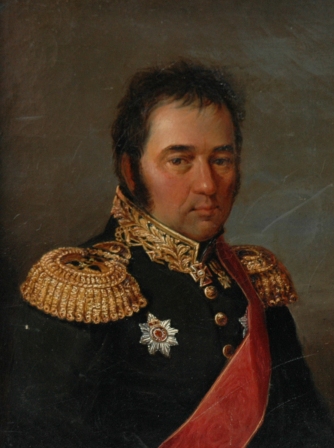 Вице-адмирал В.М. Головнин (1776-1831)
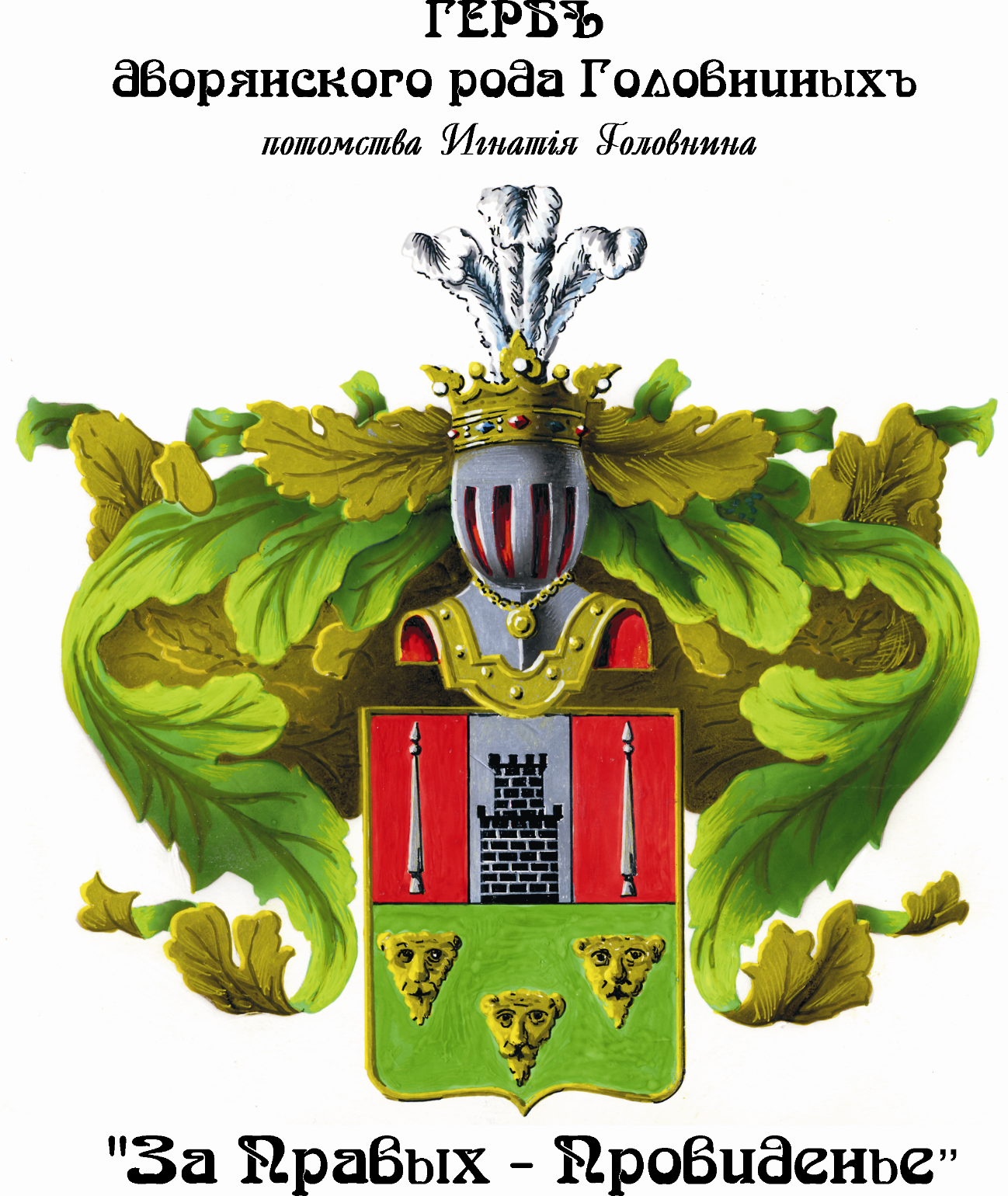 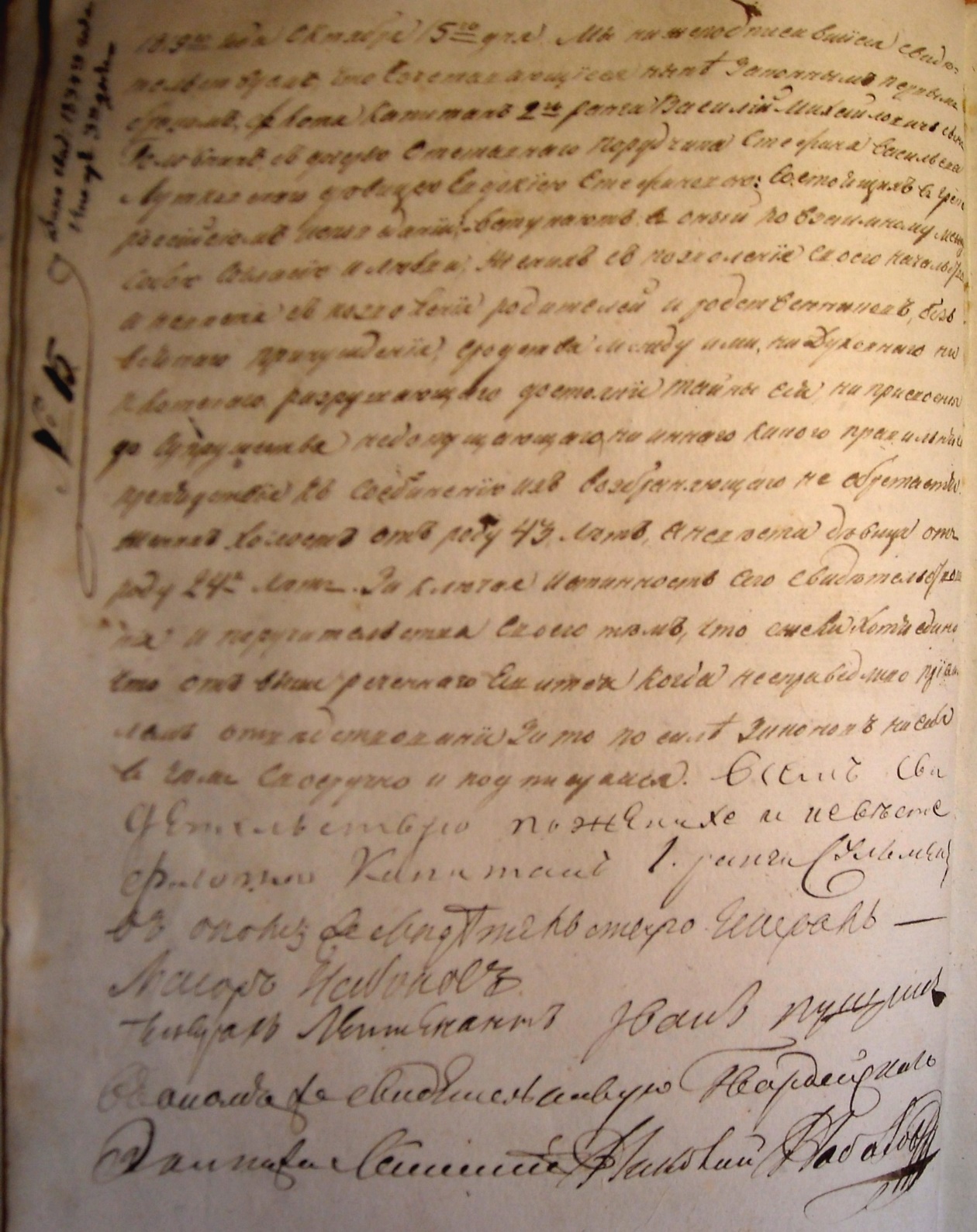 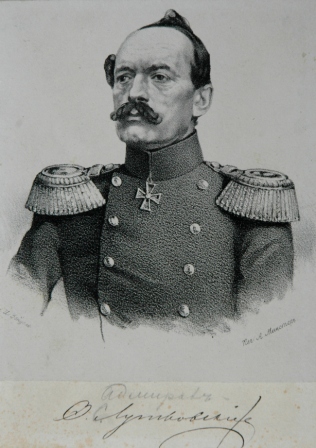 контр-адмирал Ф.С. Лутковский (1802-1852)
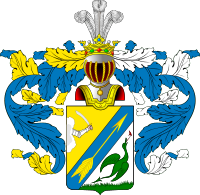 Герб Лутковских
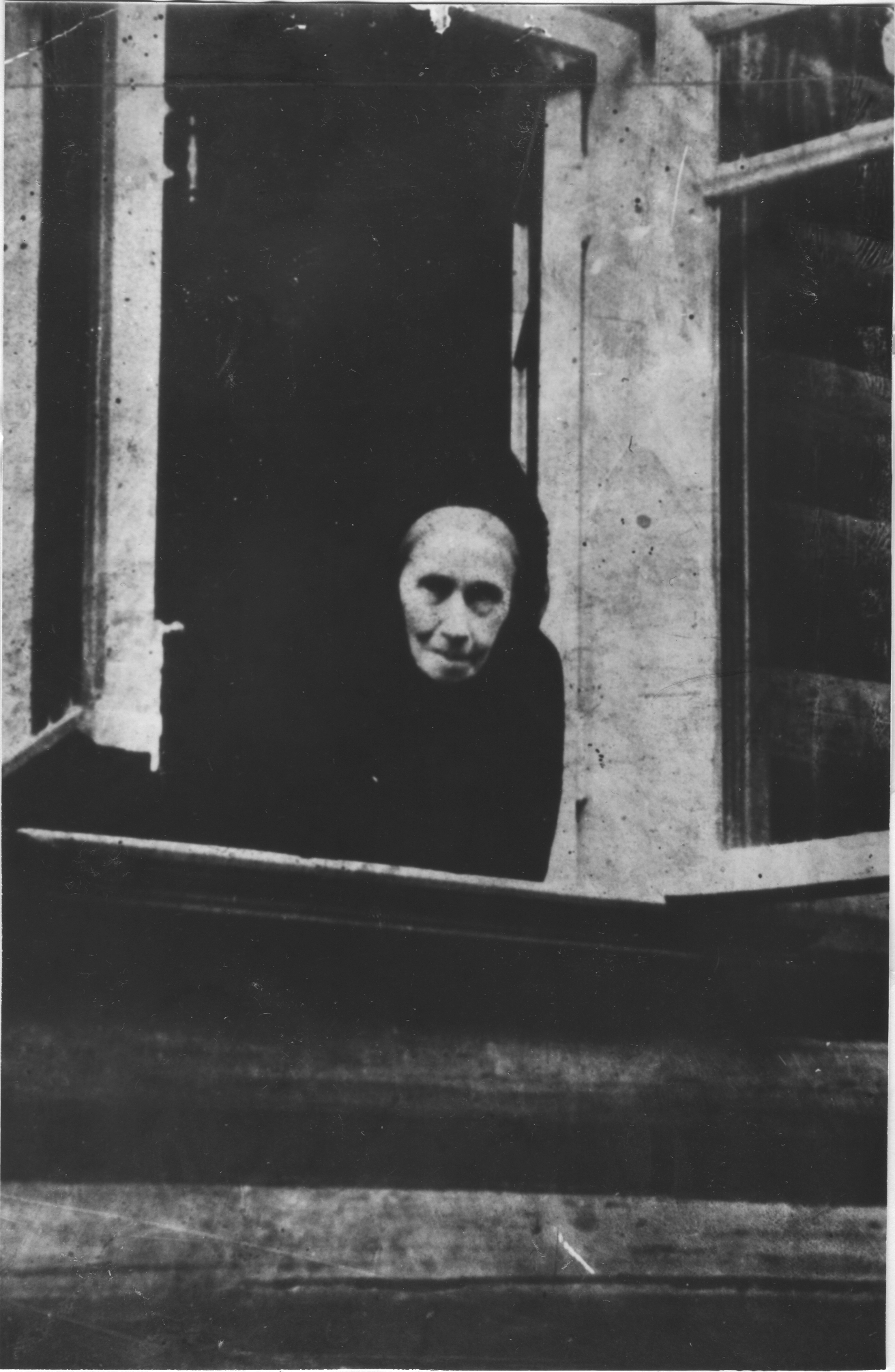 Поликсения Васильевна Головнина (1824-1909)
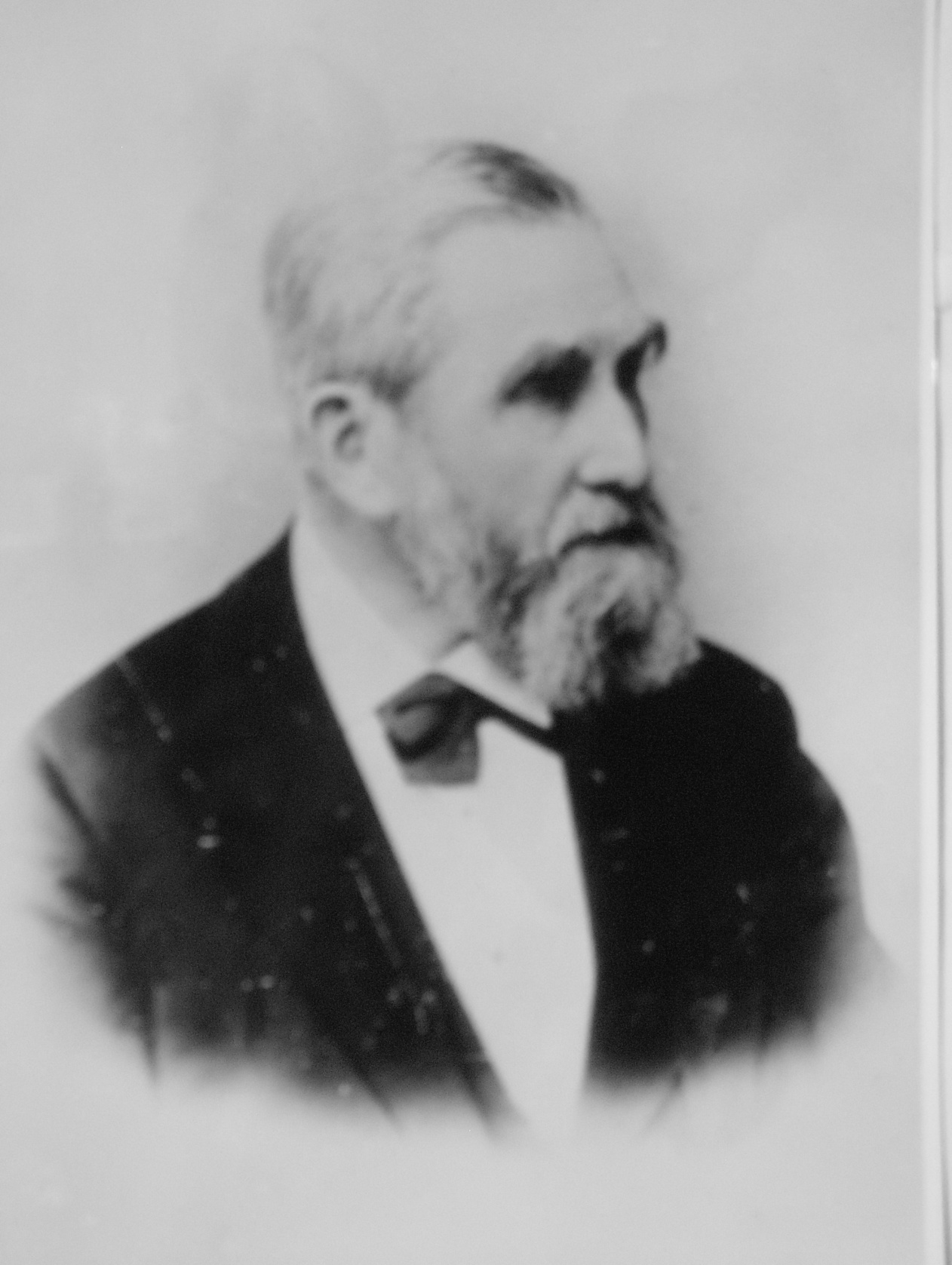 Петр Иванович Саломон (1819-1905)
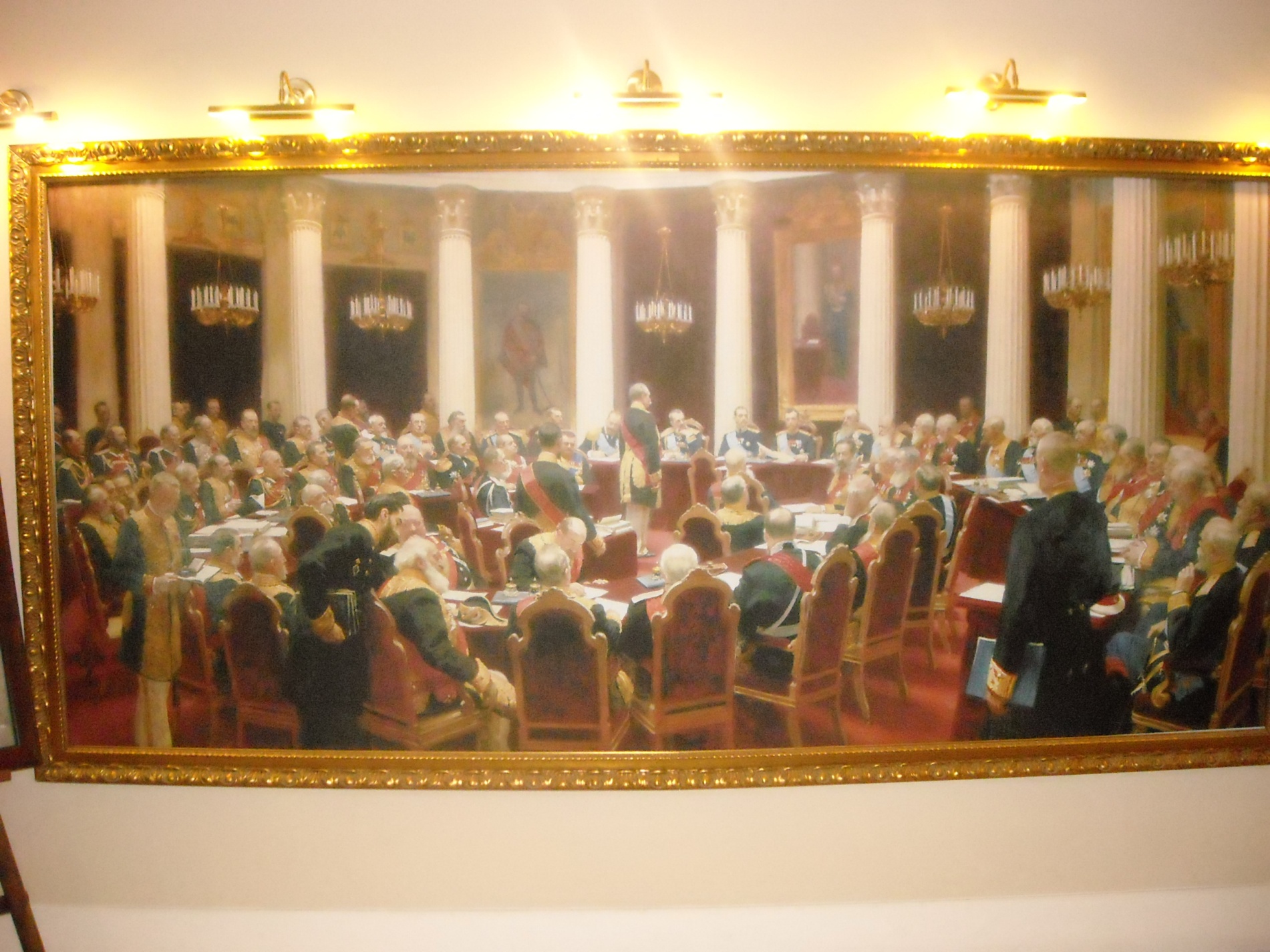 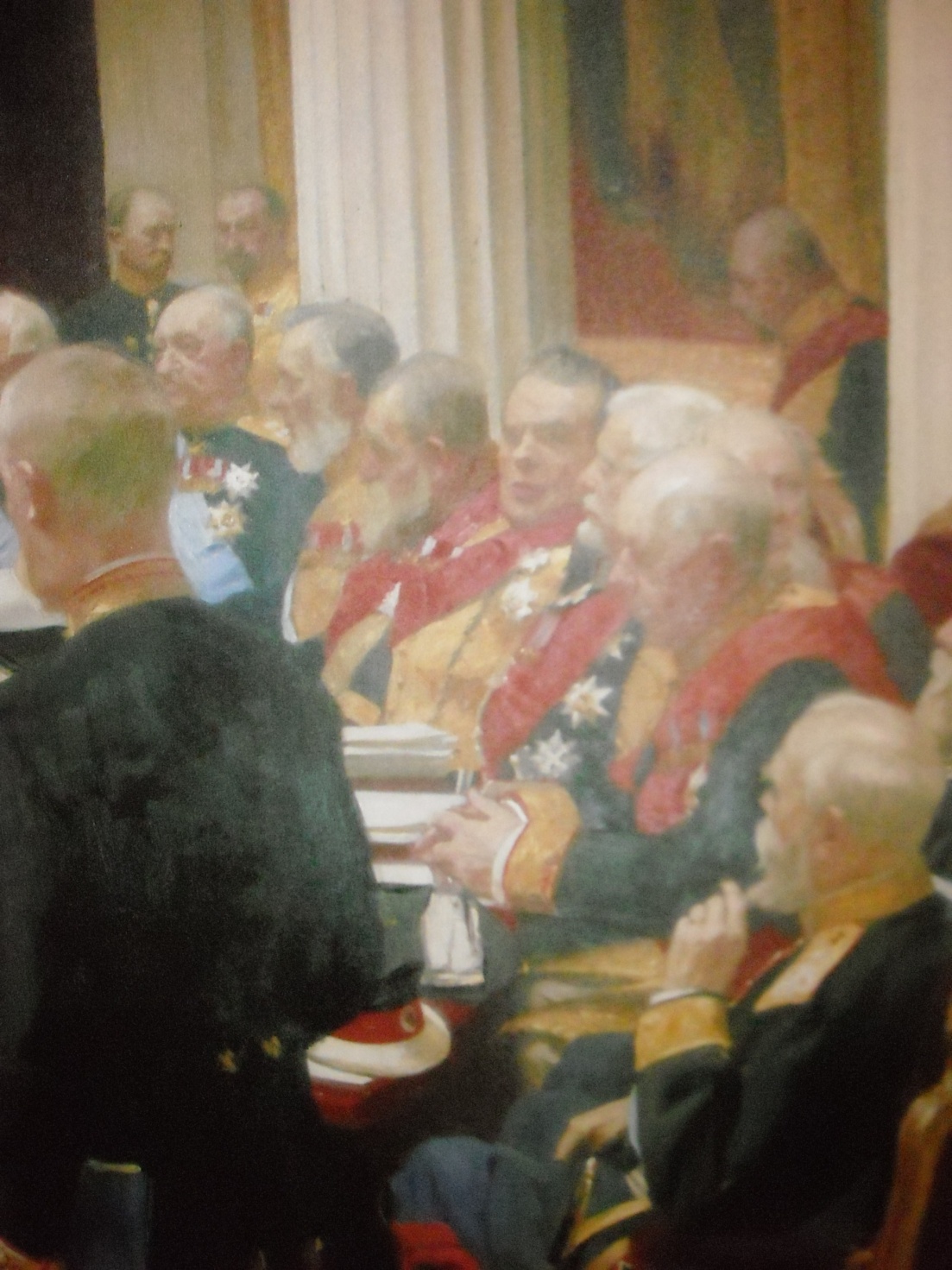 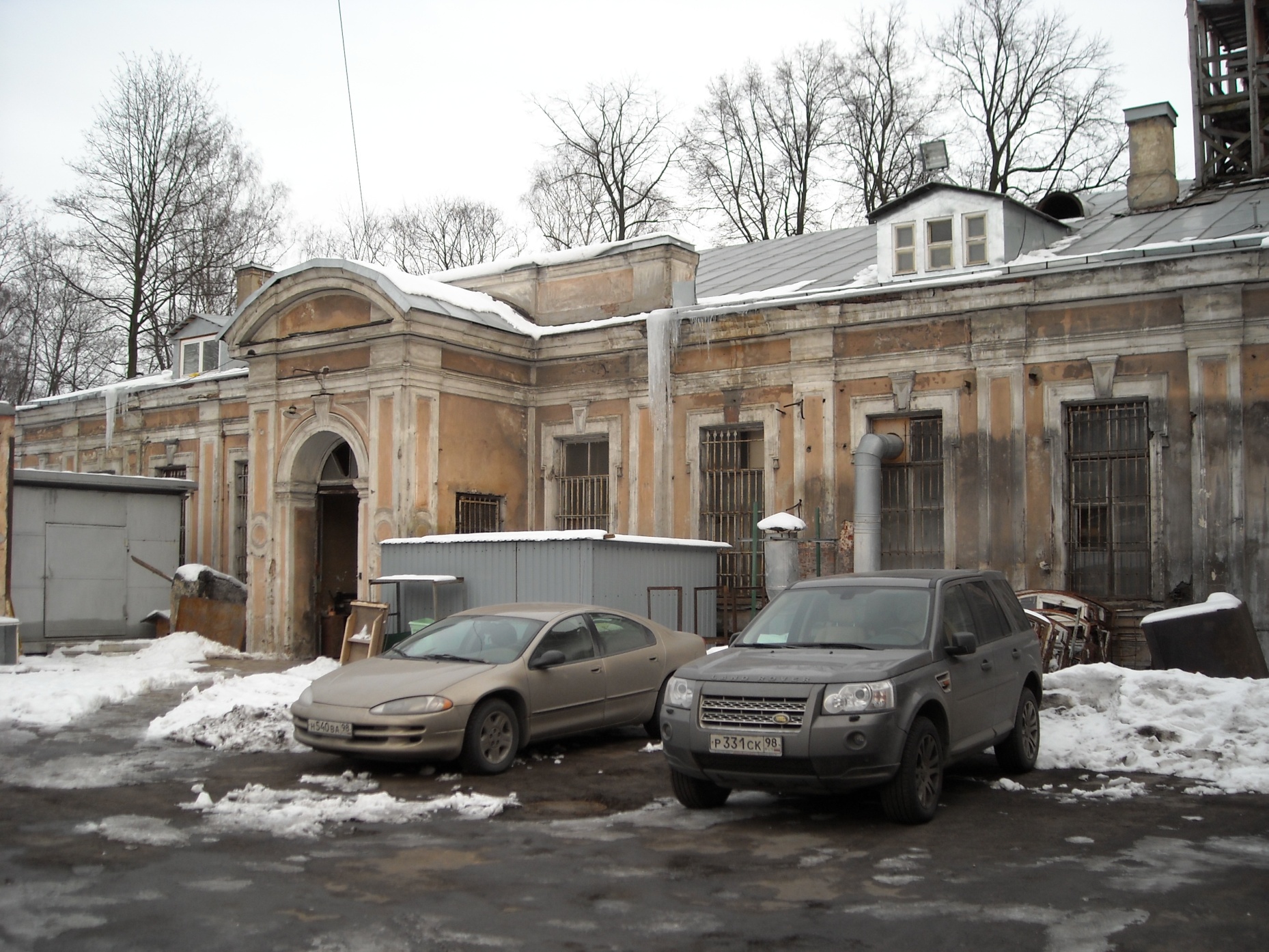 Исидоровская церковь в Александро-Невской Лавре в СПб
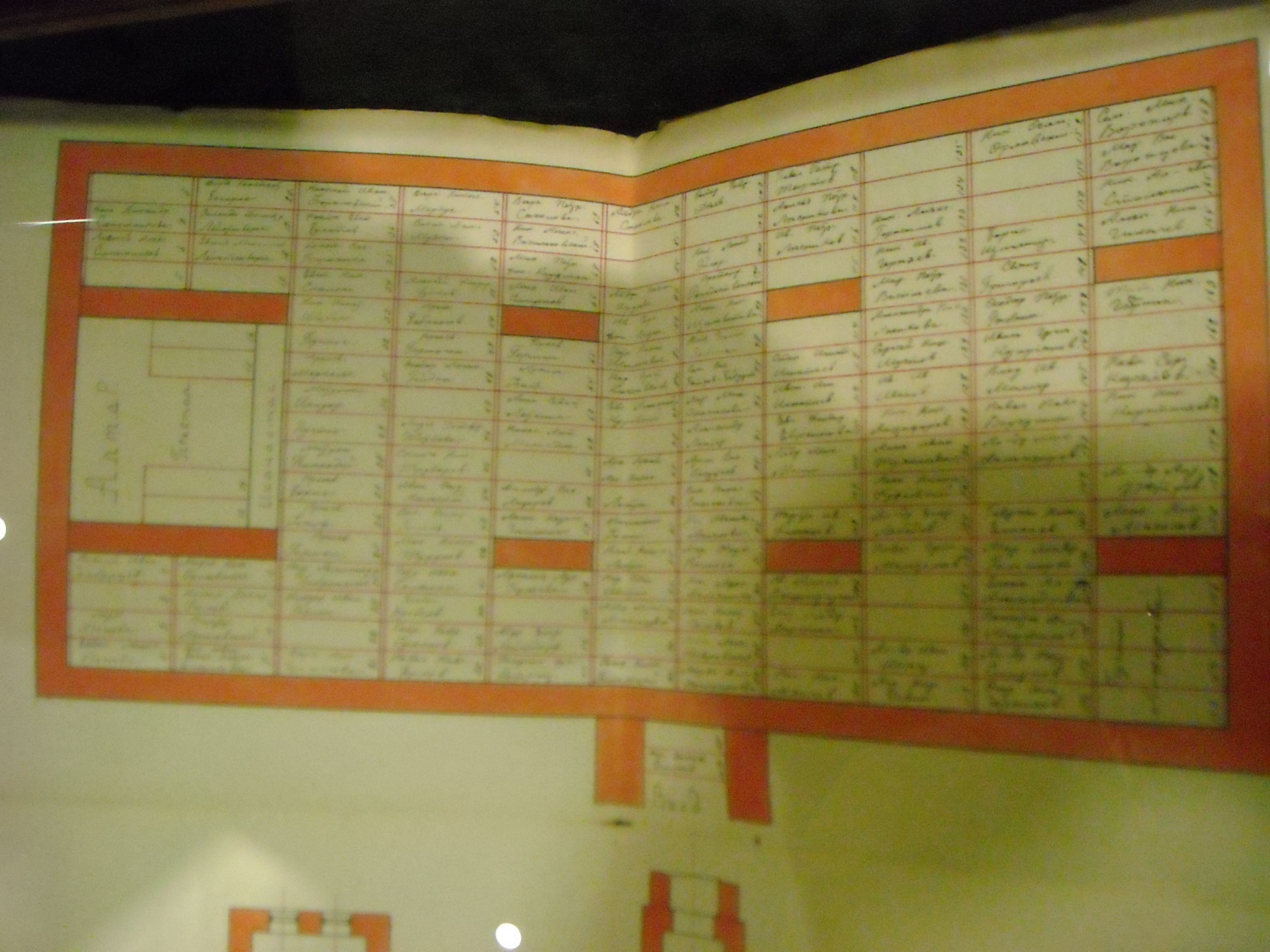 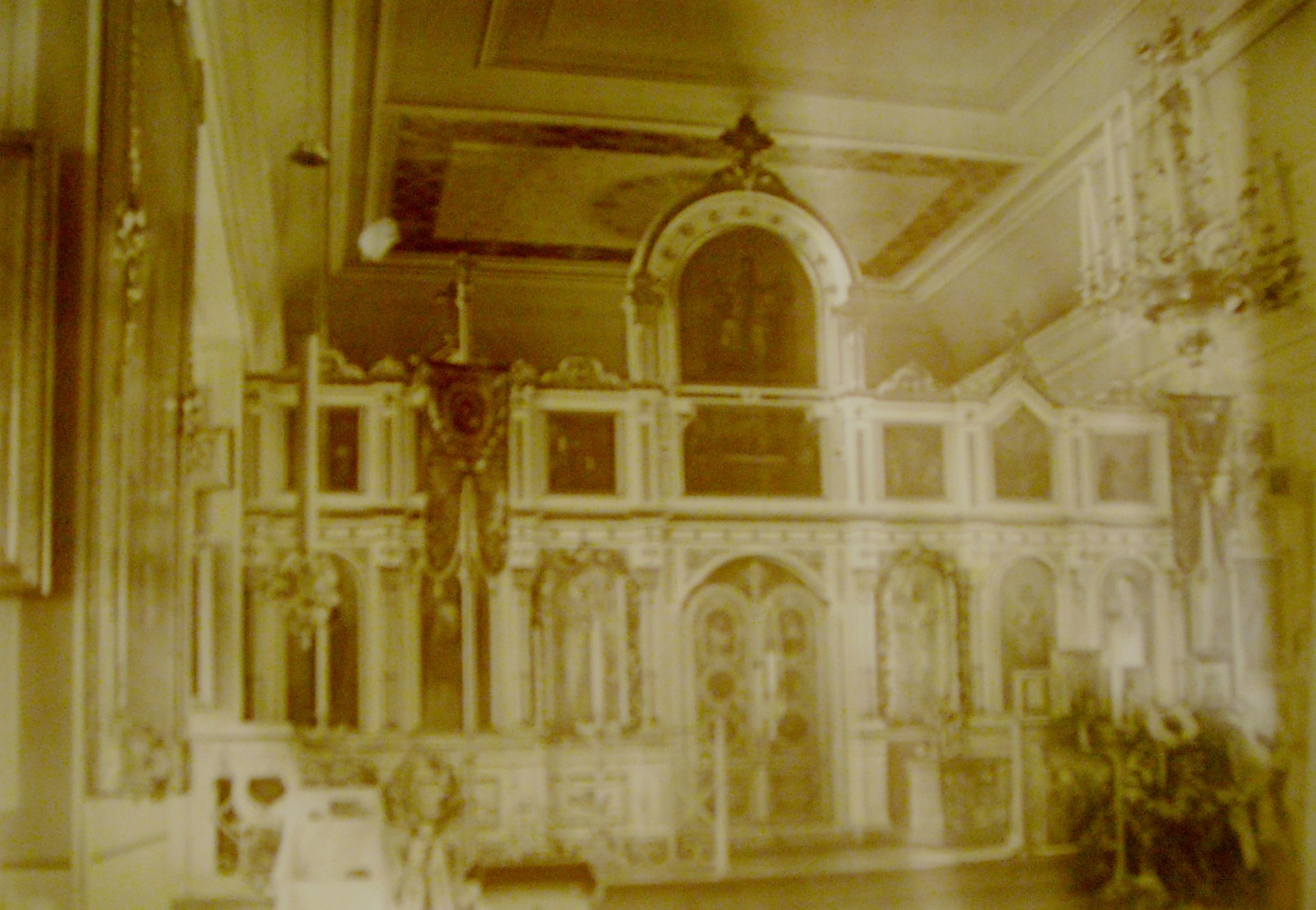 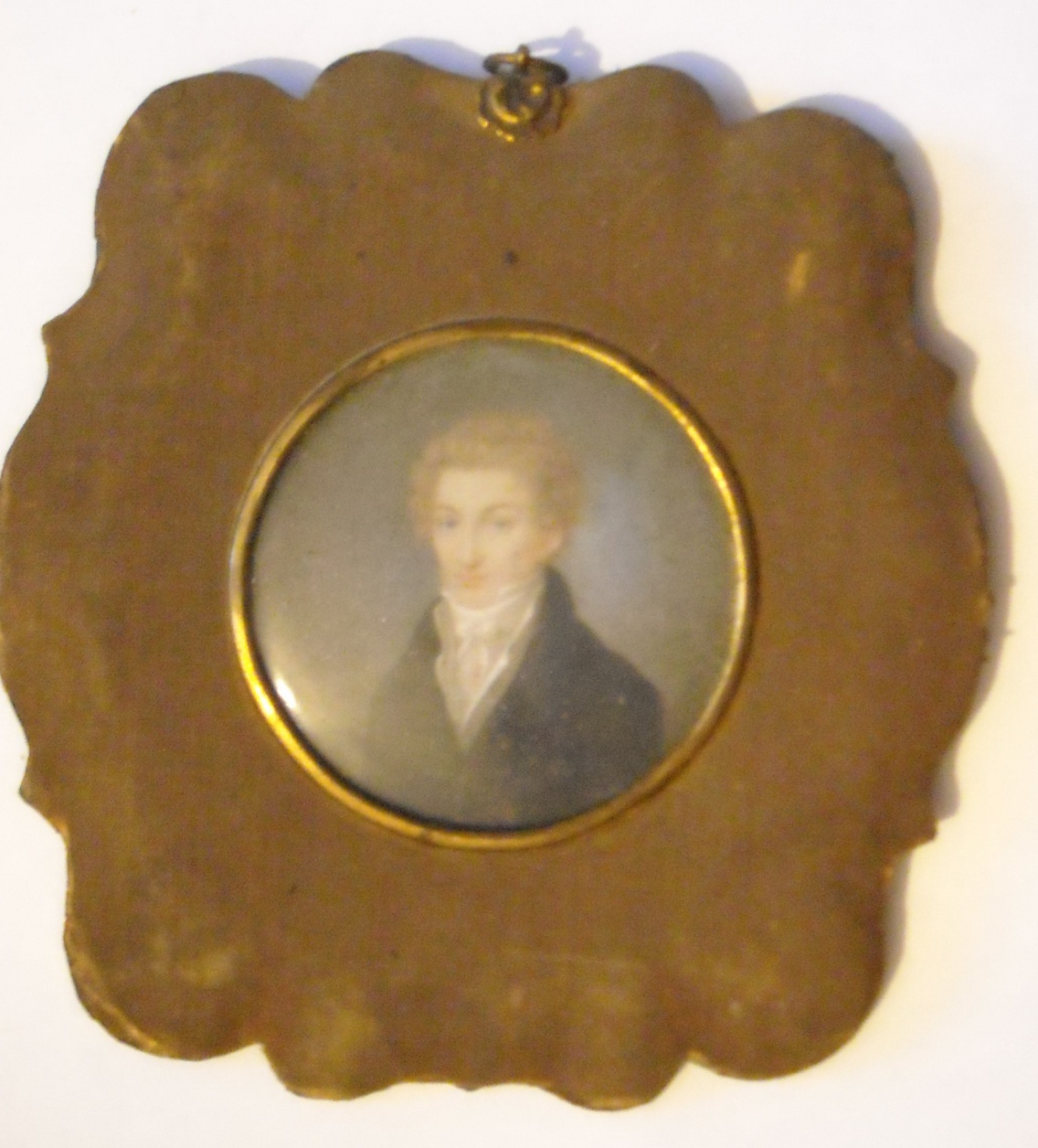 Андрей фон Саломон (XVIII)
В завещании дочери фабриканта, Софьи Андреевны Саломон указывается: прошу племянника моего, Петра Ивановича Саломон принять на себя 8 тысяч рублей. Отказываю: 7 тысяч серебром внуку моему Петру Швенцону, внукам моим Александру и Сергею Саломон по 300 рублей, внучке Надежде – 400 рублей, племяннику Василию Васильевичу Саломон – 200 рублей. Представители дворянского рода фон Швенцон отличились в военных действиях против польских и венгерских мятежников в середине XIX в. Сын подполковника Александра Петровича фон-Швенцон, воспитанник Императорского Александровского Лицея Петр  определением 4 января 1874 г. был внесен во 2 часть ДРК Московской губернии.
Адмирал П.Ф. Анжу скончался в Петербурге 12 октября 1869 г. Прославленного путешественника и моряка похоронили на Смоленском лютеранском кладбище Санкт-Петербурга. Там же похоронены и его родственники - его брат А.Ф. Анжу (1793-1833), дочь Екатерина Петровна (1770-1843) и сын адмирала, Петр Петрович Анжу (1832-1876), известный гидрограф, капитан I ранга, который совершил переход из Кронштадта к берегам Японии и Кореи на фрегате «Паллада».  Крупнейшие ученые, и среди них Гумбольдт, видели в «знаменитых работах капитанов Врангеля и Анжу» выдающиеся достижения в изучении земного магнетизма, климата, полярных сияний, льдов, вод, растительного и животного мира. Именем Анжу названа одна из групп Новосибирских островов, а также мыс в море Лаптевых.
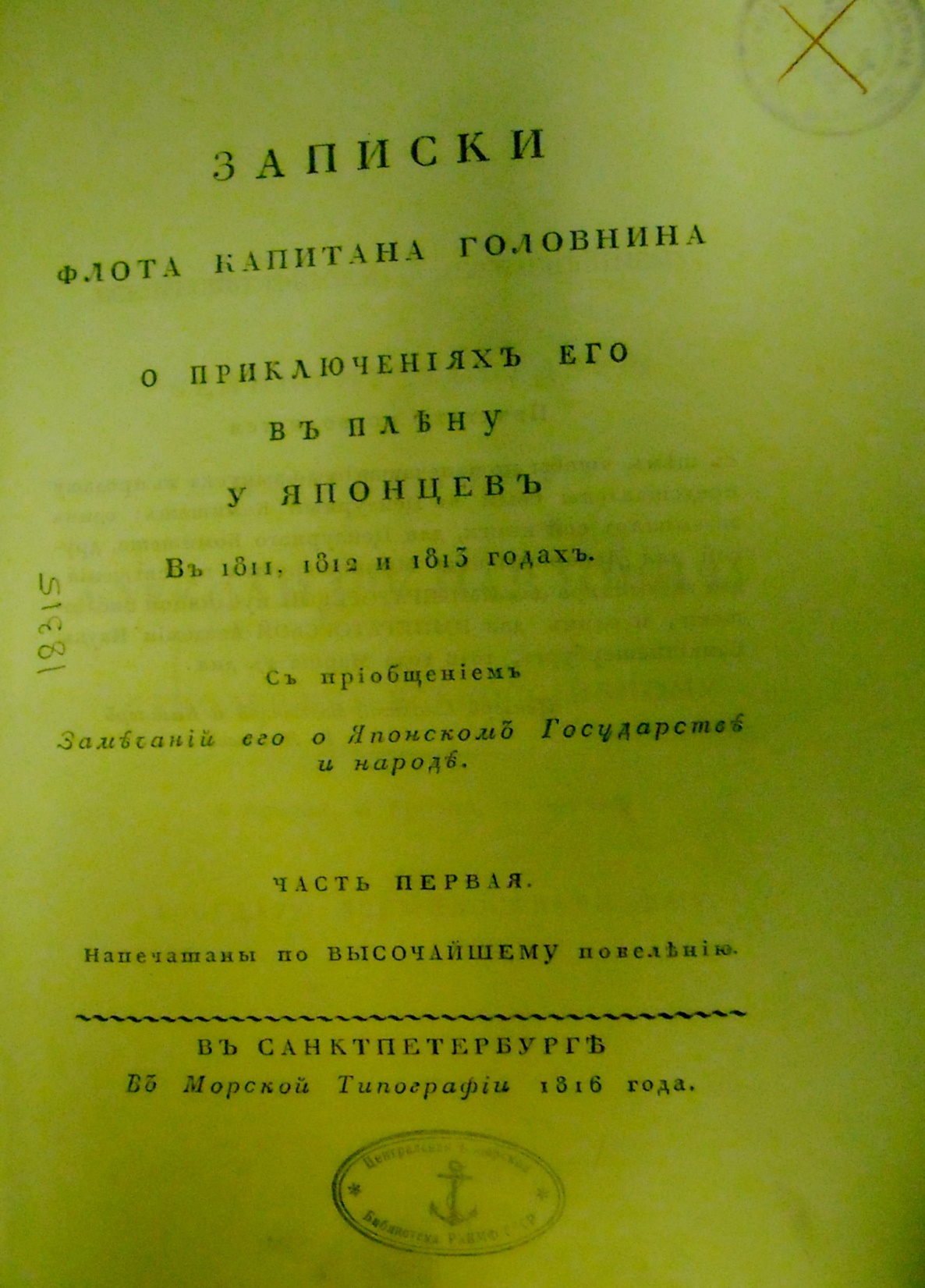 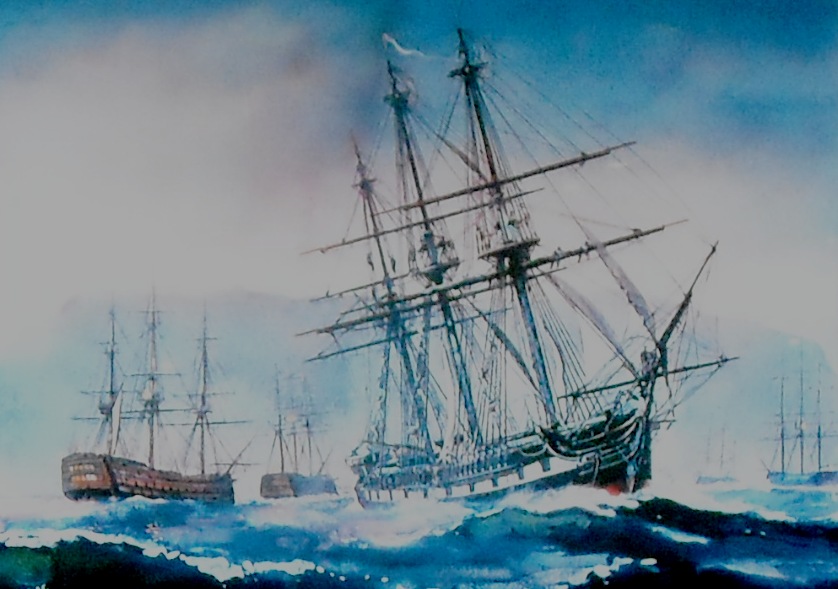 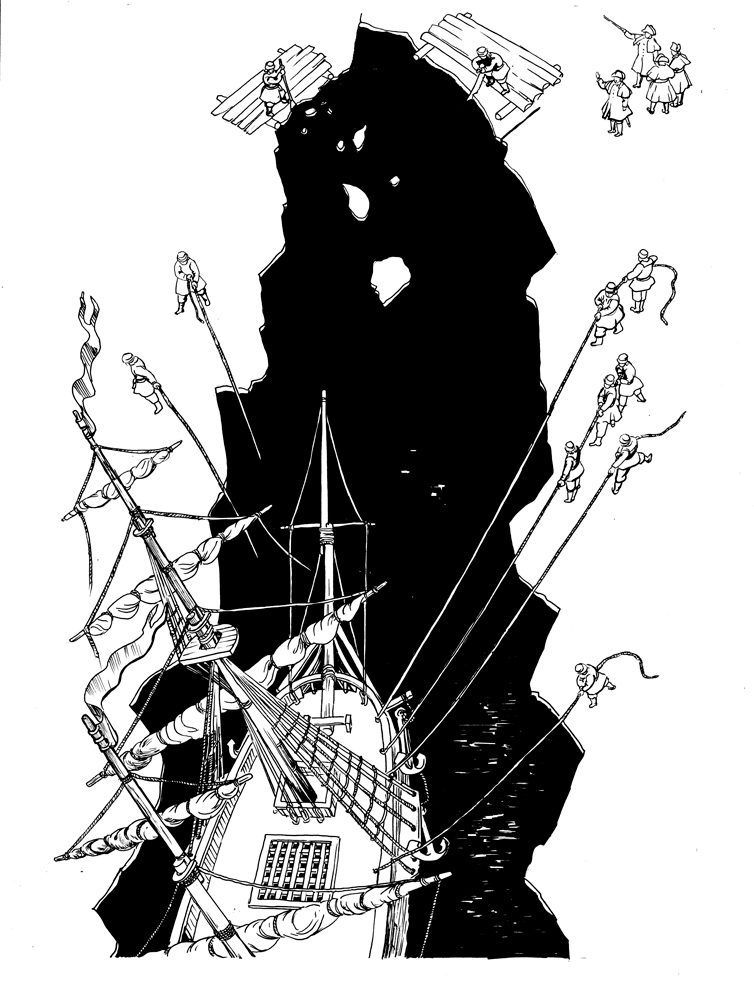 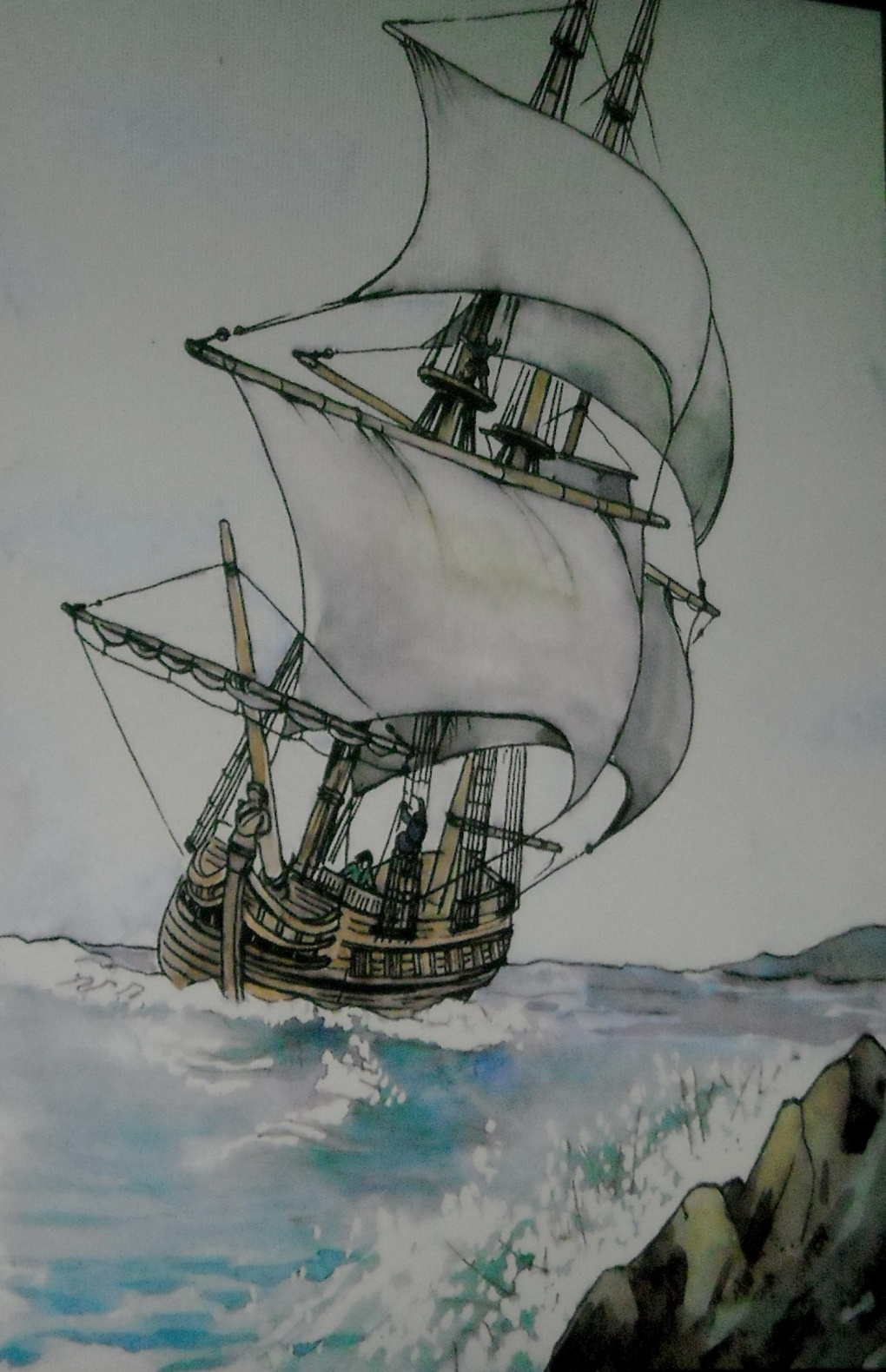 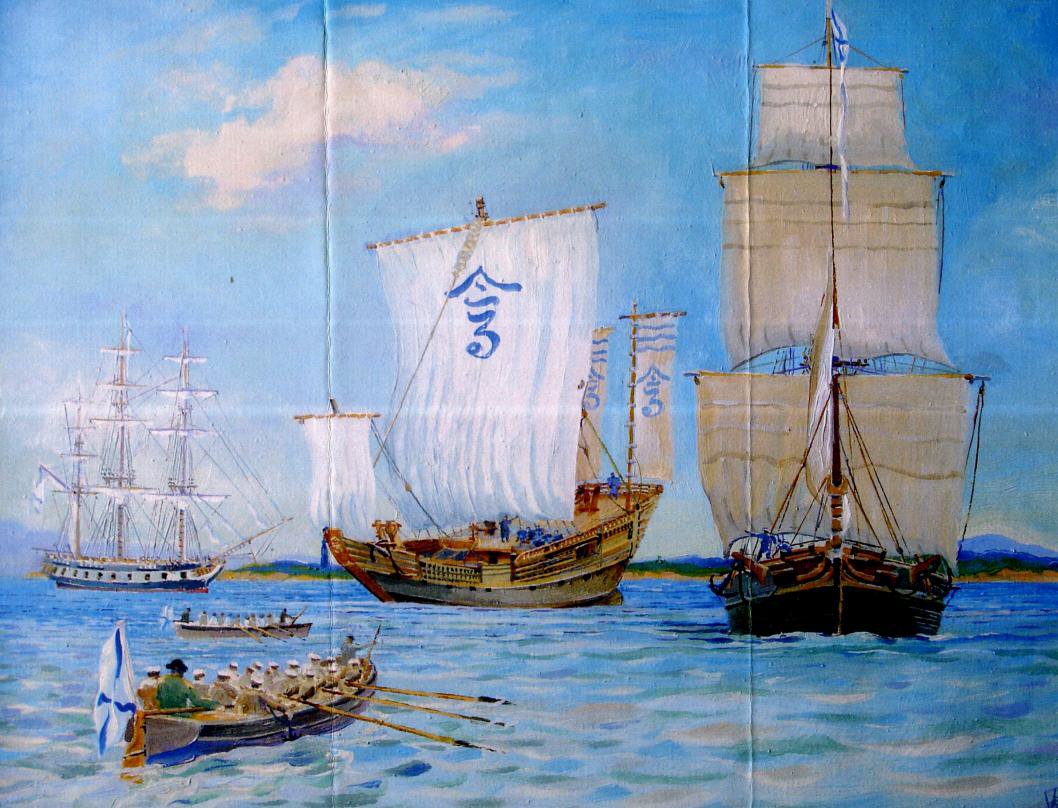 шлюп «Диана» в 1812 году (V=300 тонн, L=91 фут, А=25 фут, H=12 фут; экипаж - 60 человек)
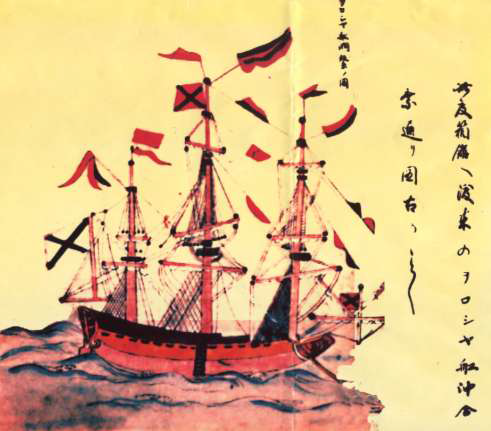 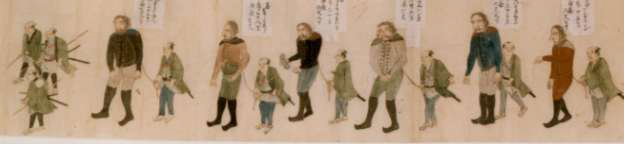 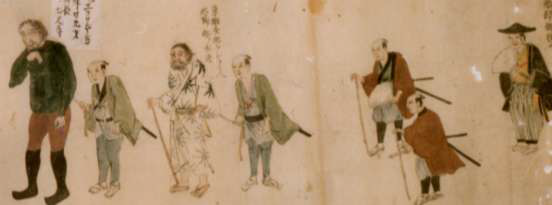 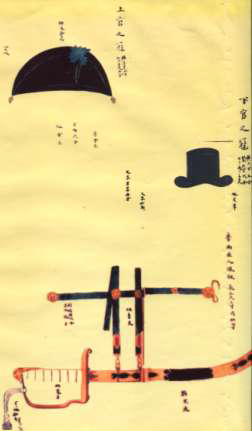 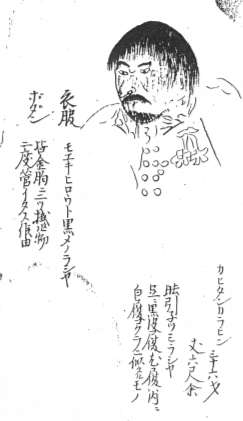 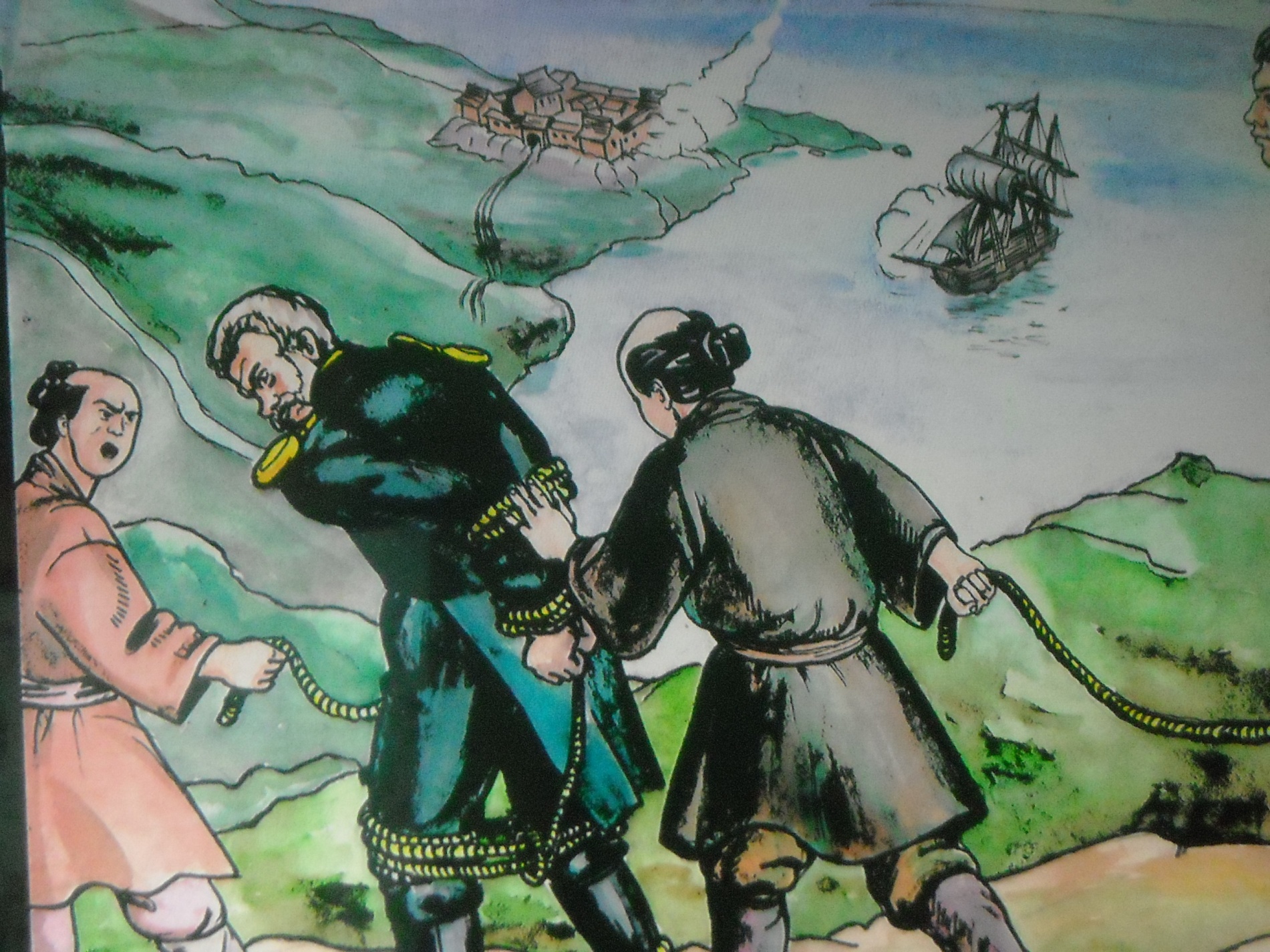 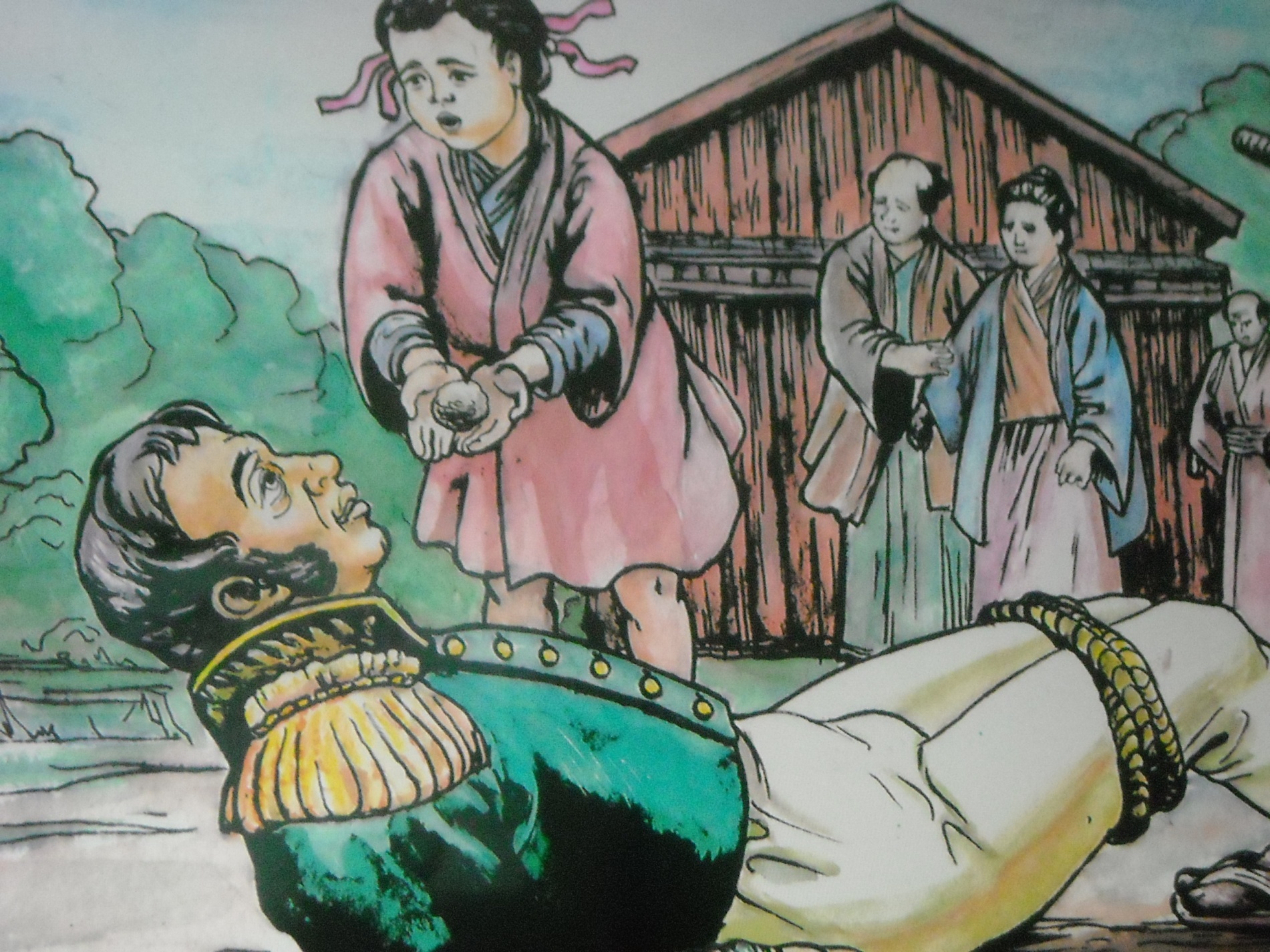 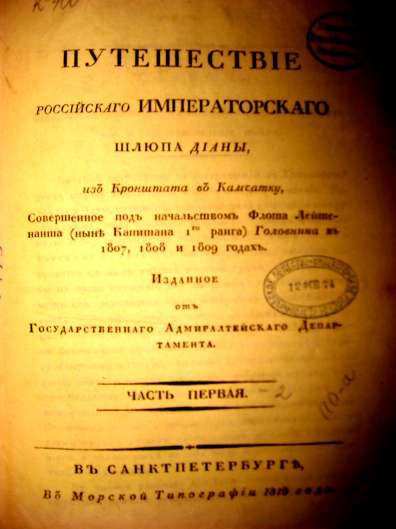 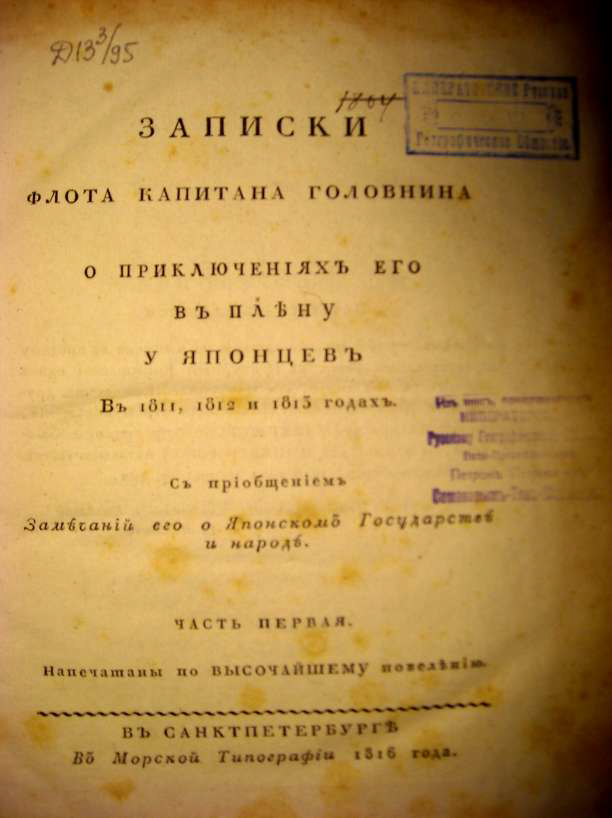 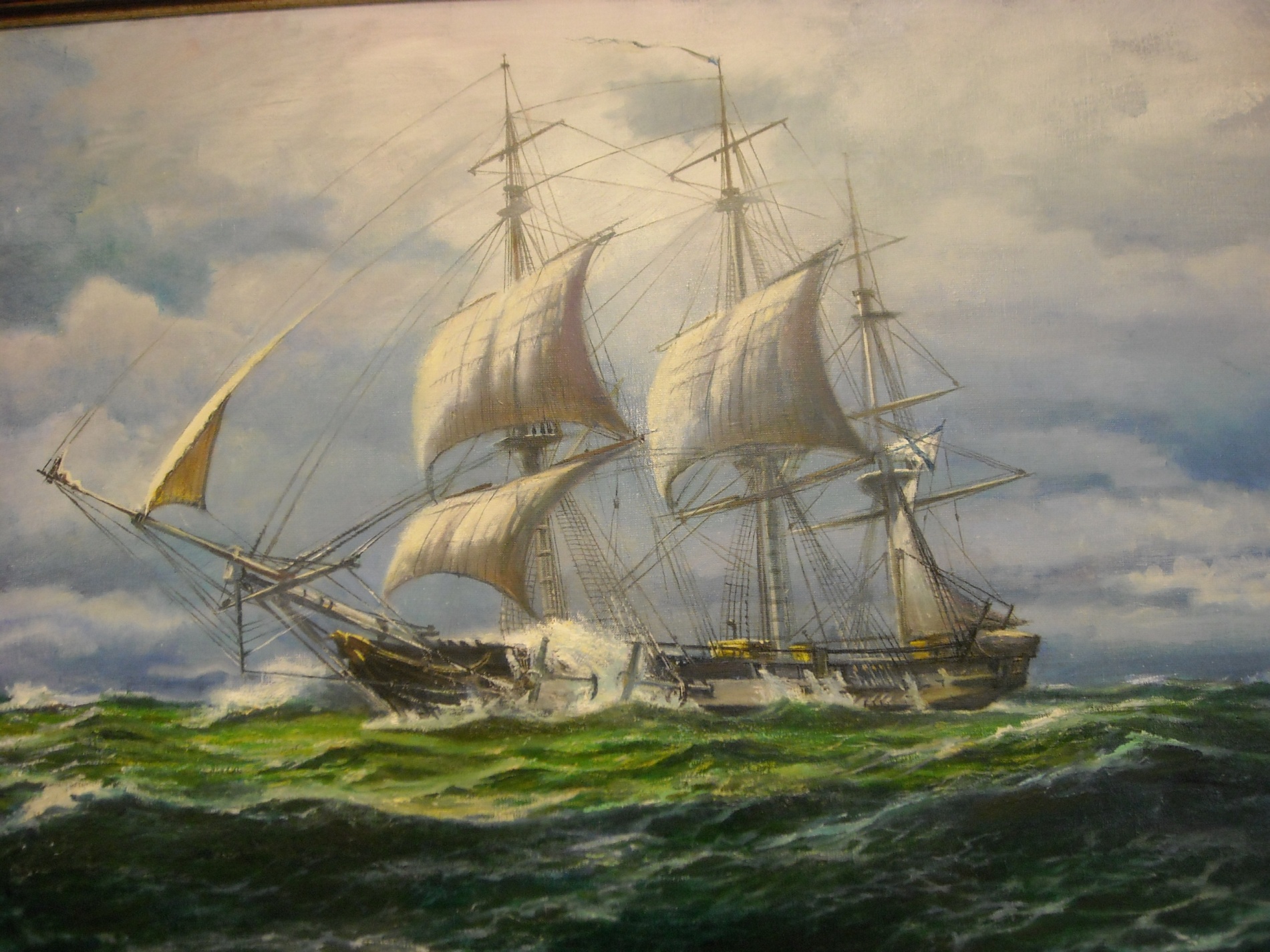 шлюп «Камчатка» в 1818 году (V=900 тонн, L=130 фут, A=32 фут, H=17 фут, экипаж - 130 человек)
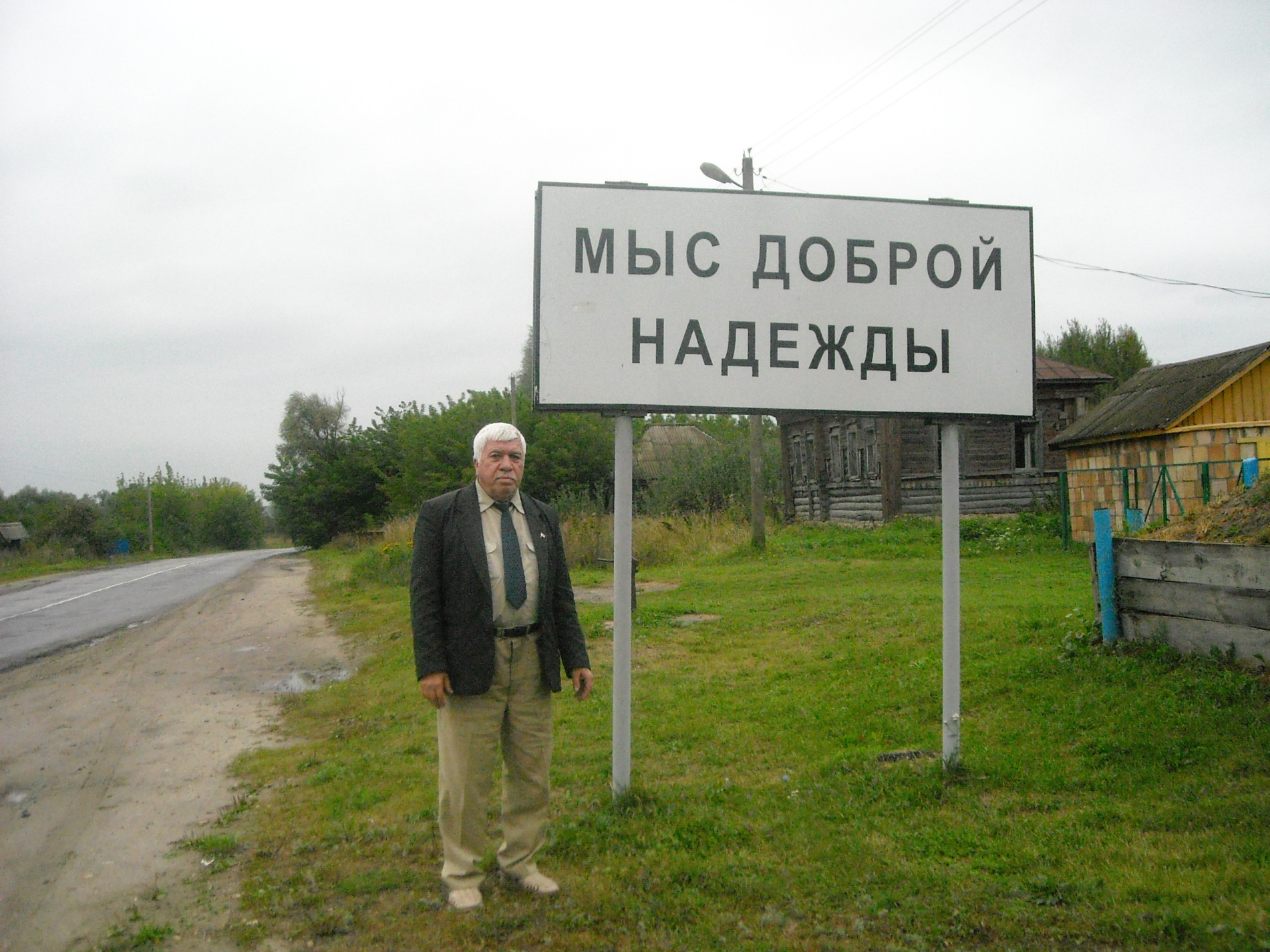 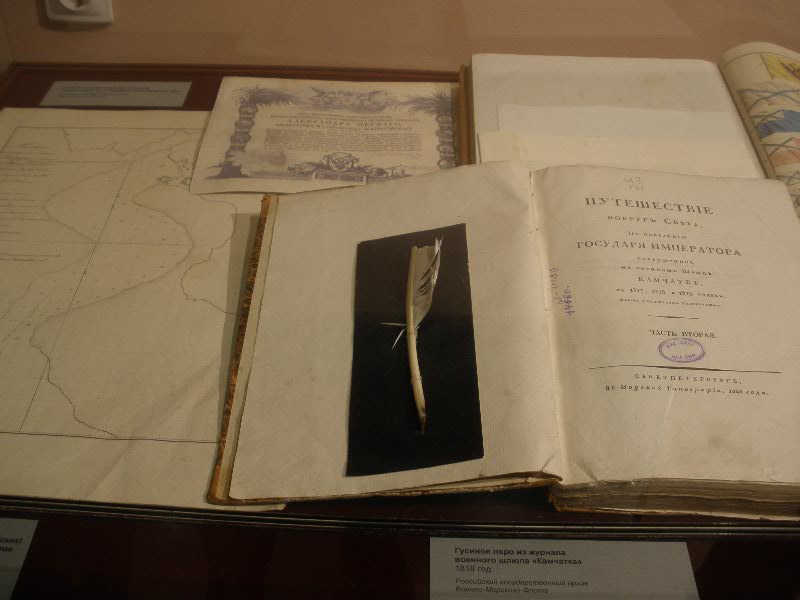 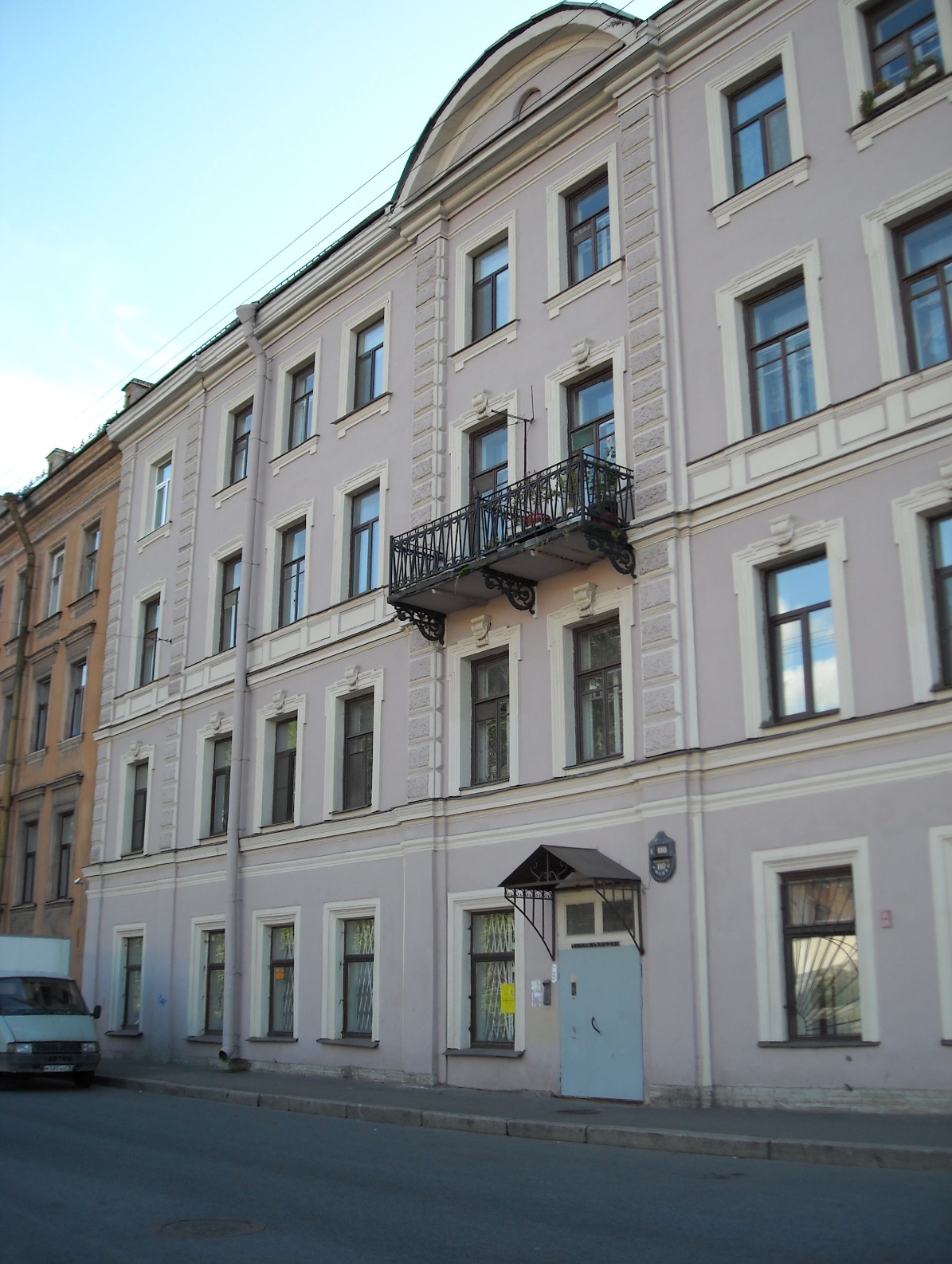 Дом №110 по наб. реки Мойки в СПб
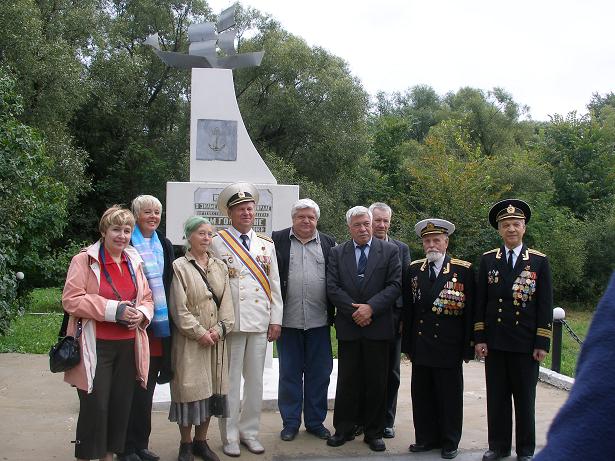 Памятник В.Головнину в поселке Асташово Рязанской области
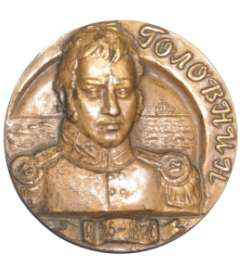 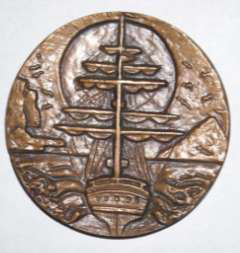 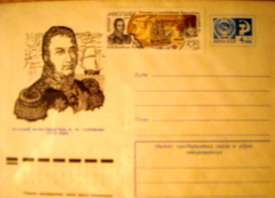 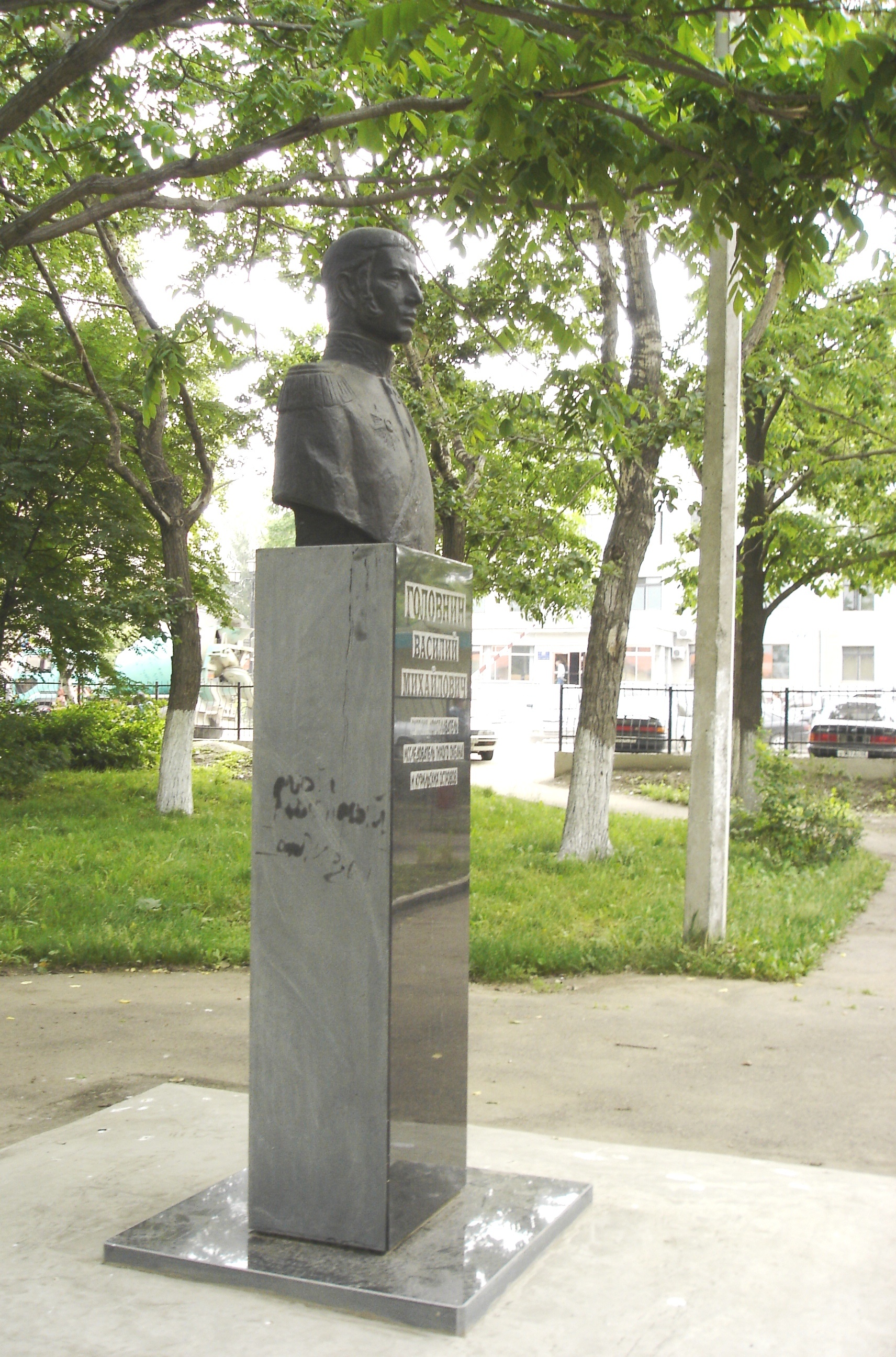 Памятник В.Головнину в Южно-Сахалинске (ск. Гинцбург)
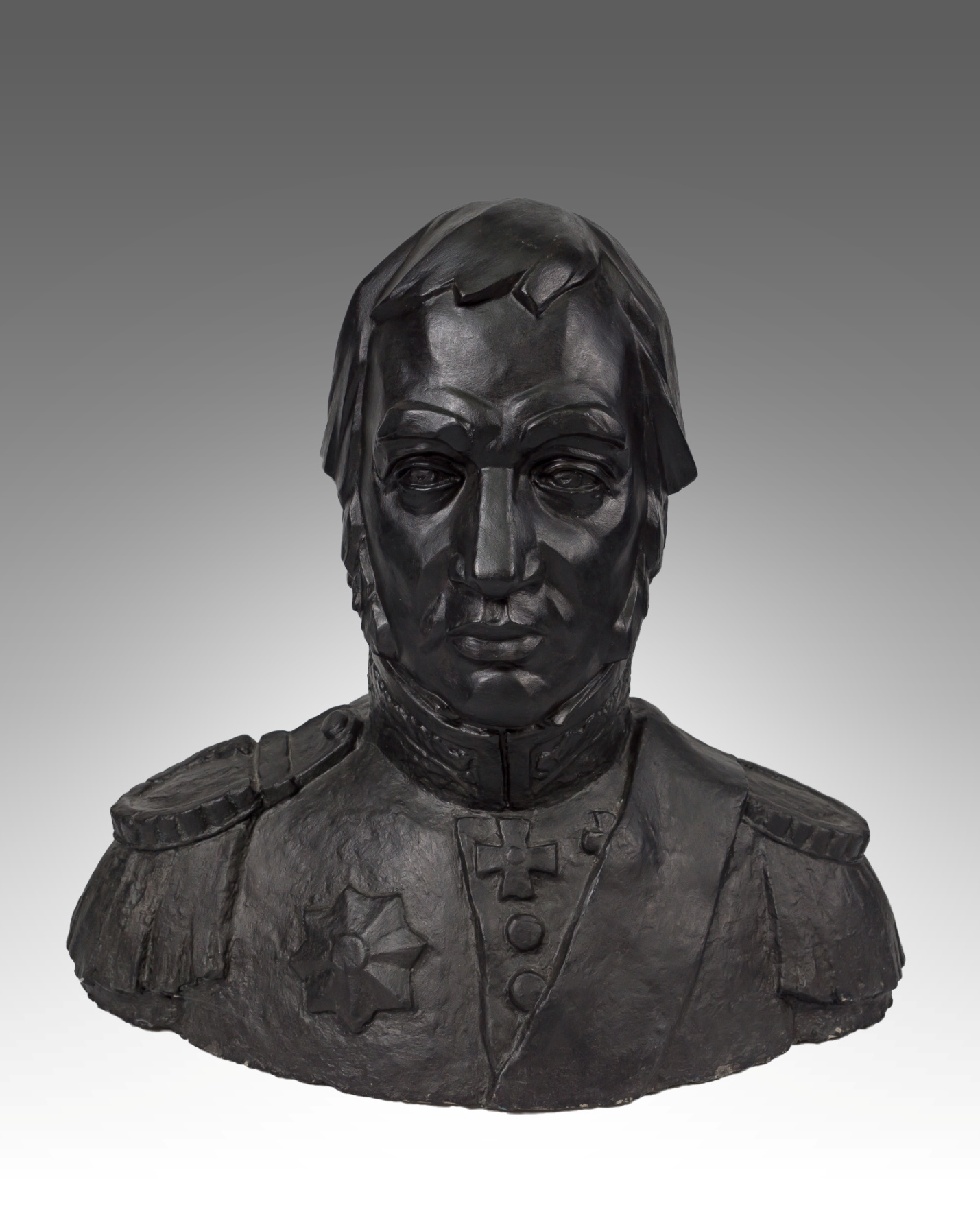 бюст В. Головнину (ск. А. Ни)
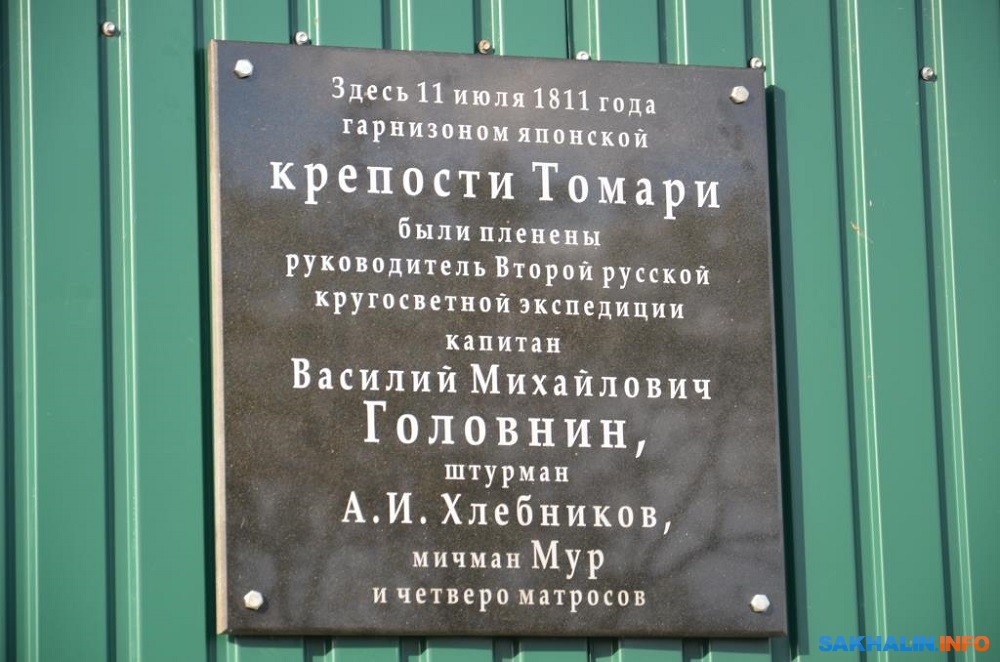 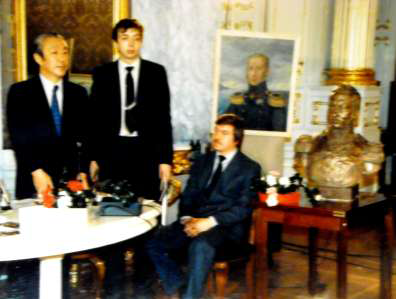 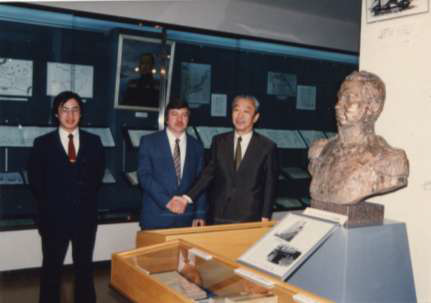 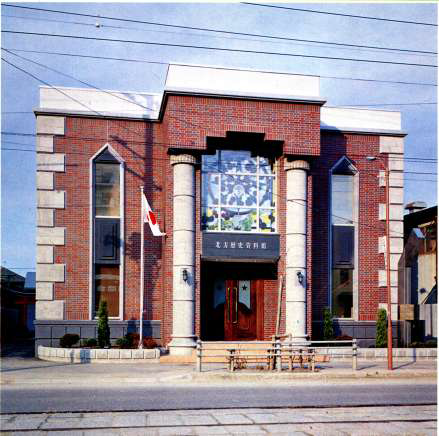 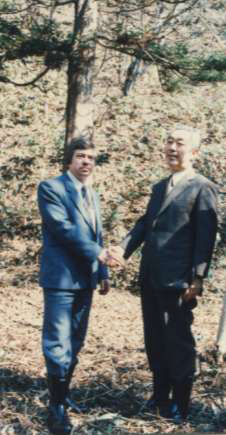 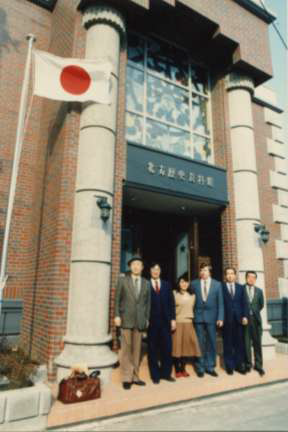 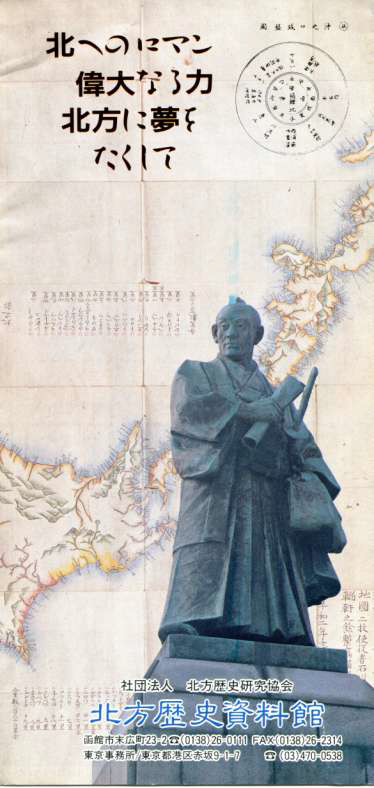 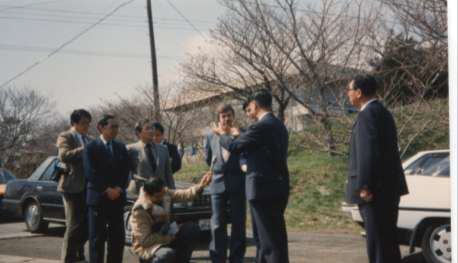 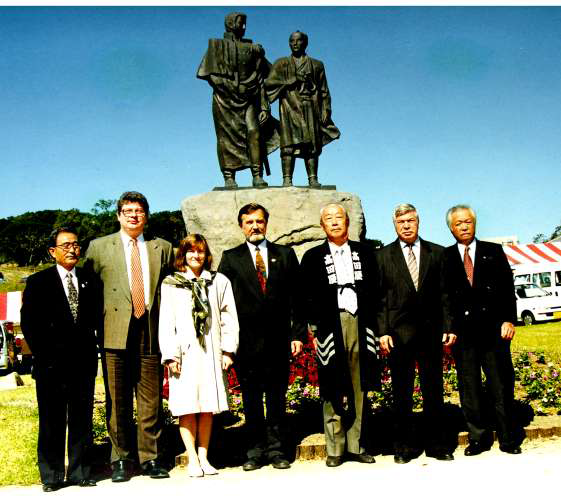 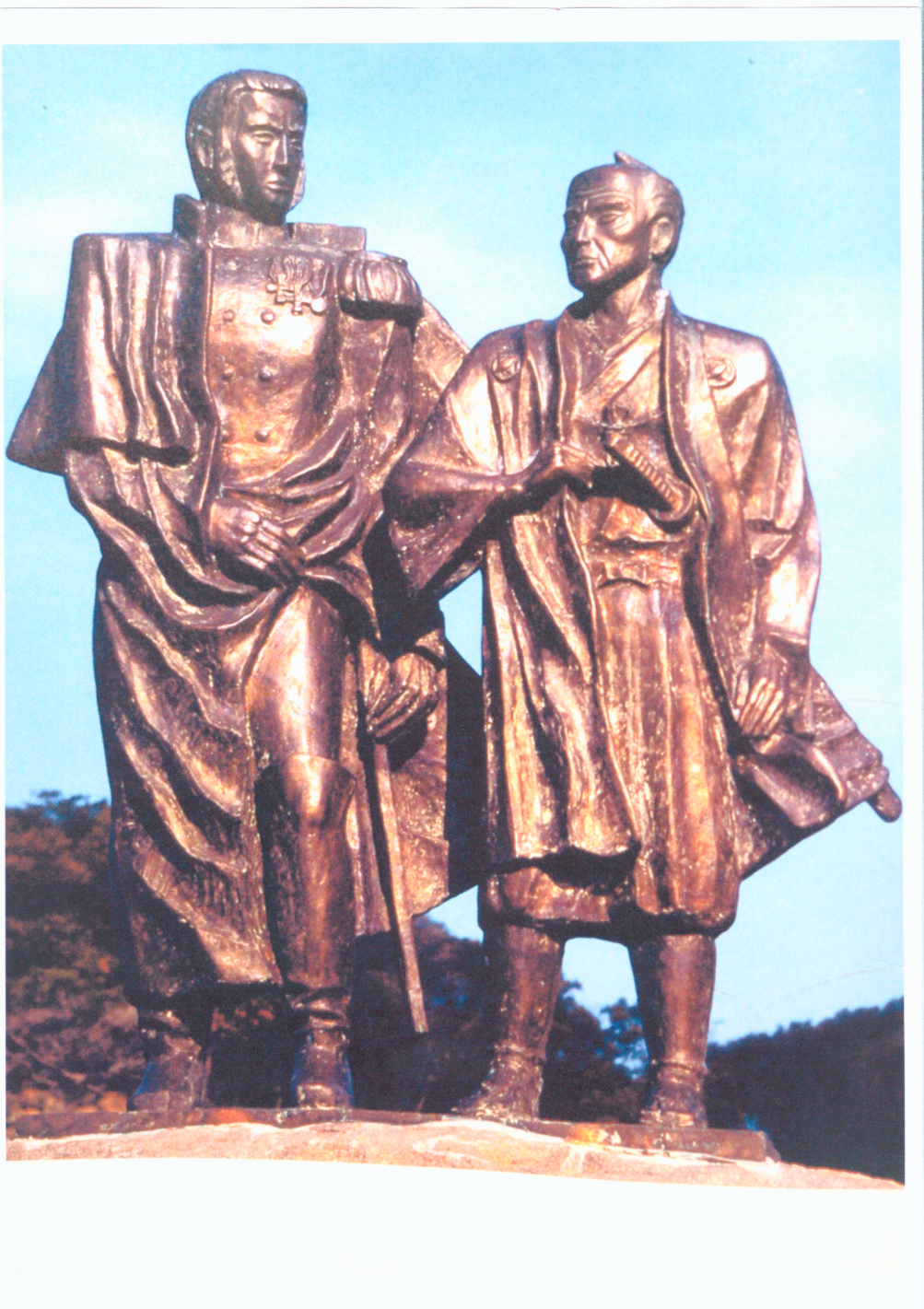 Памятник В.Головнину и Такатая Кахэй в г. Сумото-сити на о.Авадзи
                                         (ск. Воловиков и Макеев)
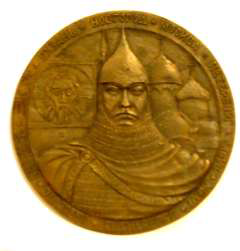 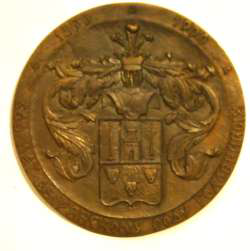 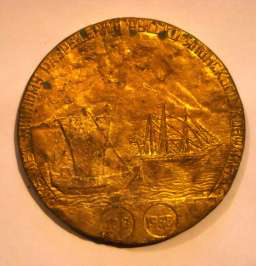 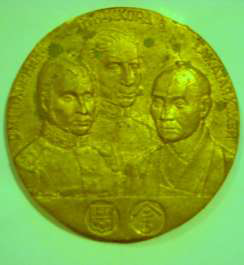 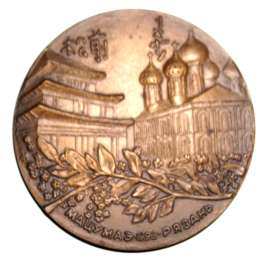 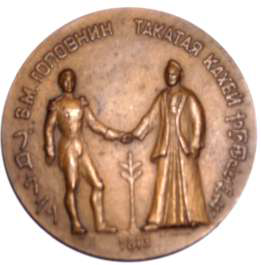 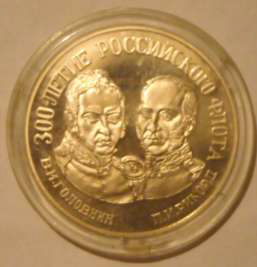 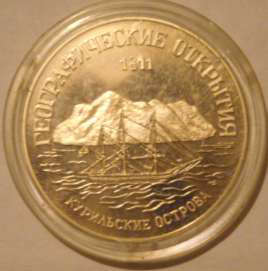 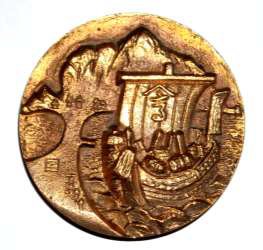 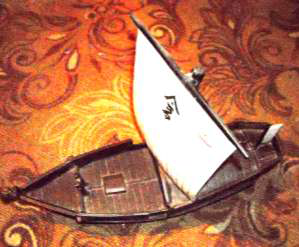 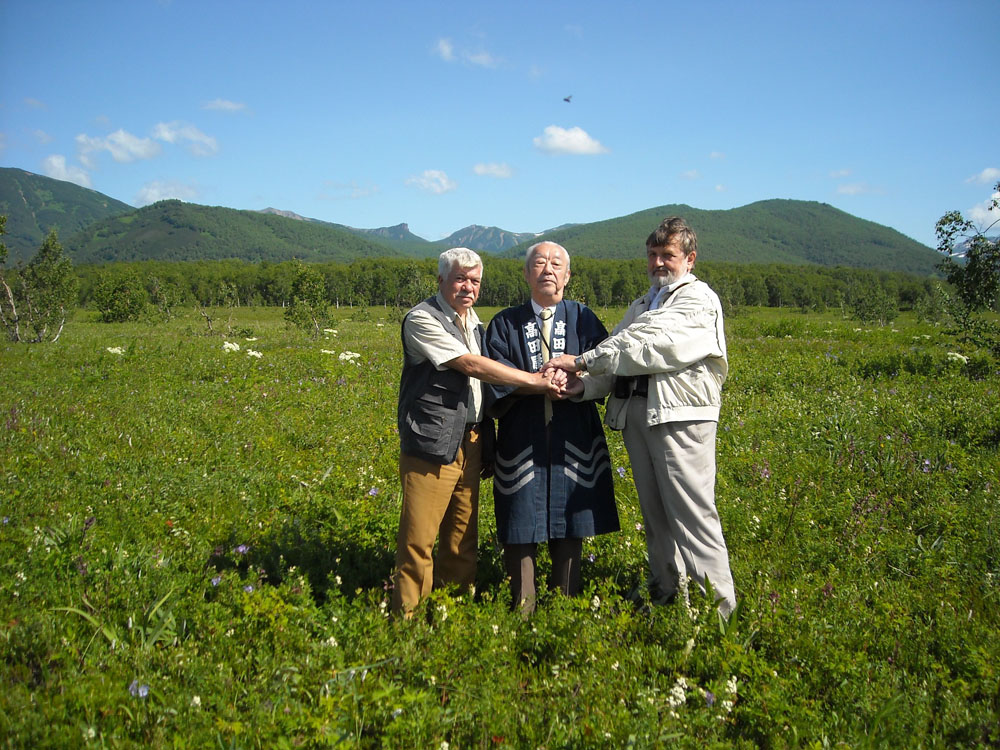 Горы В.Головнина- Такатая Кахэй- П. Рикорда в парке Налычево на Камчатке
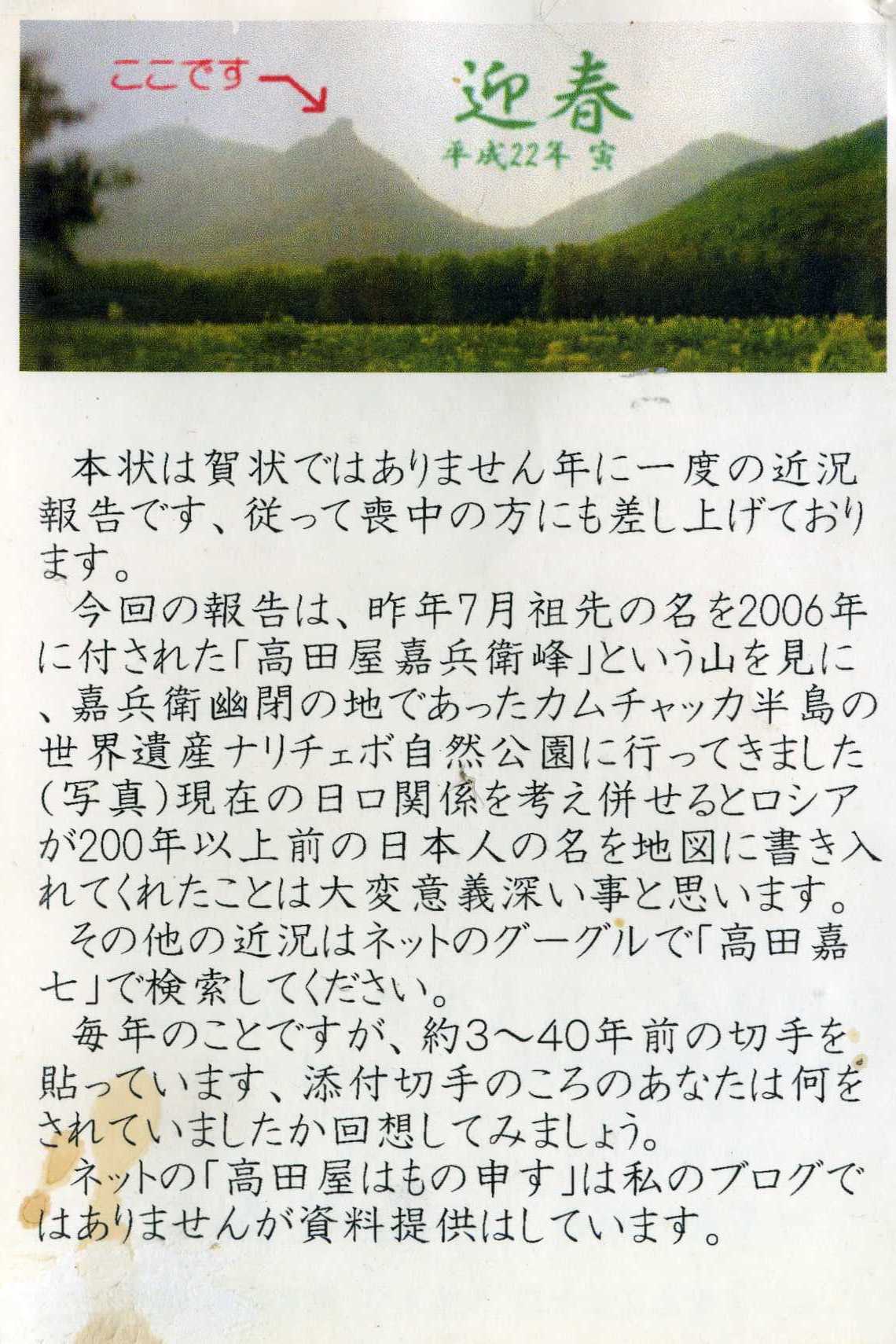 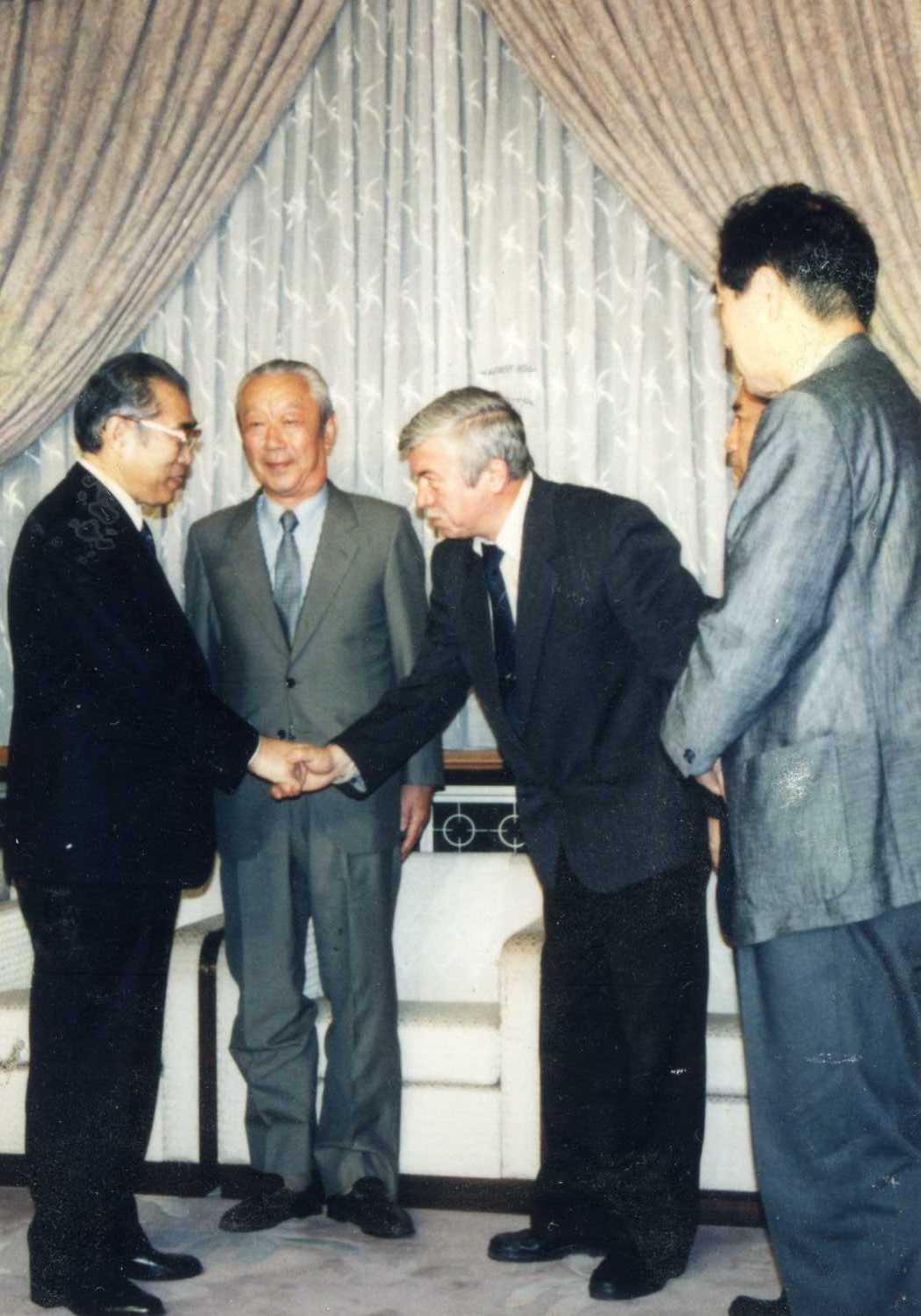 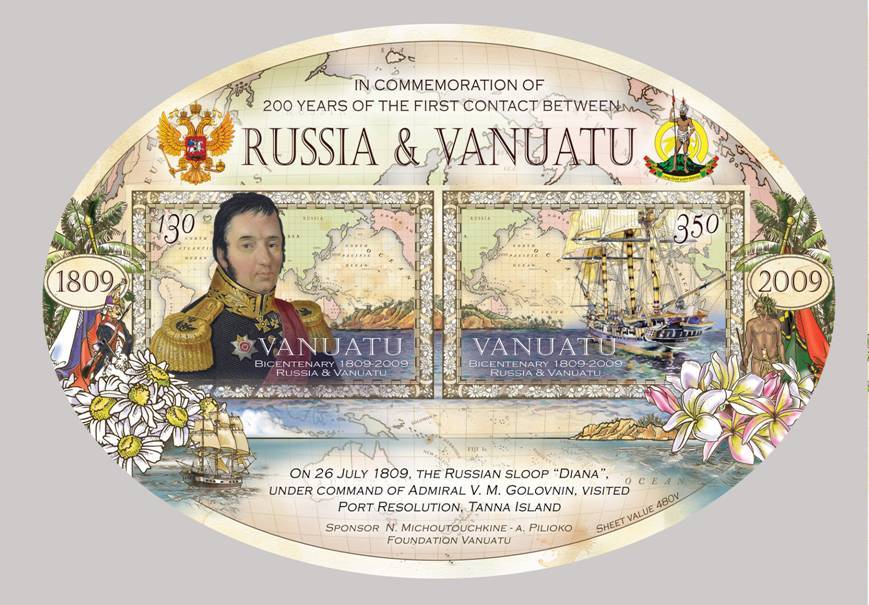 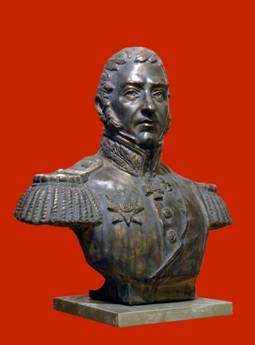 бюст В. Головнину (ск. Селиванов)
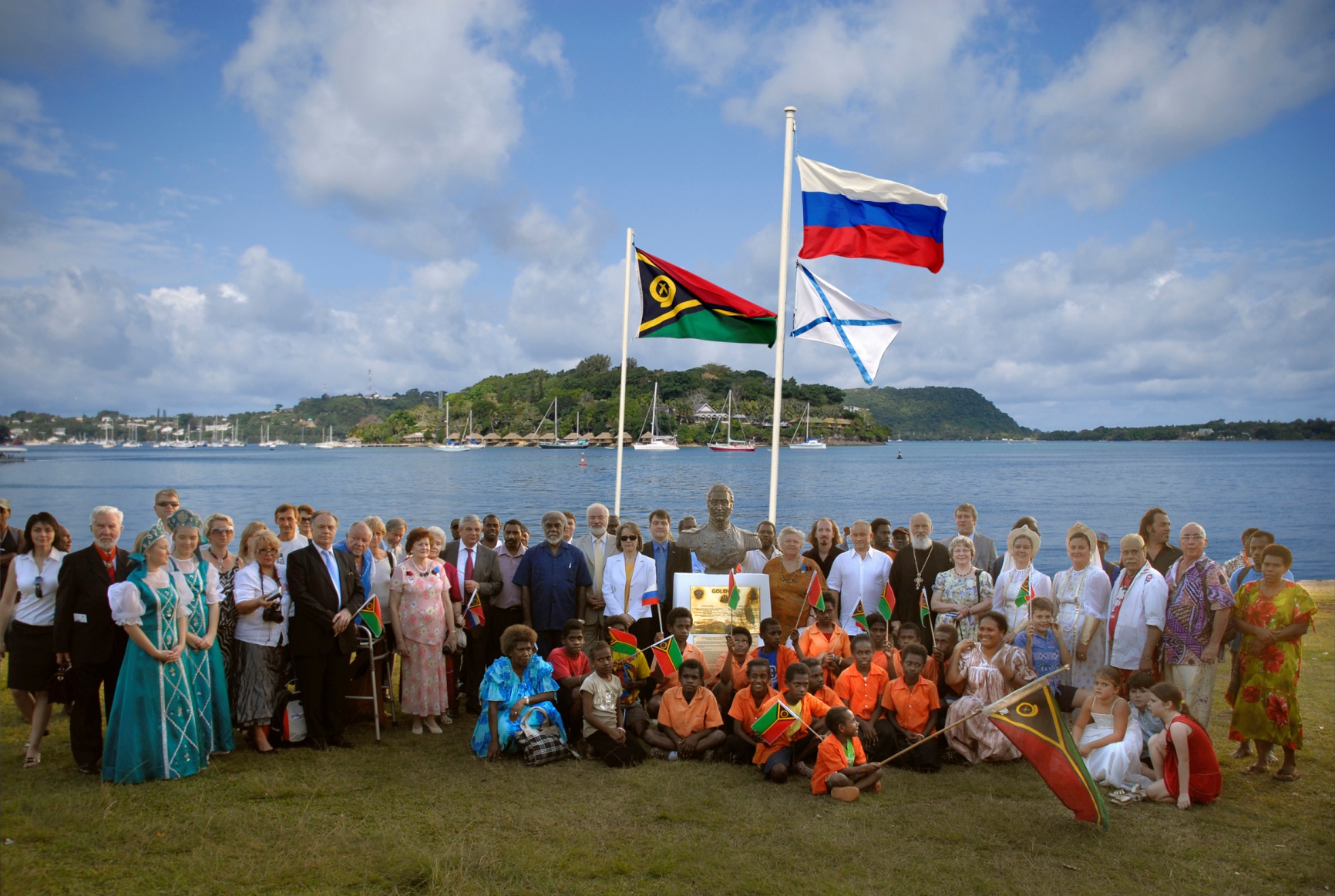 Памятник В.Головнину в Порт-Вила (Вануату)
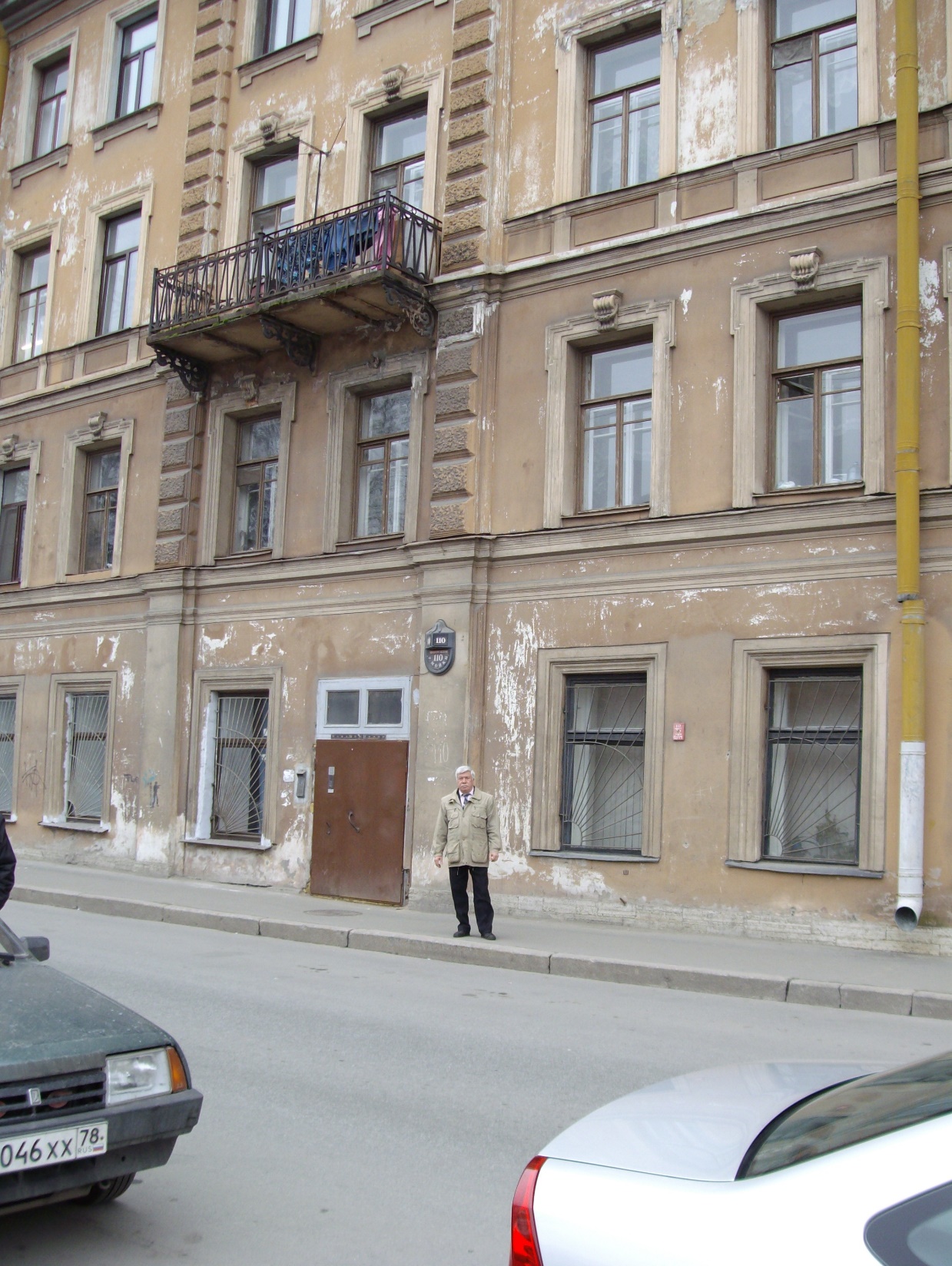 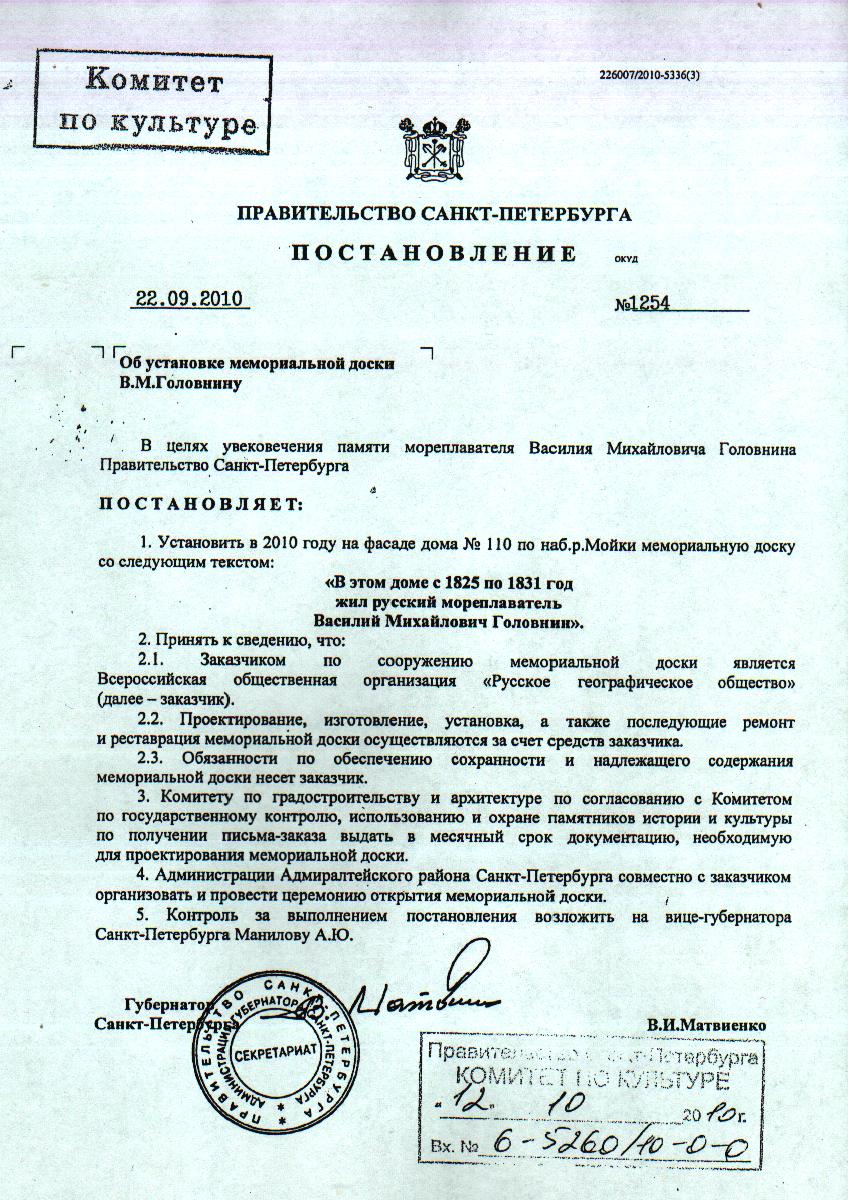 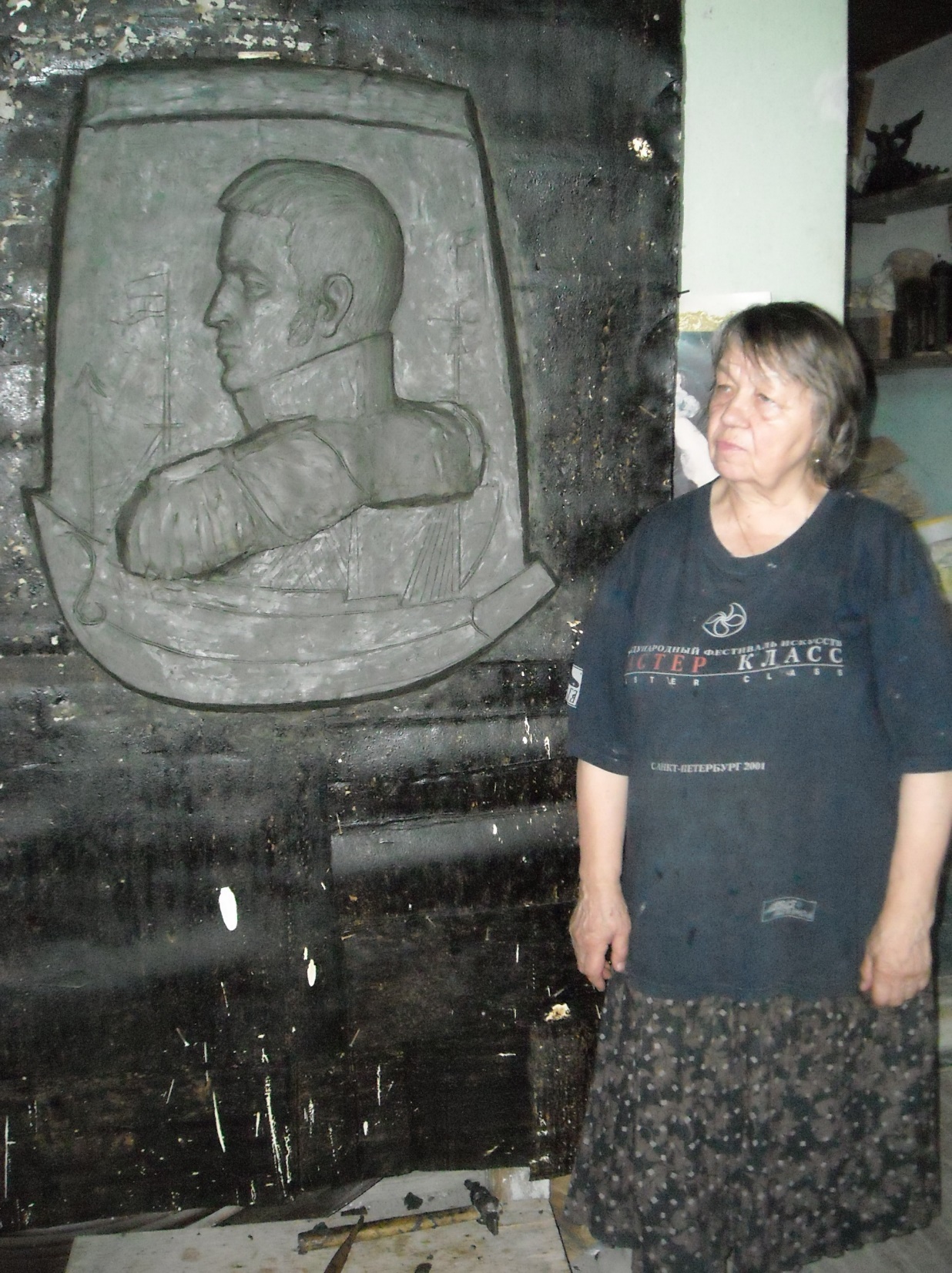 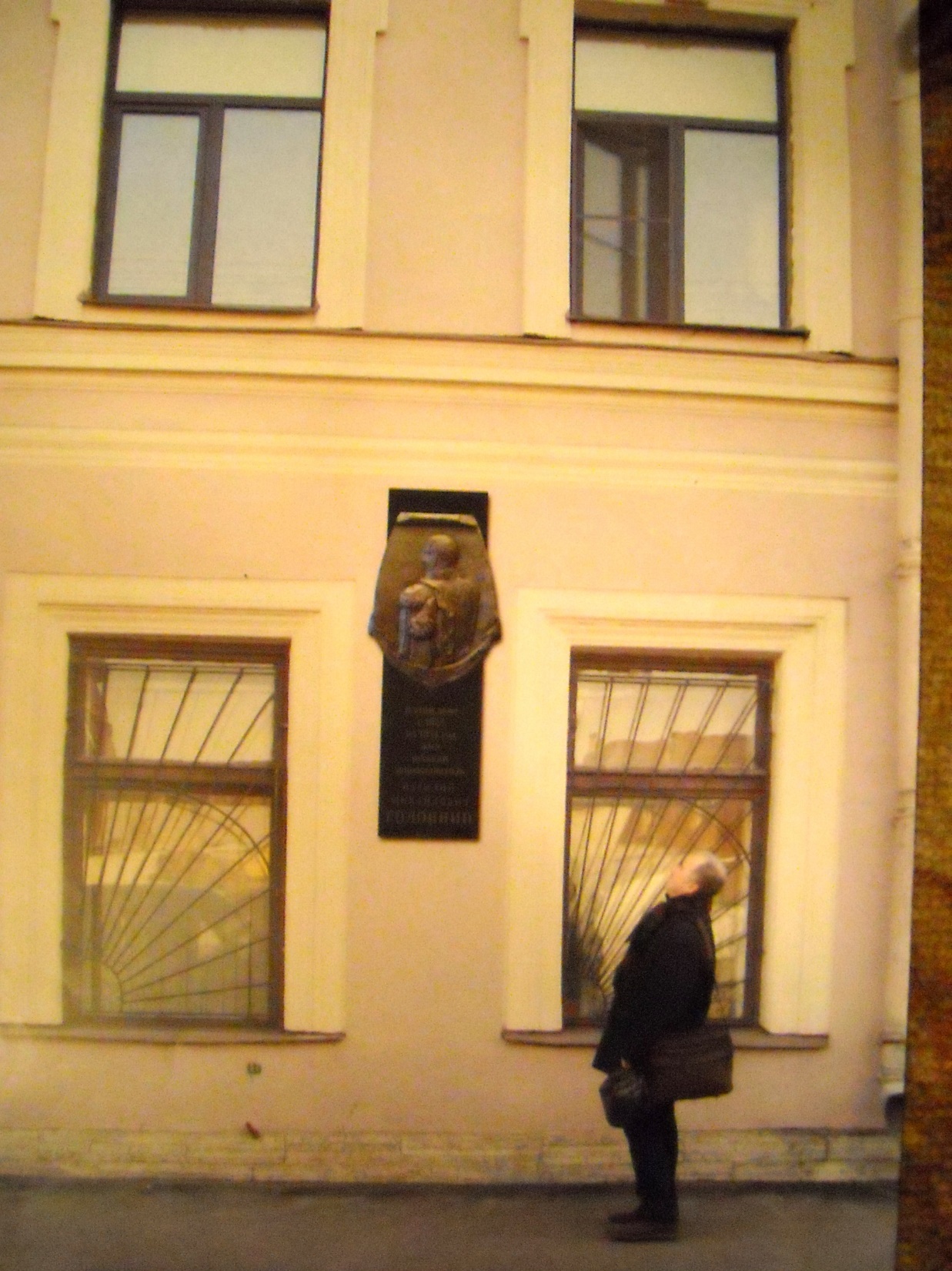 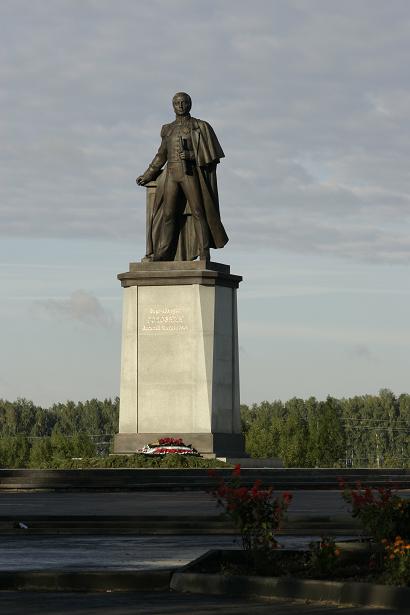 Памятник В.Головнину в Старожилово Рязанской области  (ск. Горбунов)
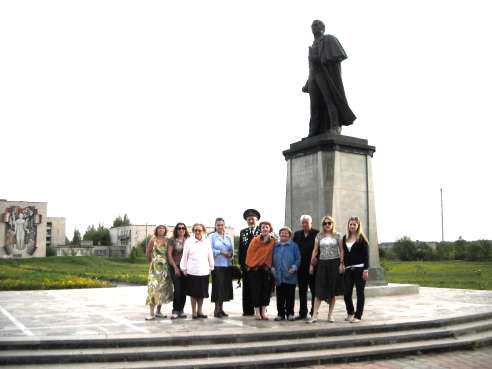 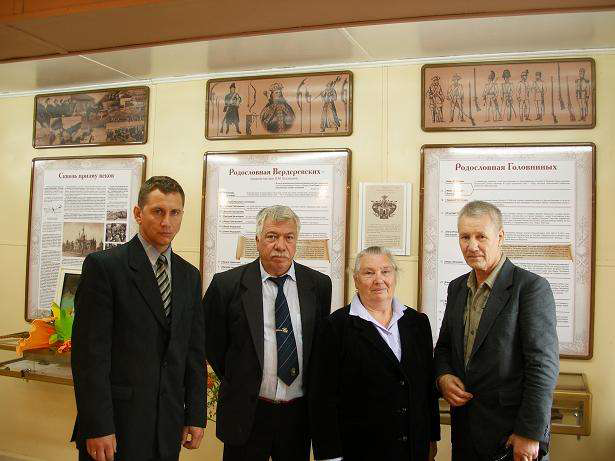 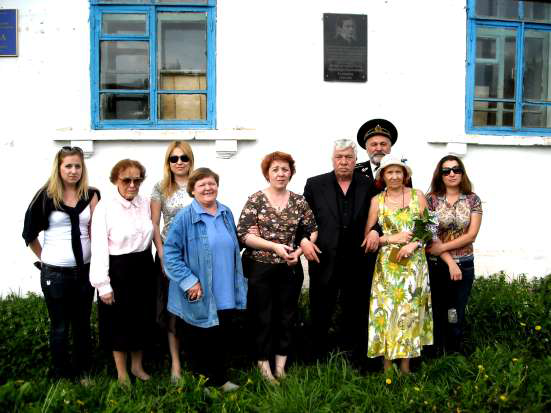 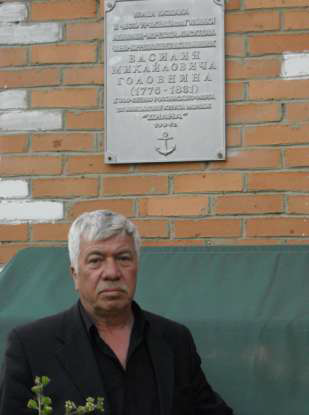 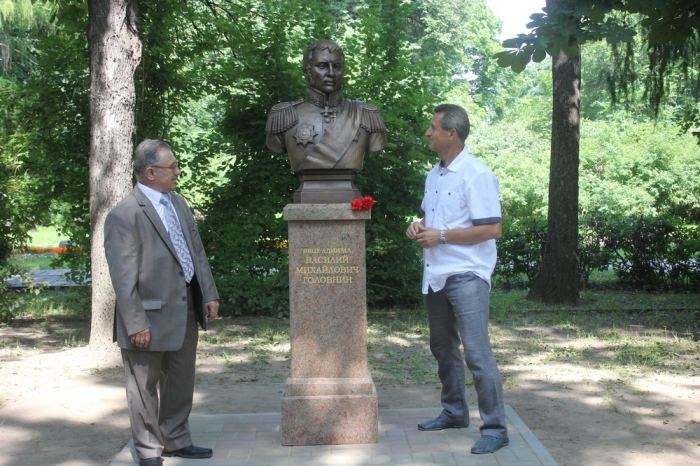 Памятник В.Головнину в Рязани (ск. Горбунов)
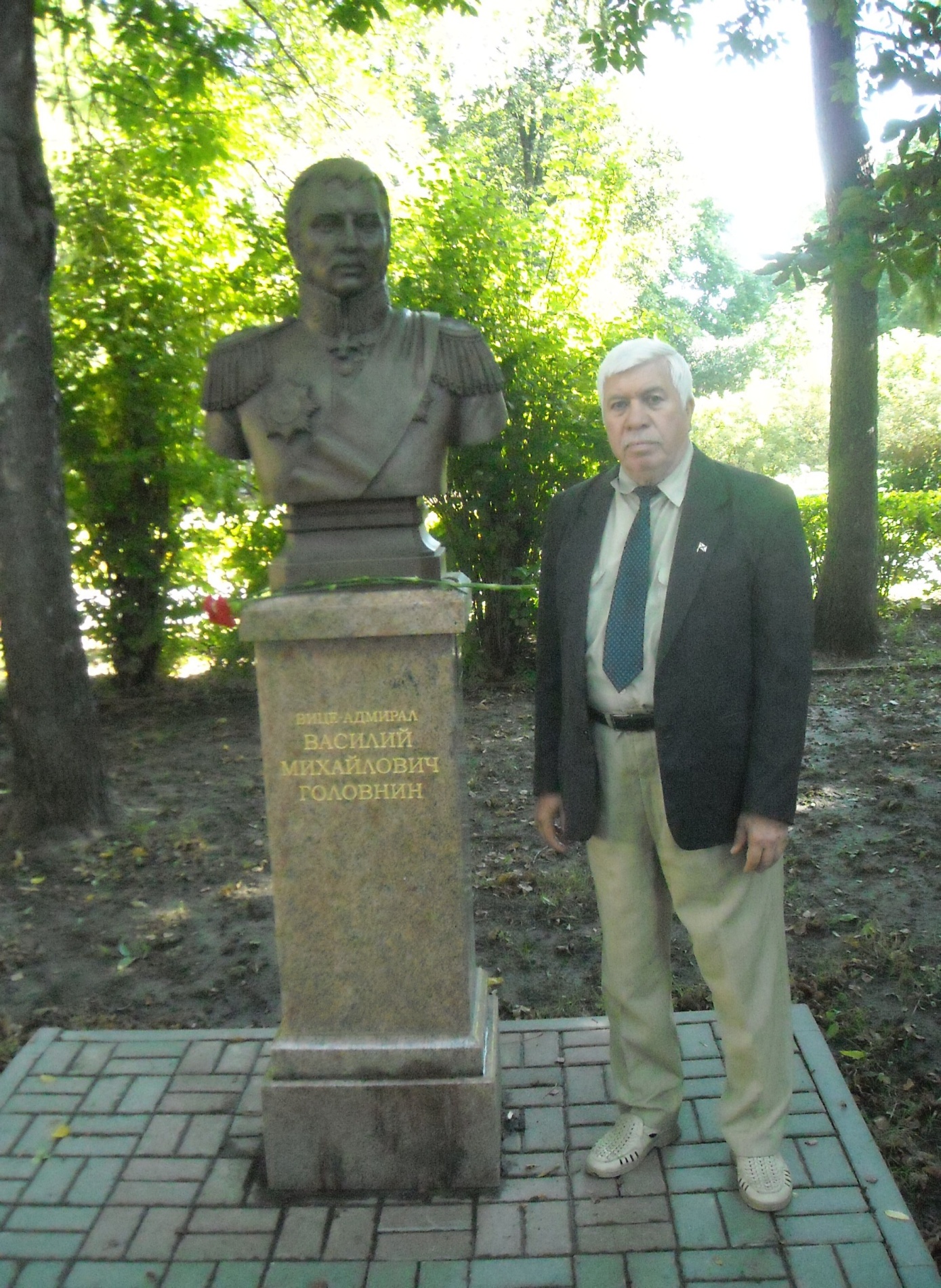 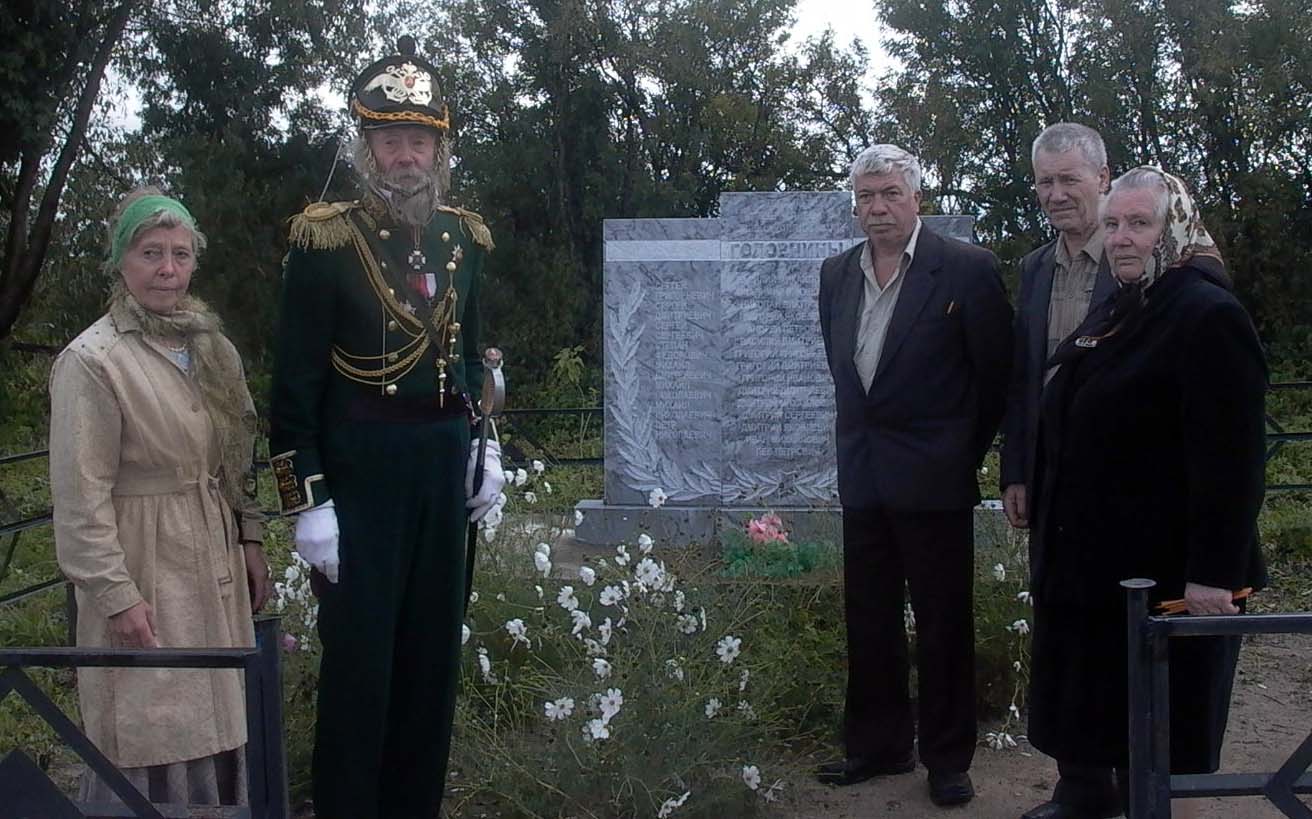 стела «Головнины» в имении Красильниково
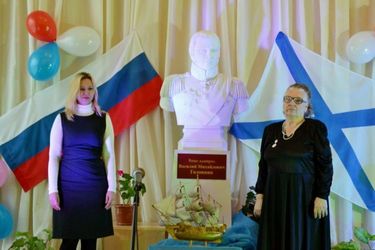 бюст В. Головнину в  селе Троицы
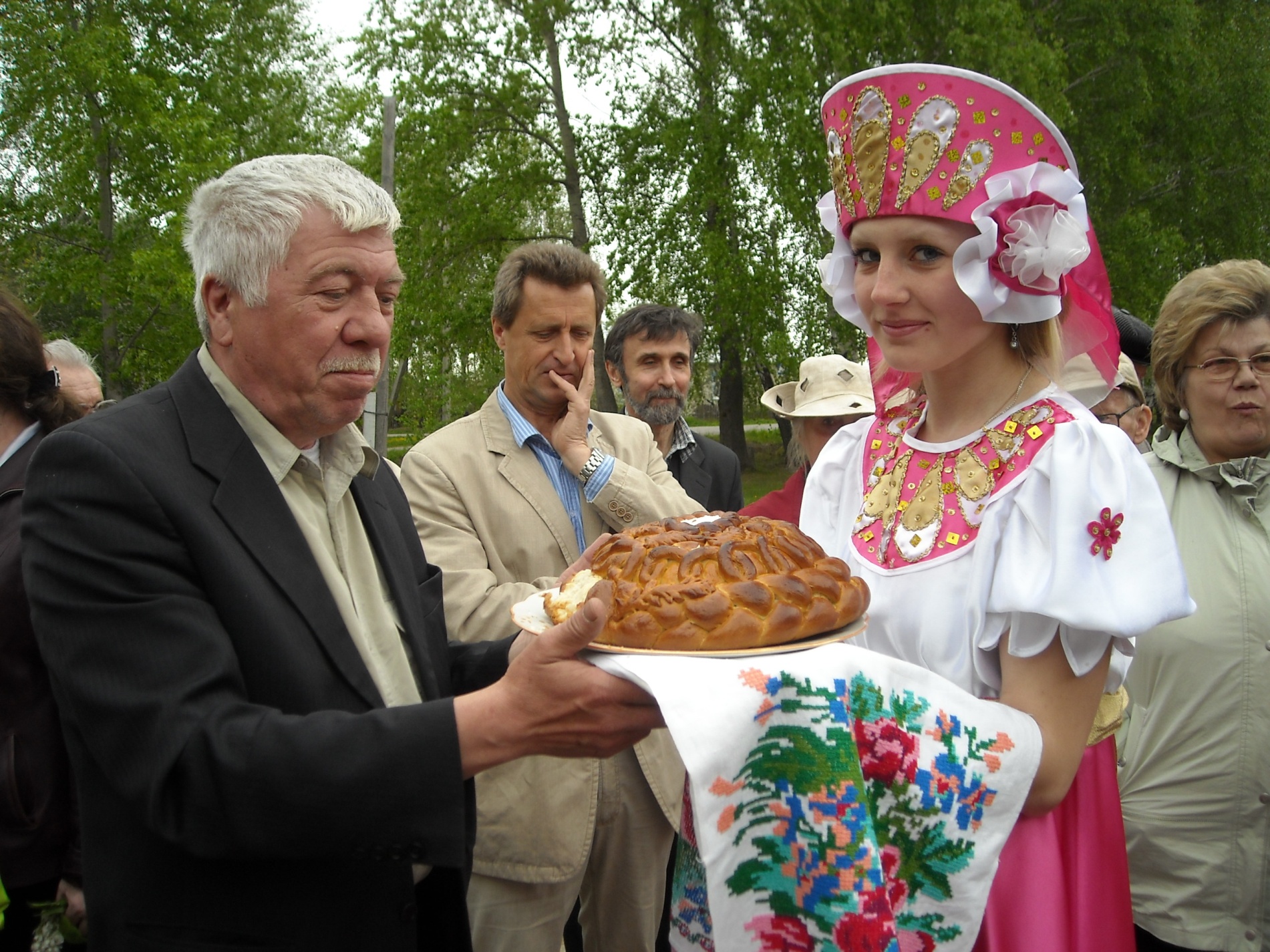 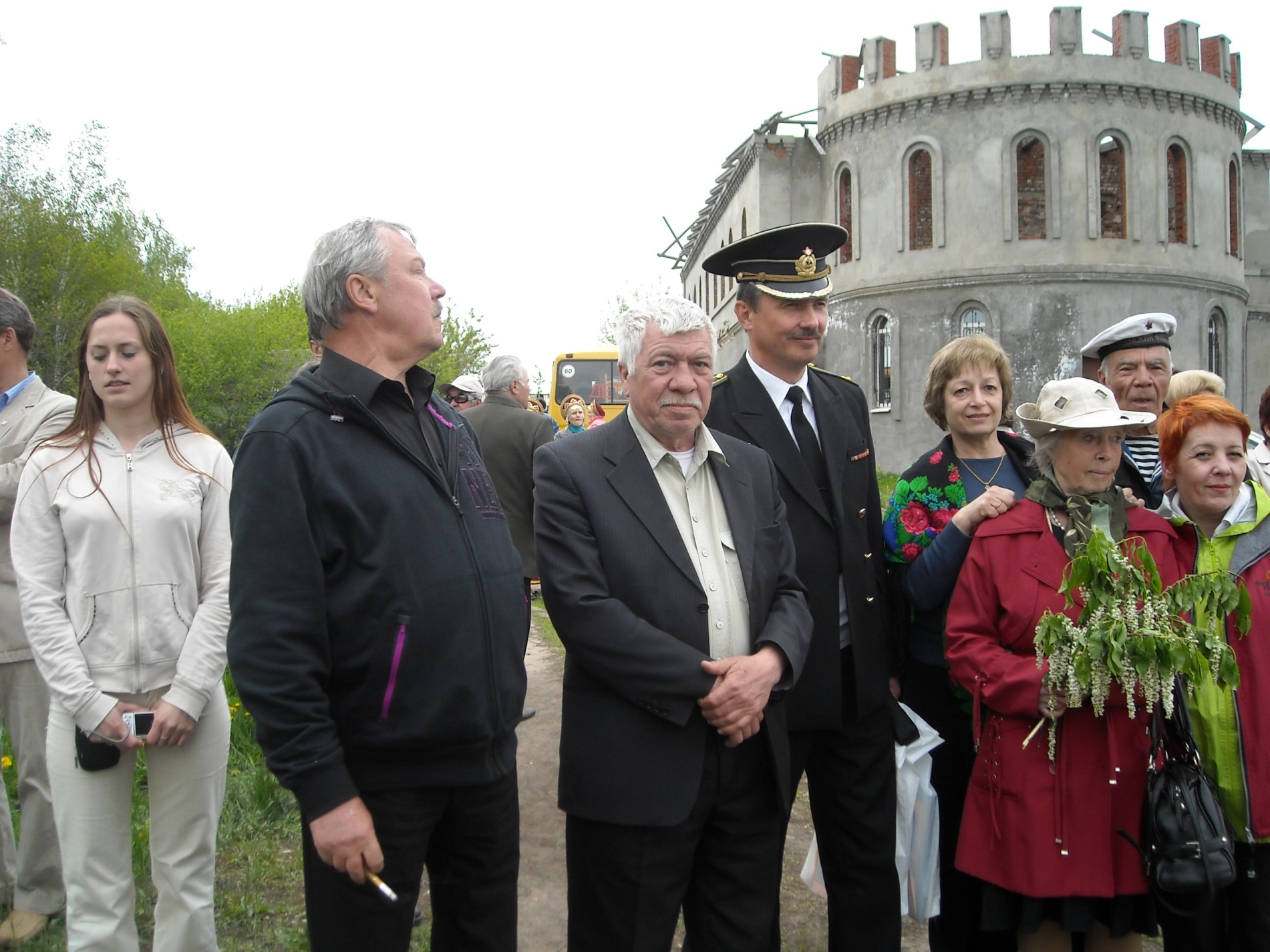 особняк  Головниных в имении Красильниково
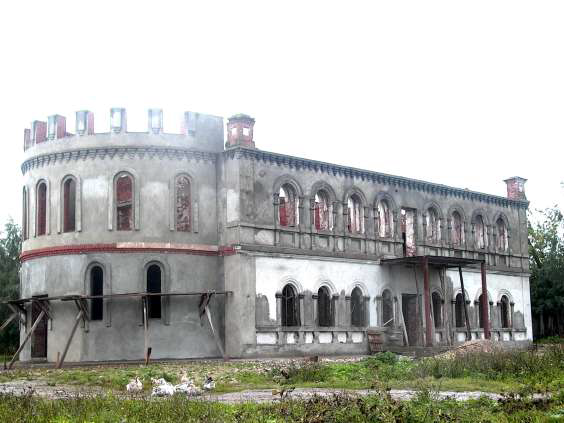 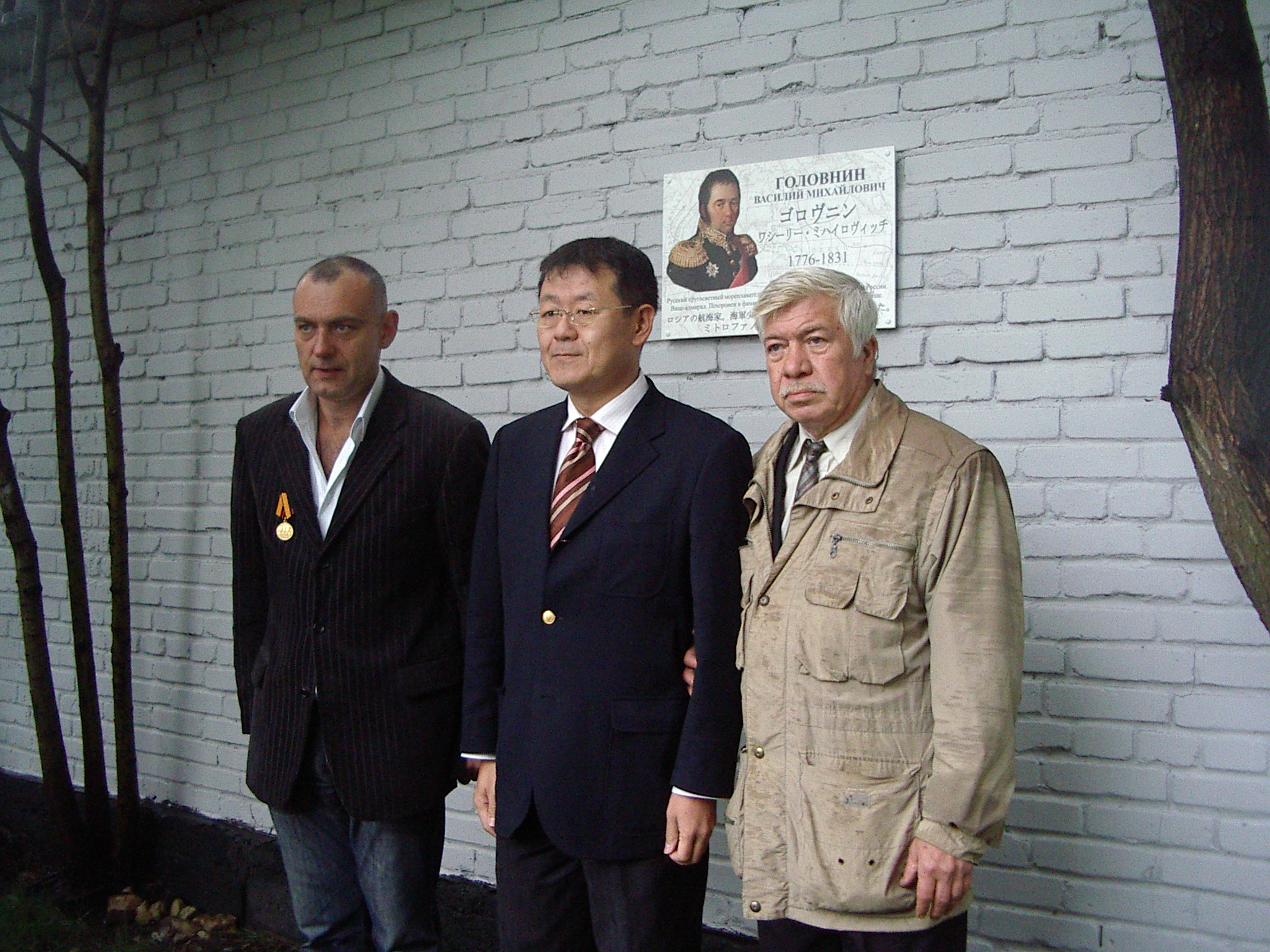 Памятная доска В. Головнину на Митрофаниевском кладбище
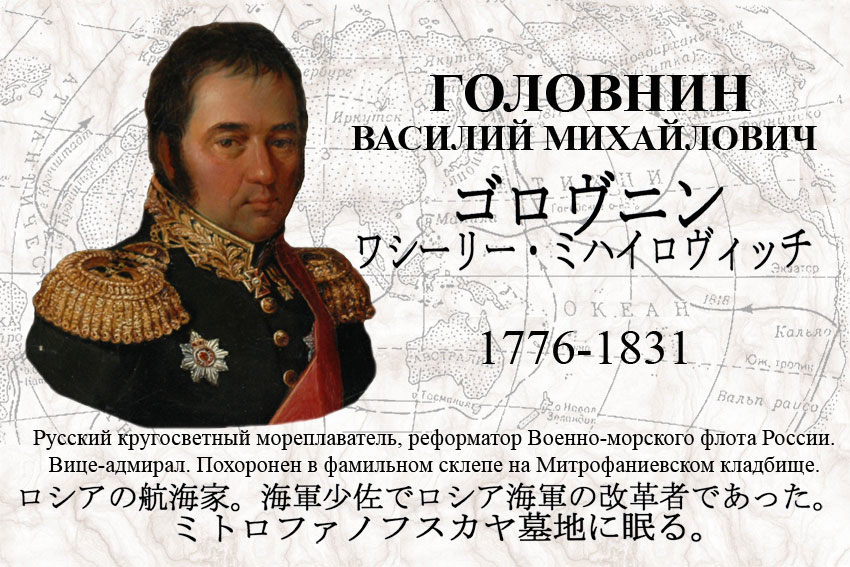 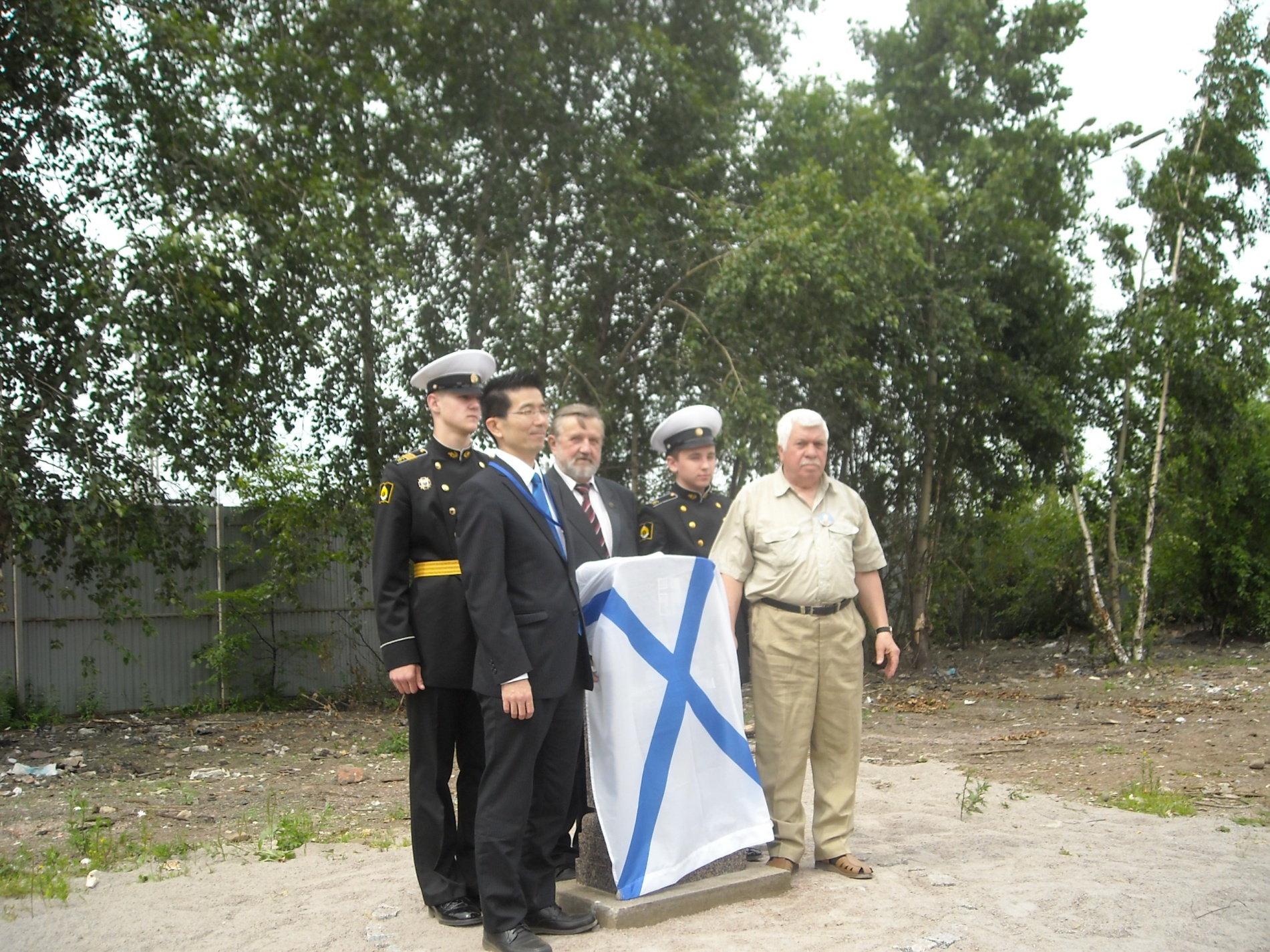 Памятный знак на месте склепа Головниных на Митрофаниевском               	кладбище (ск. А. Веретенников)
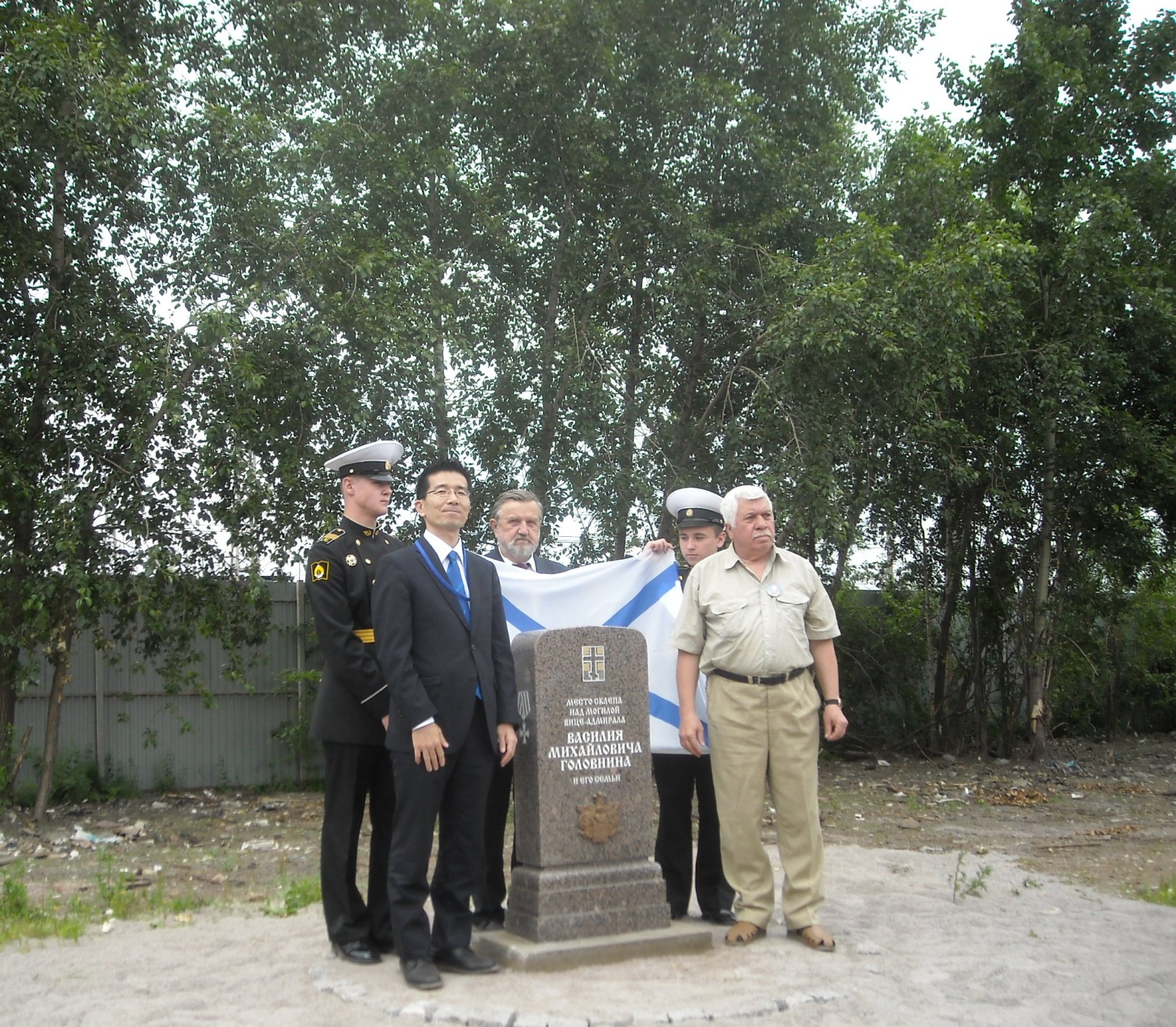 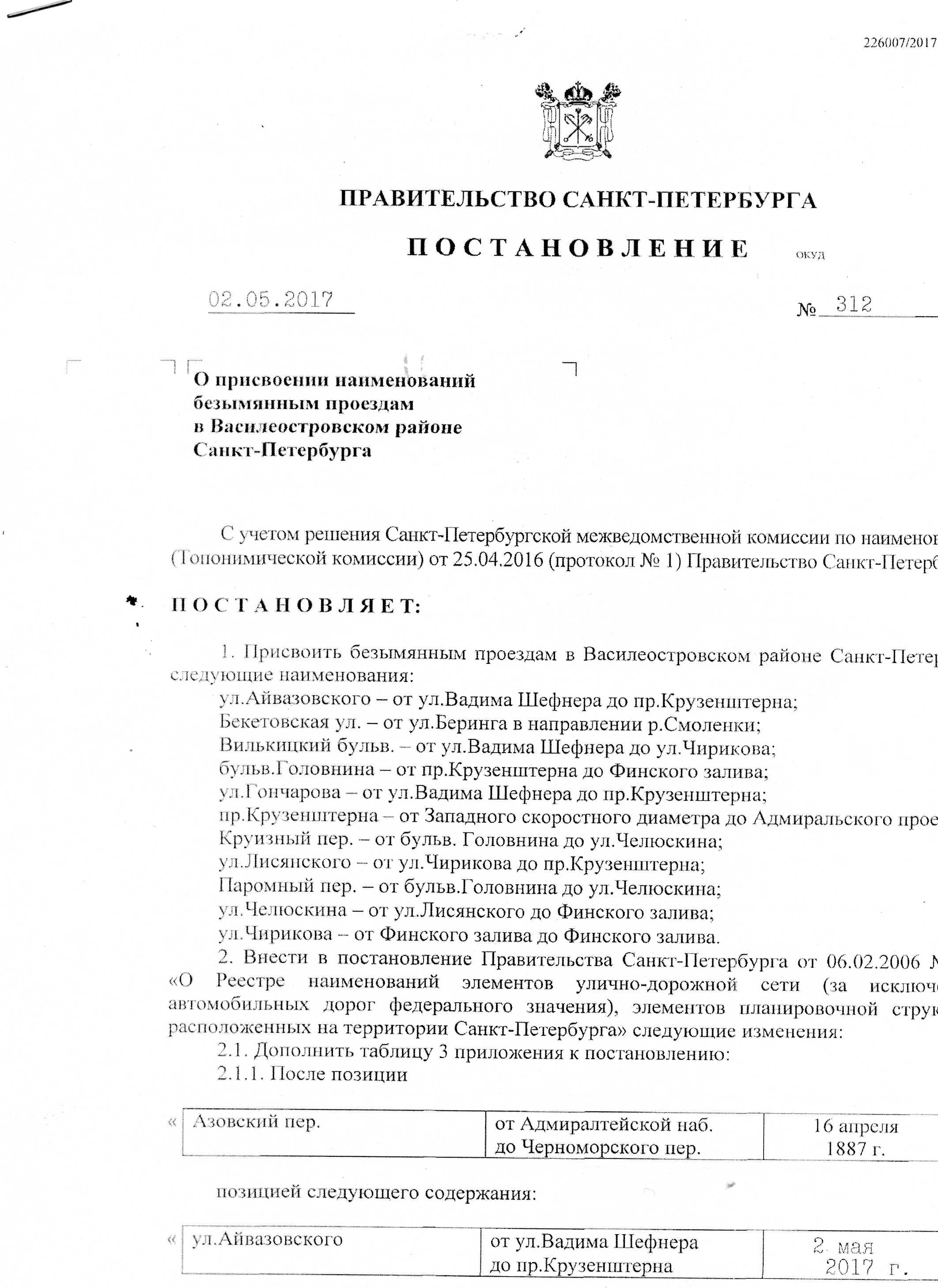 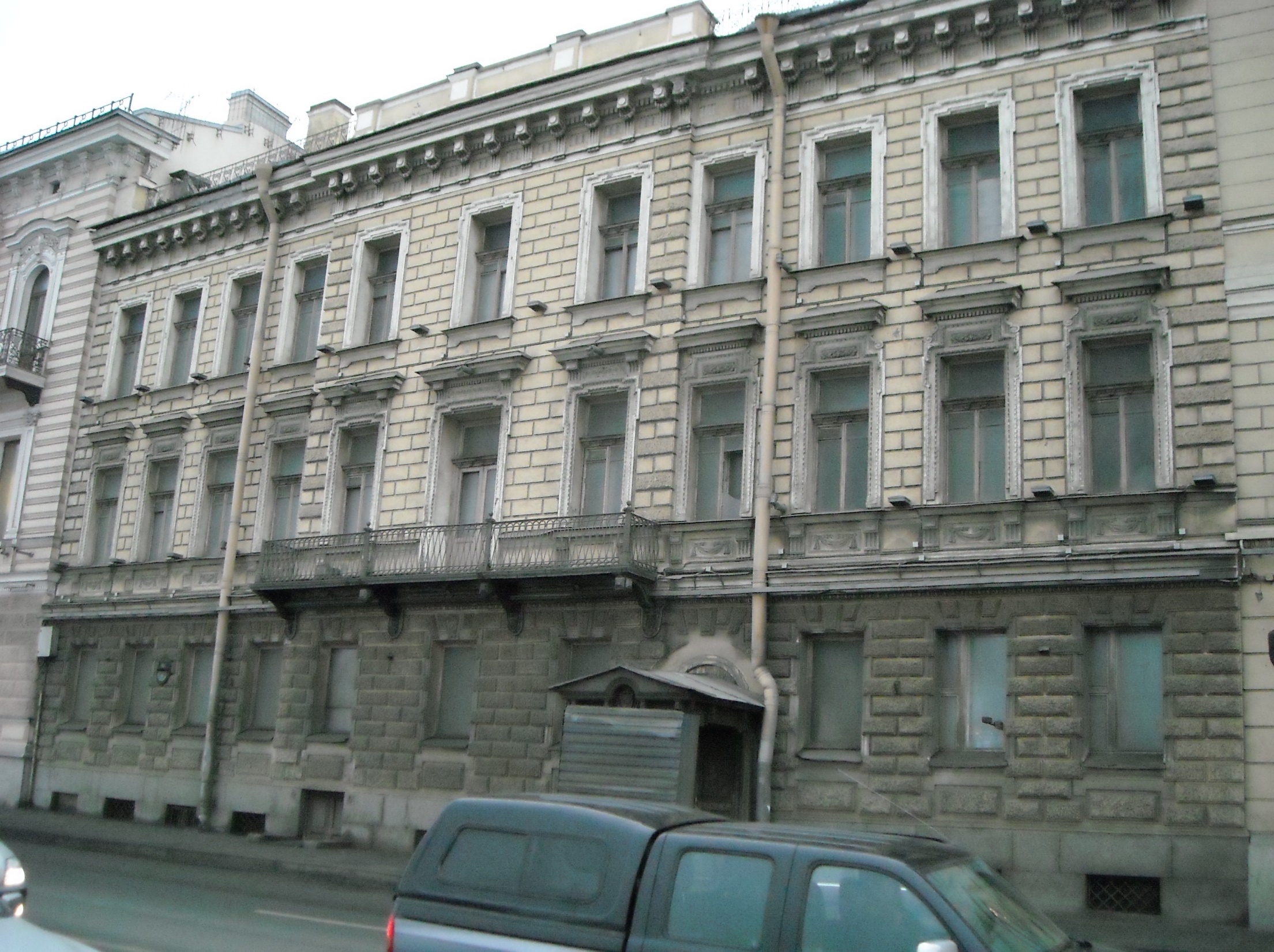 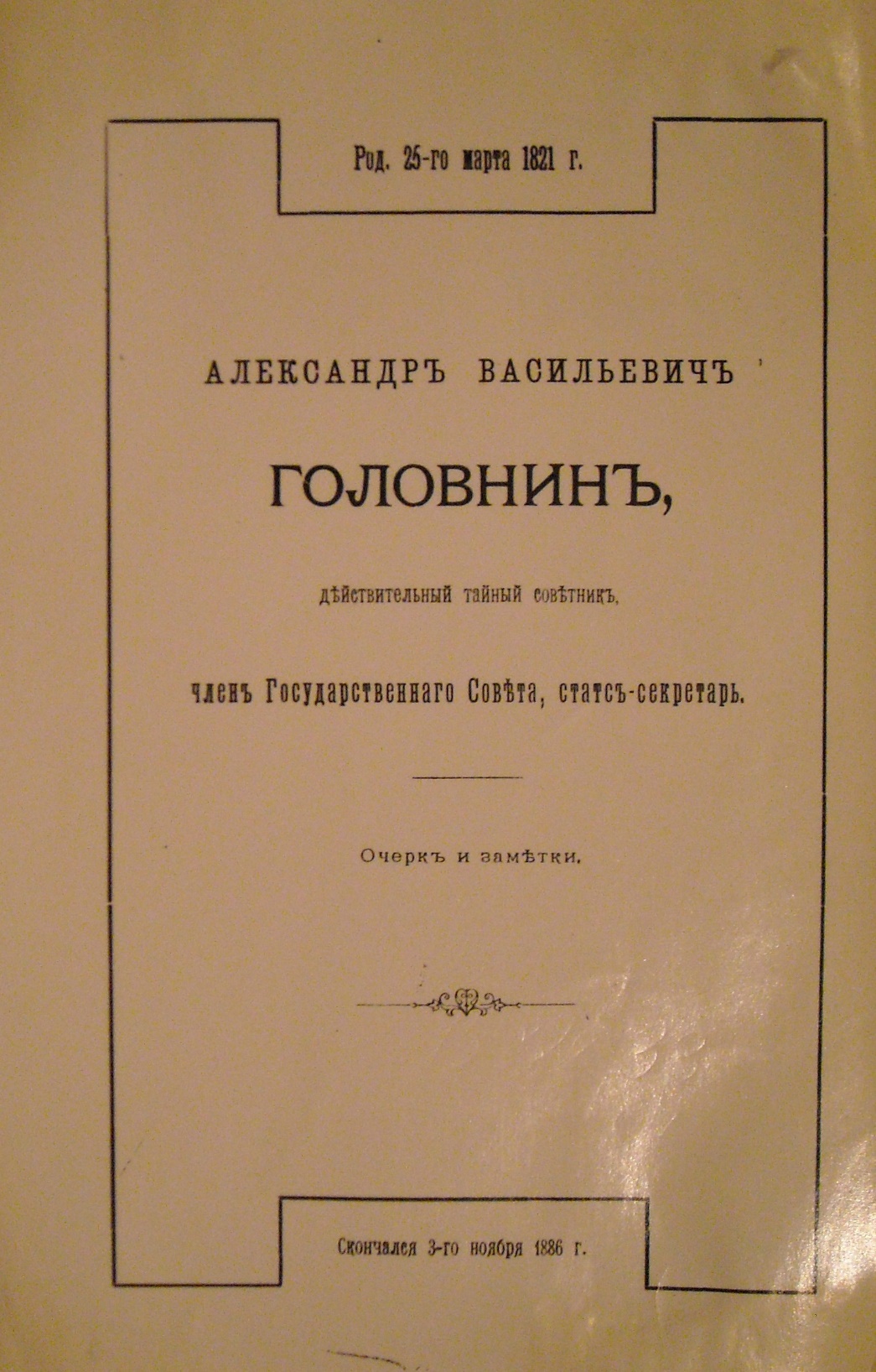 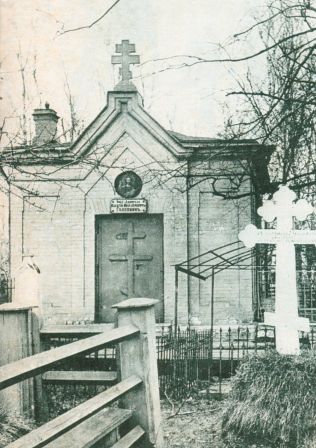 Склеп Головниных  на  Митрофаниевском кладбище
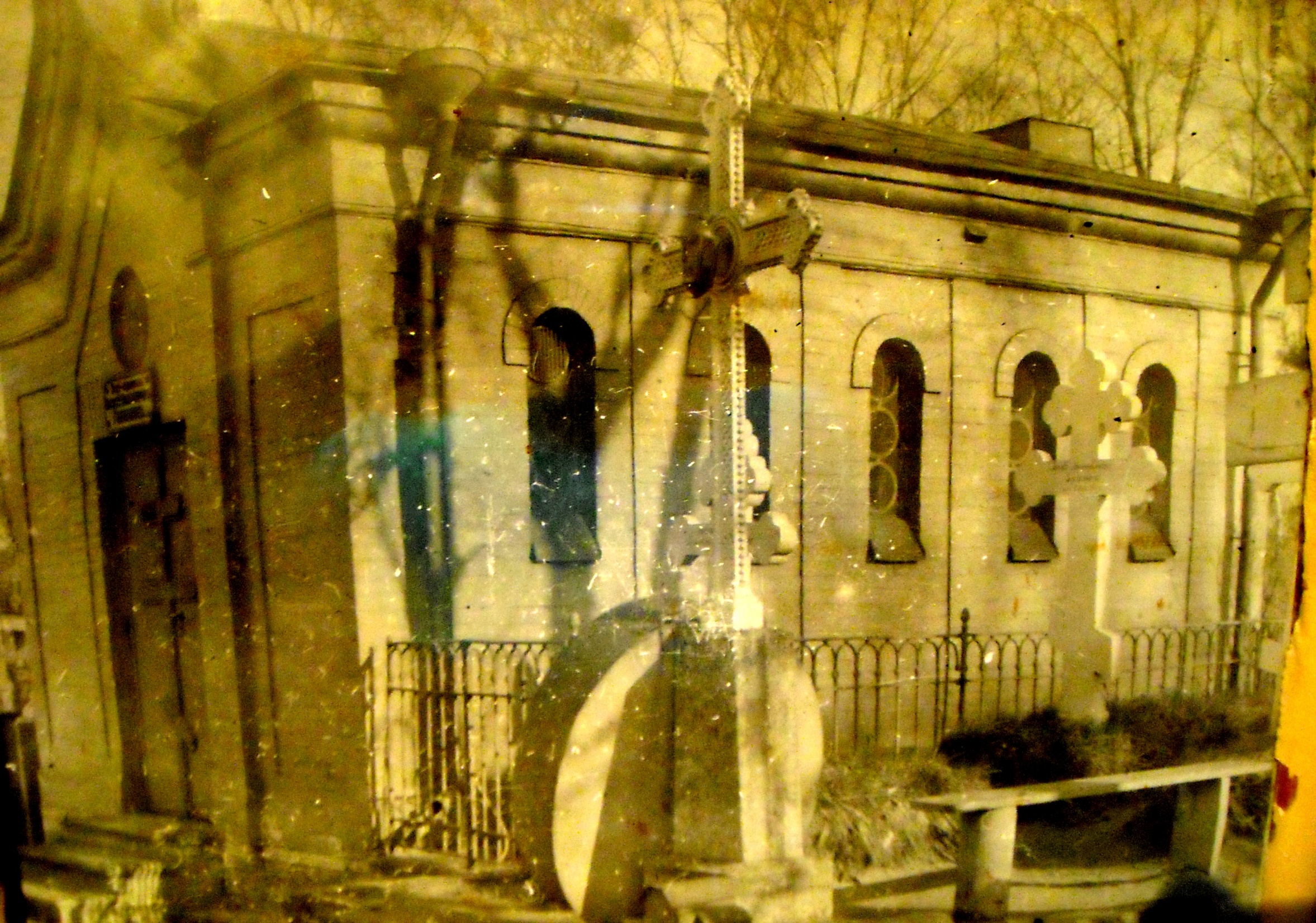 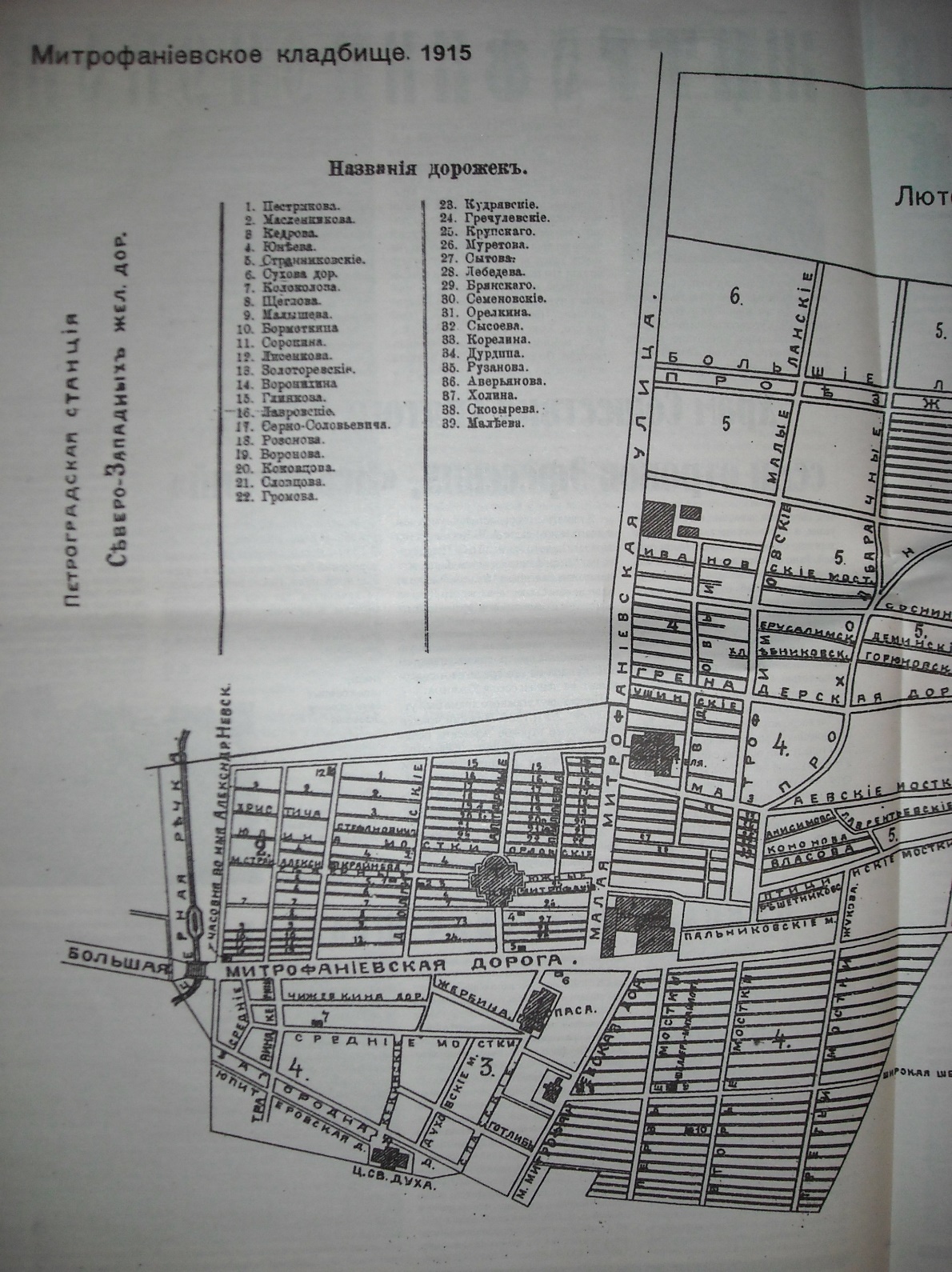 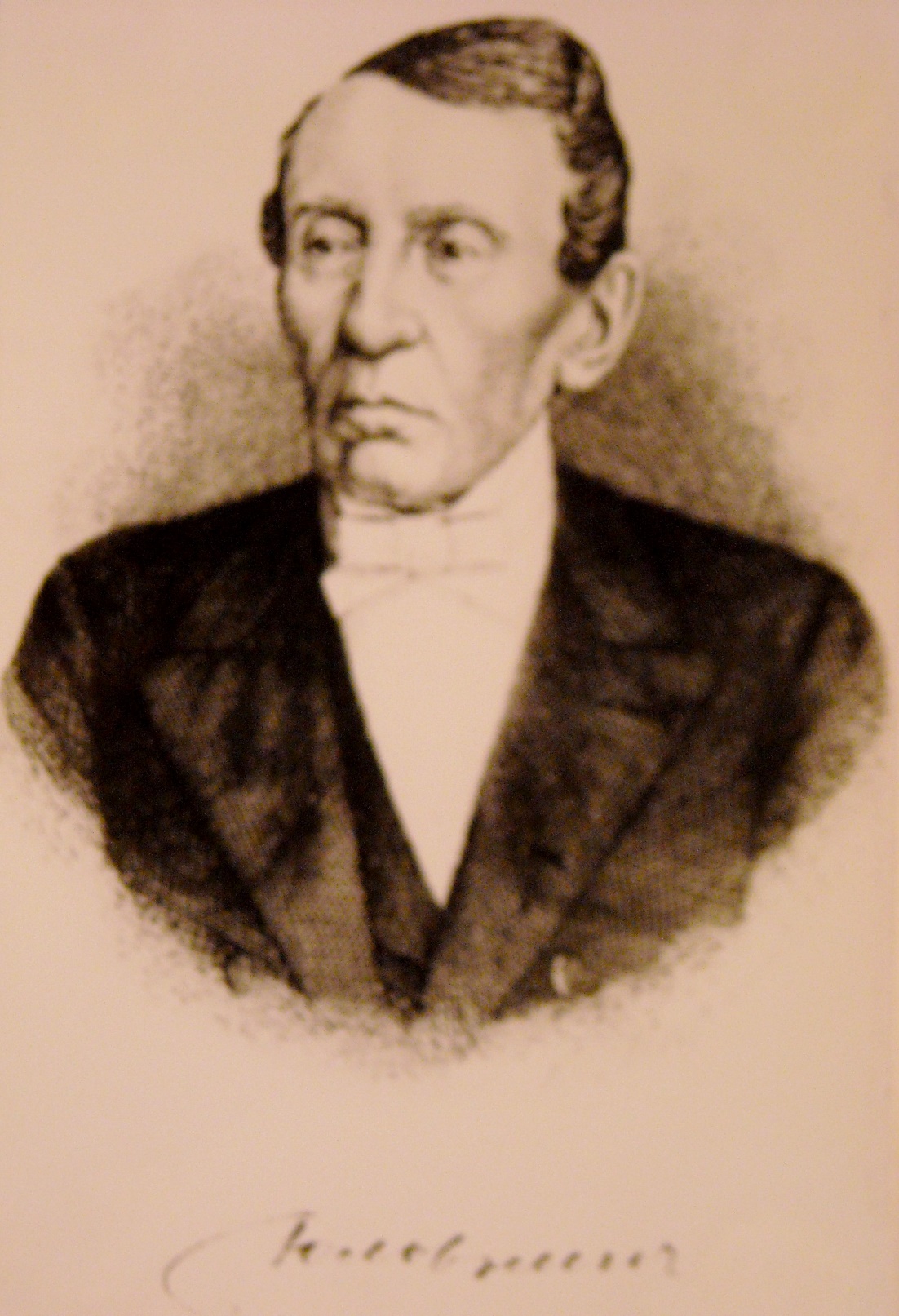 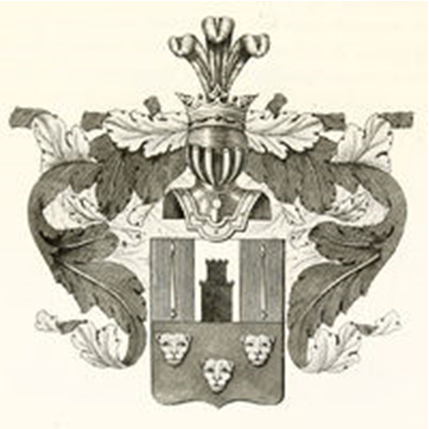 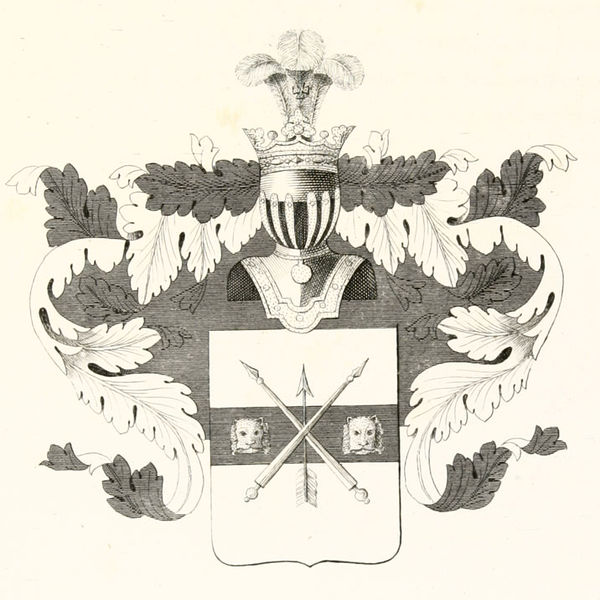 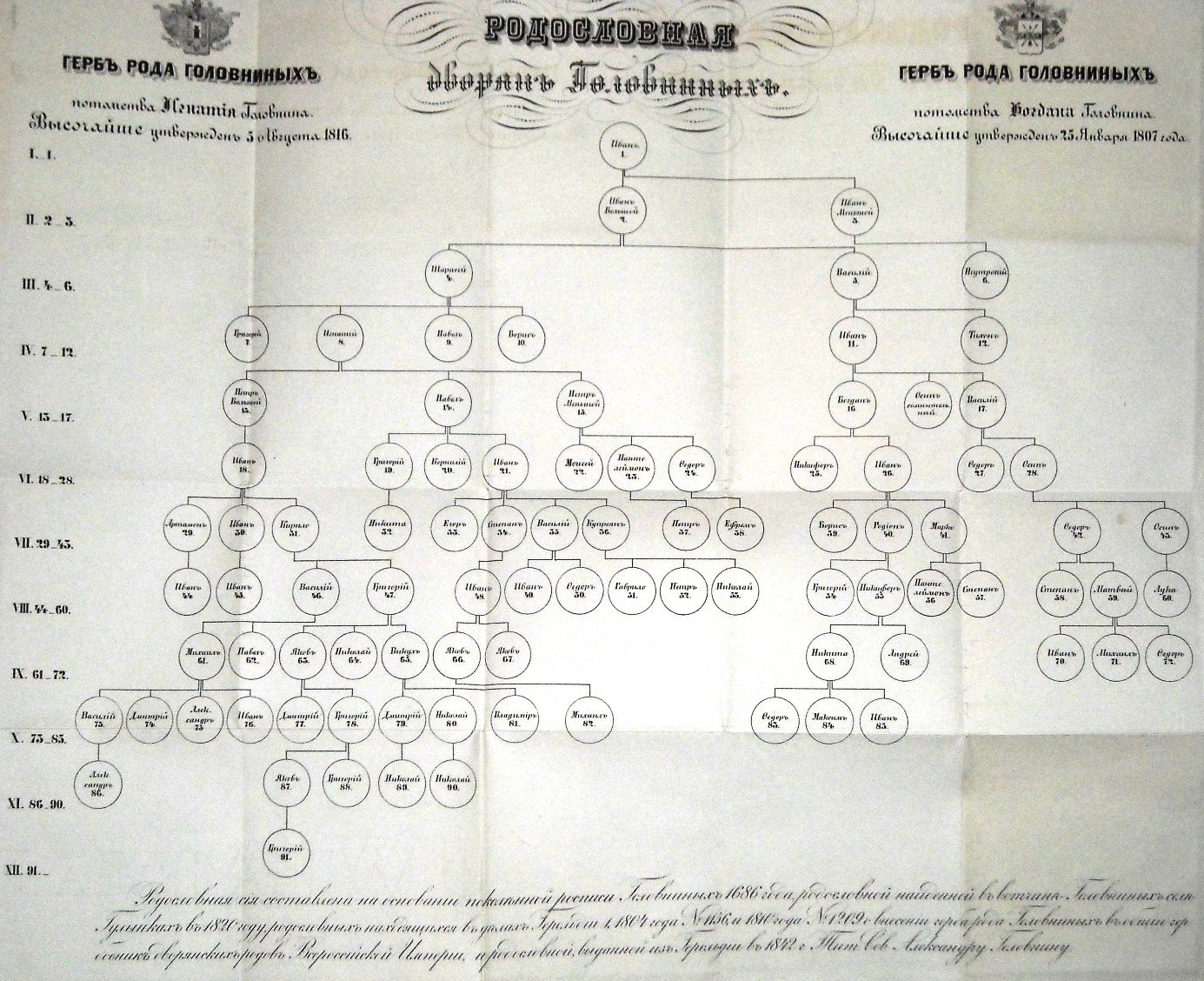 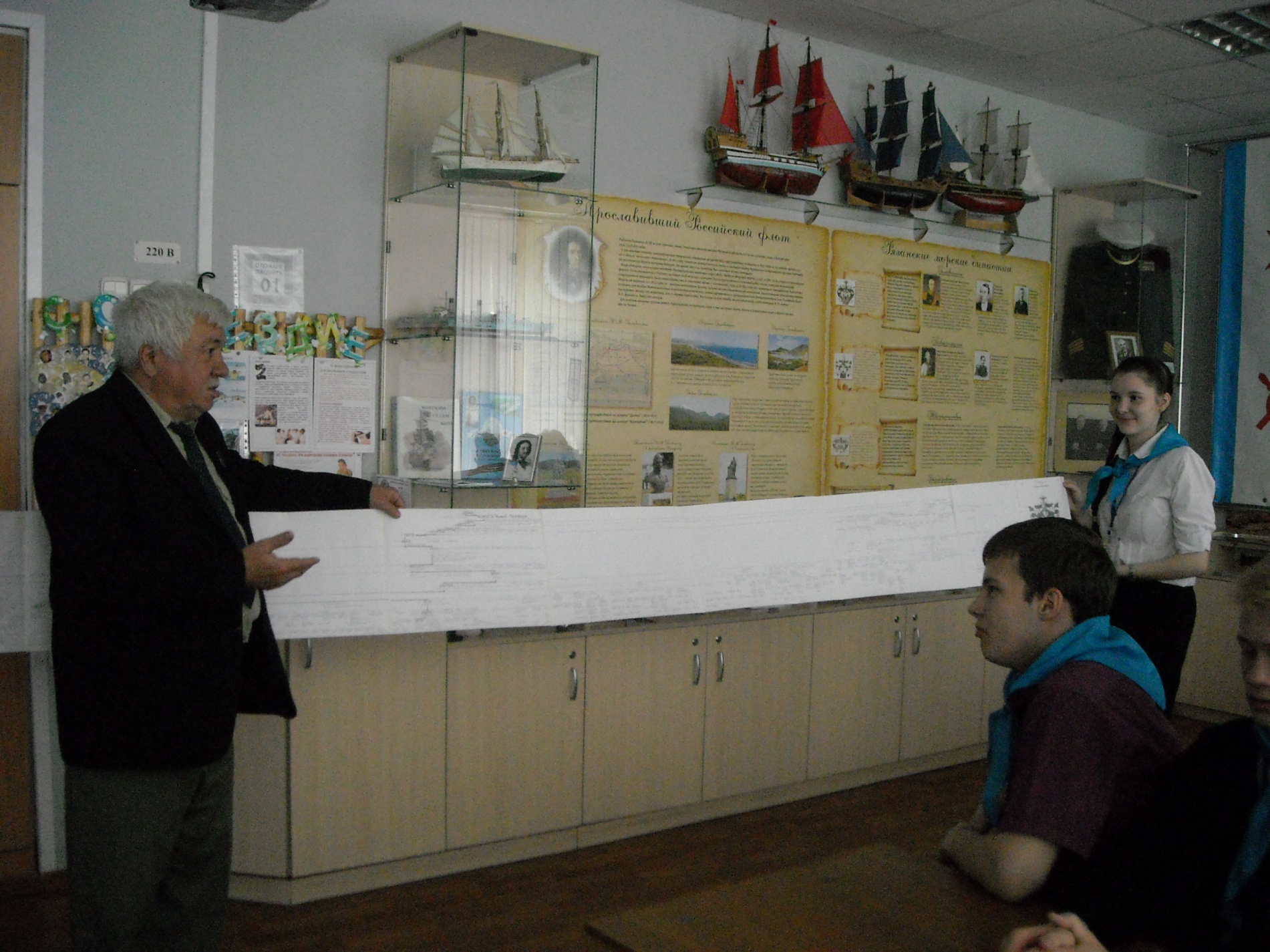 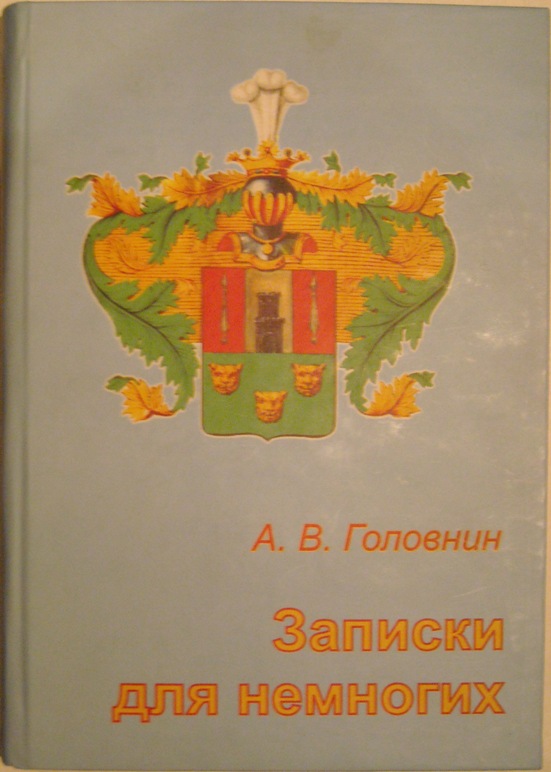 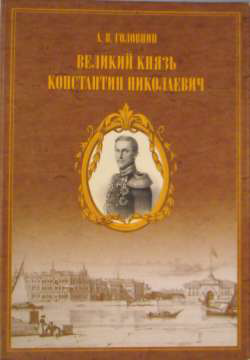 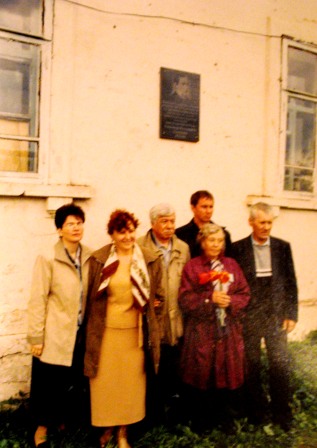 Памятная доска А.В. Головнину в с. Гулынки Рязанской области
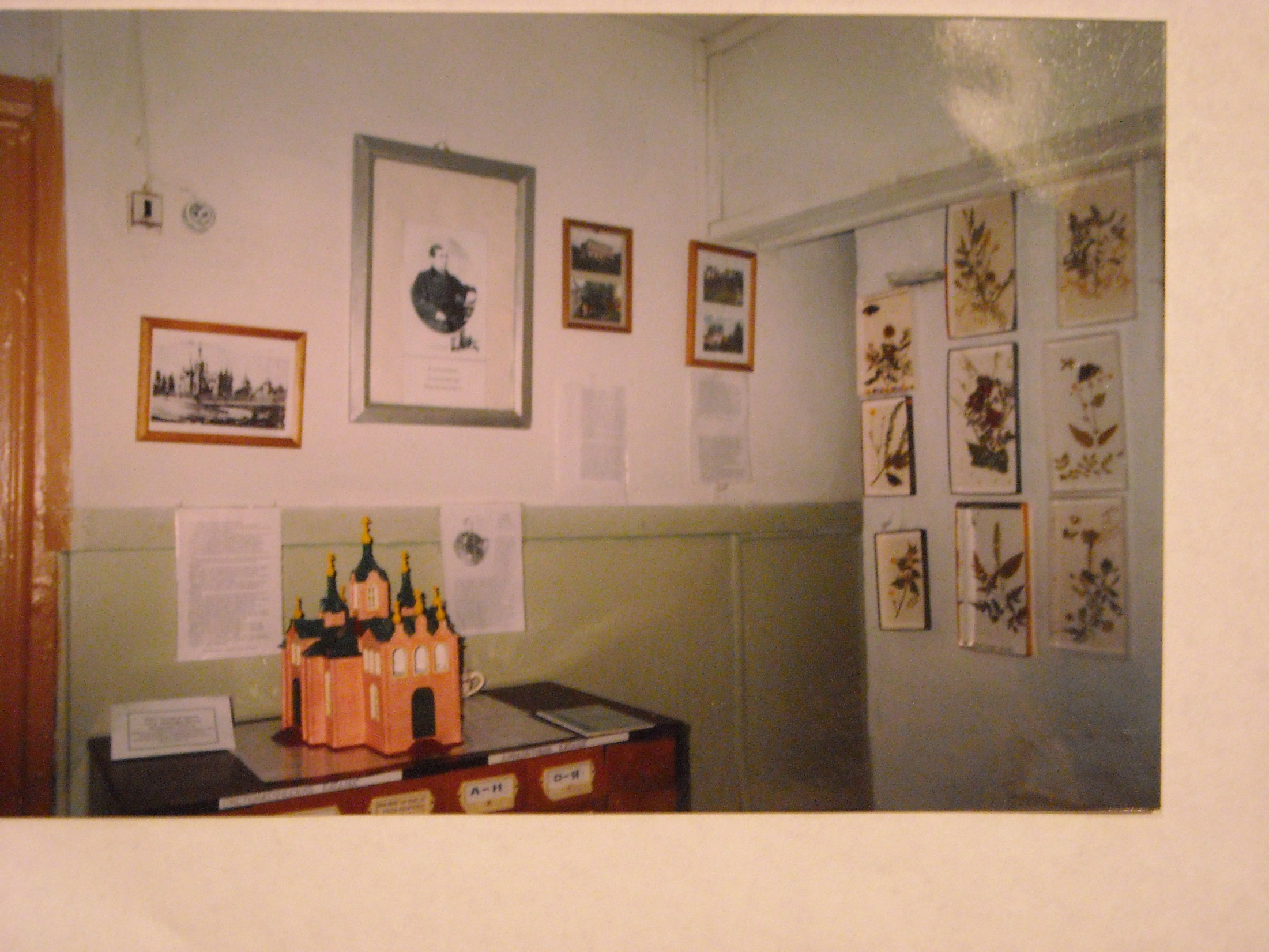 Музей  по истории рода Головниных в Гулынках
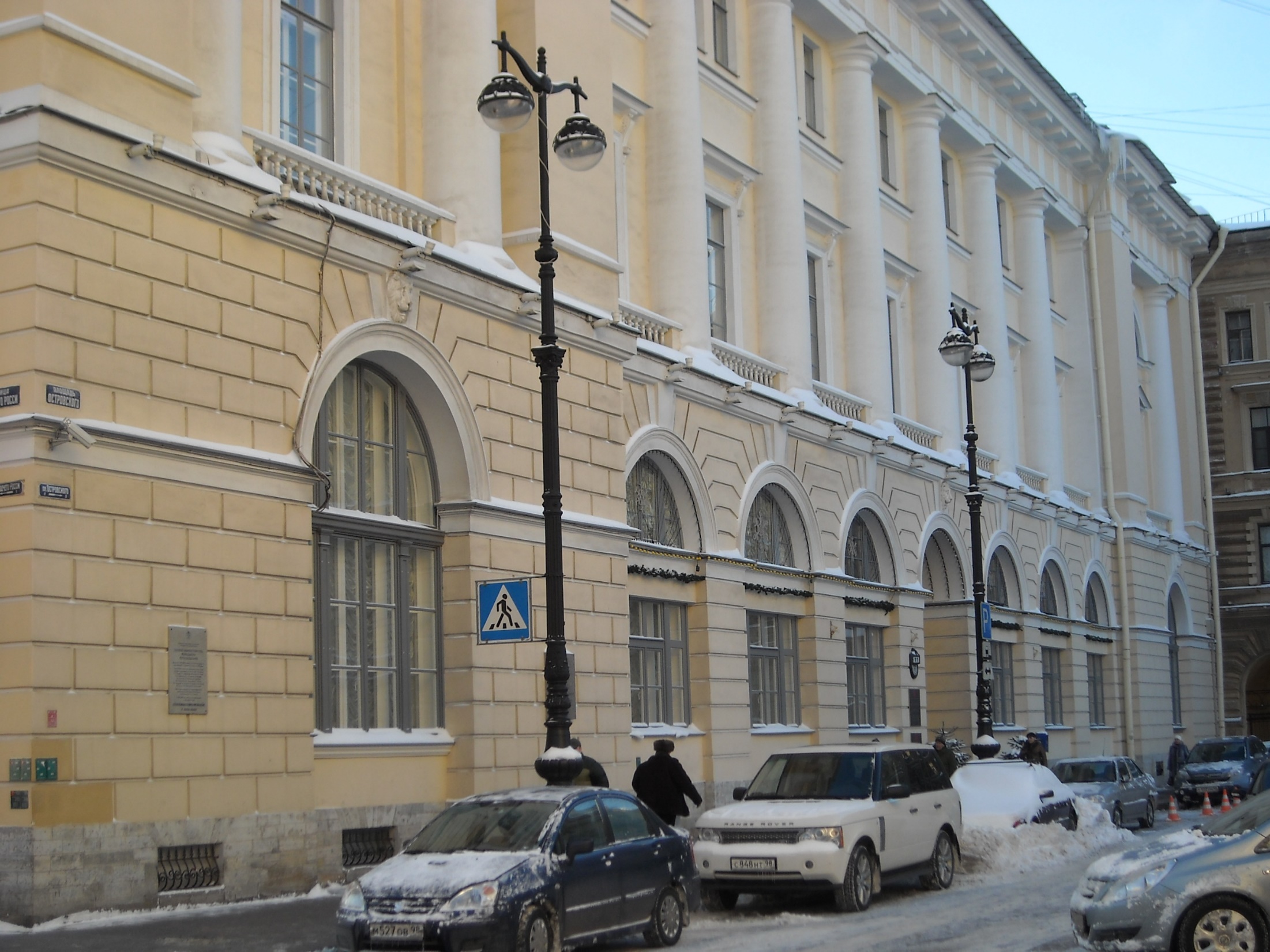 Здание Министерства Народного Просвещения в СПб (пл. Островского. 2)
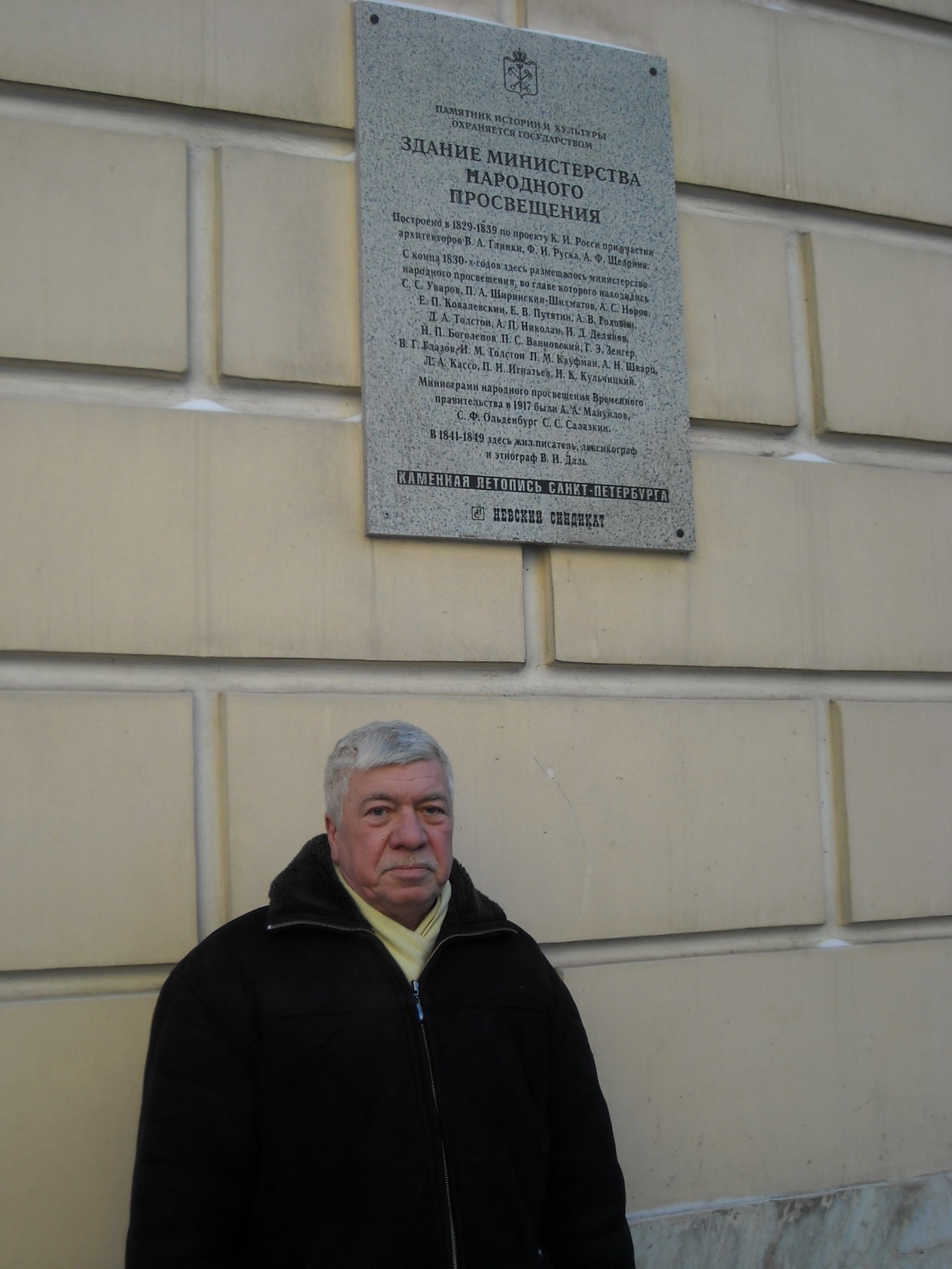 Памятная доска Министрам Народного Просвещения
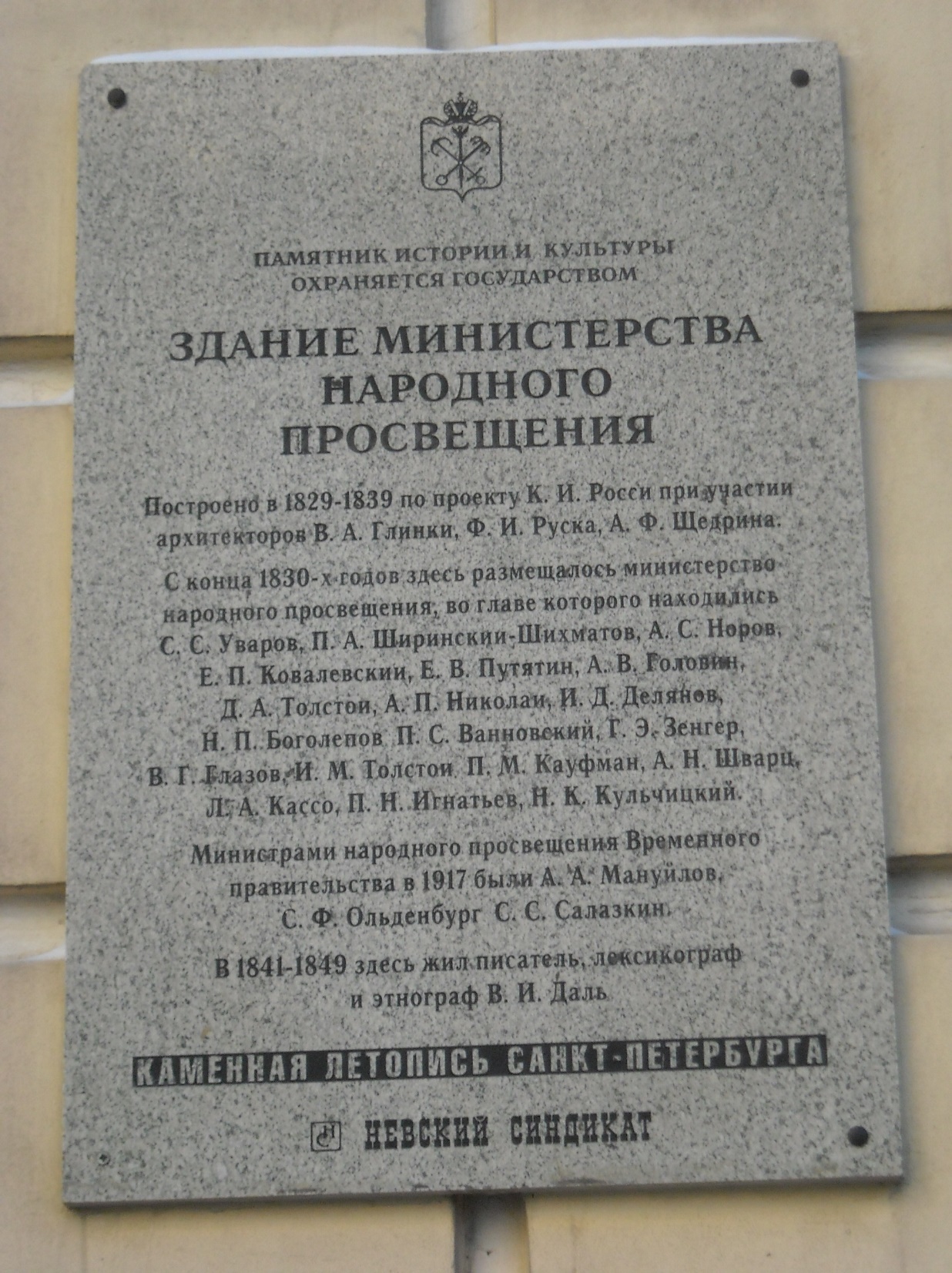 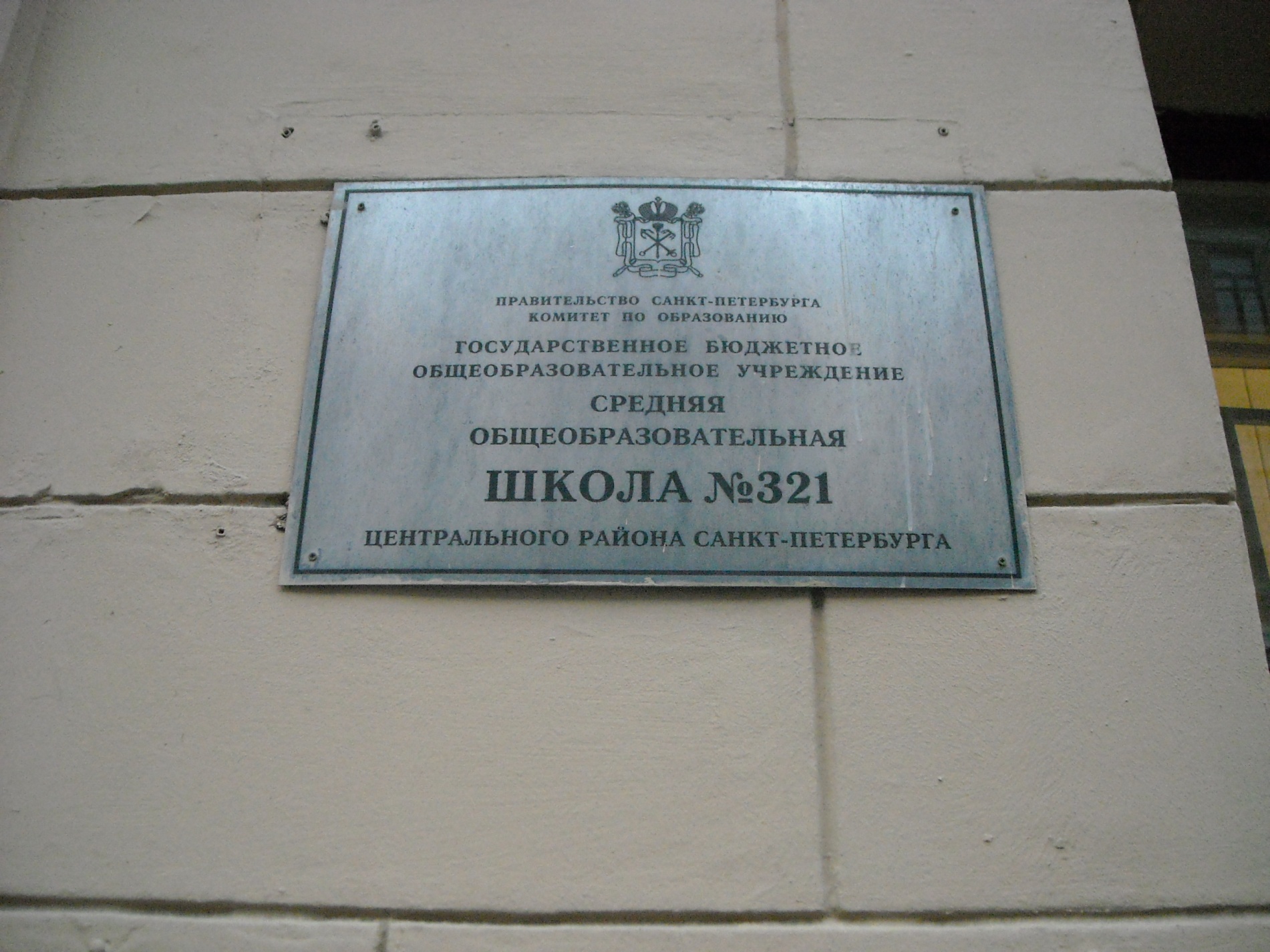 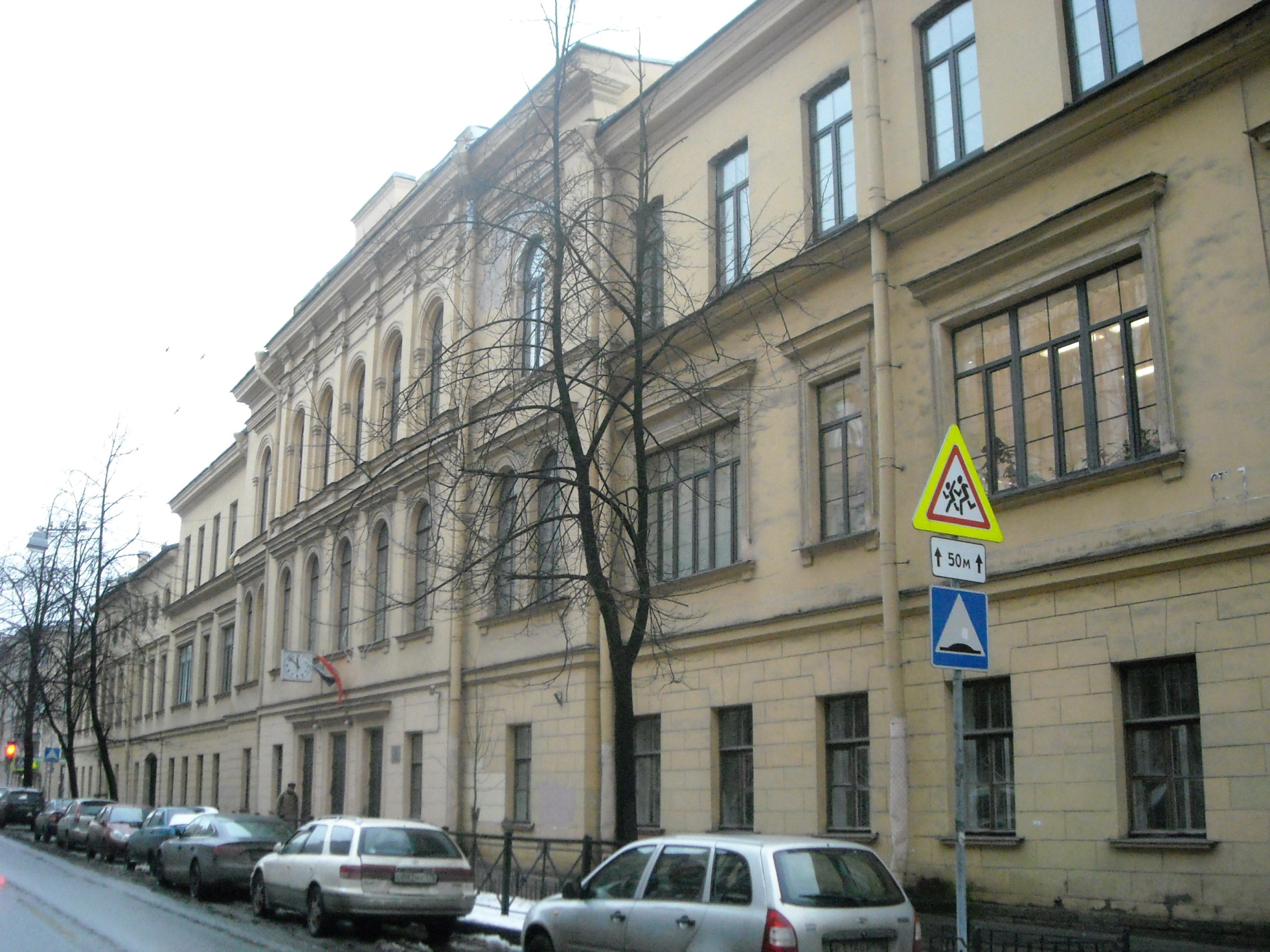 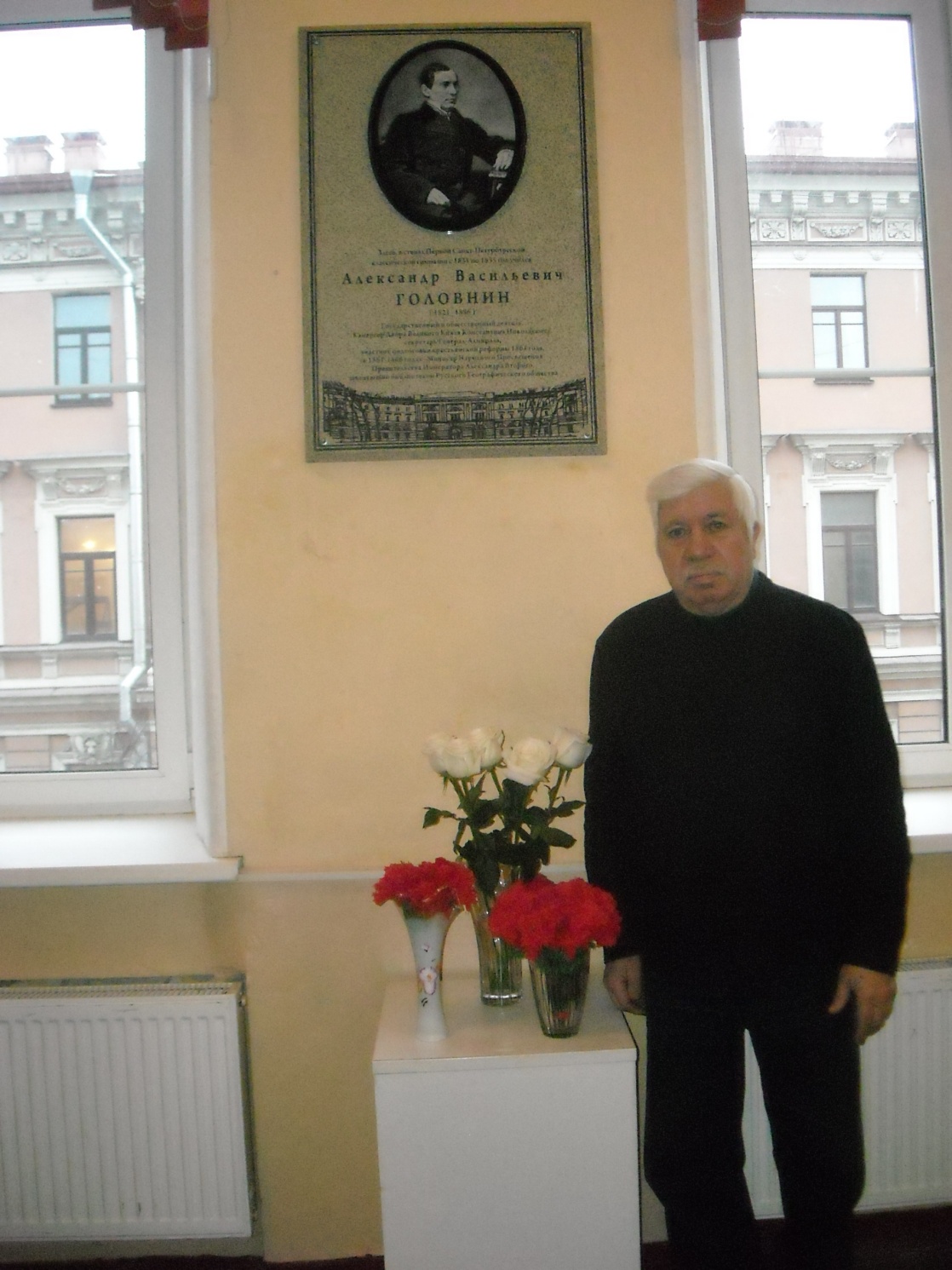 Памятная доска А.В. Головнину в школе №321 в СПб
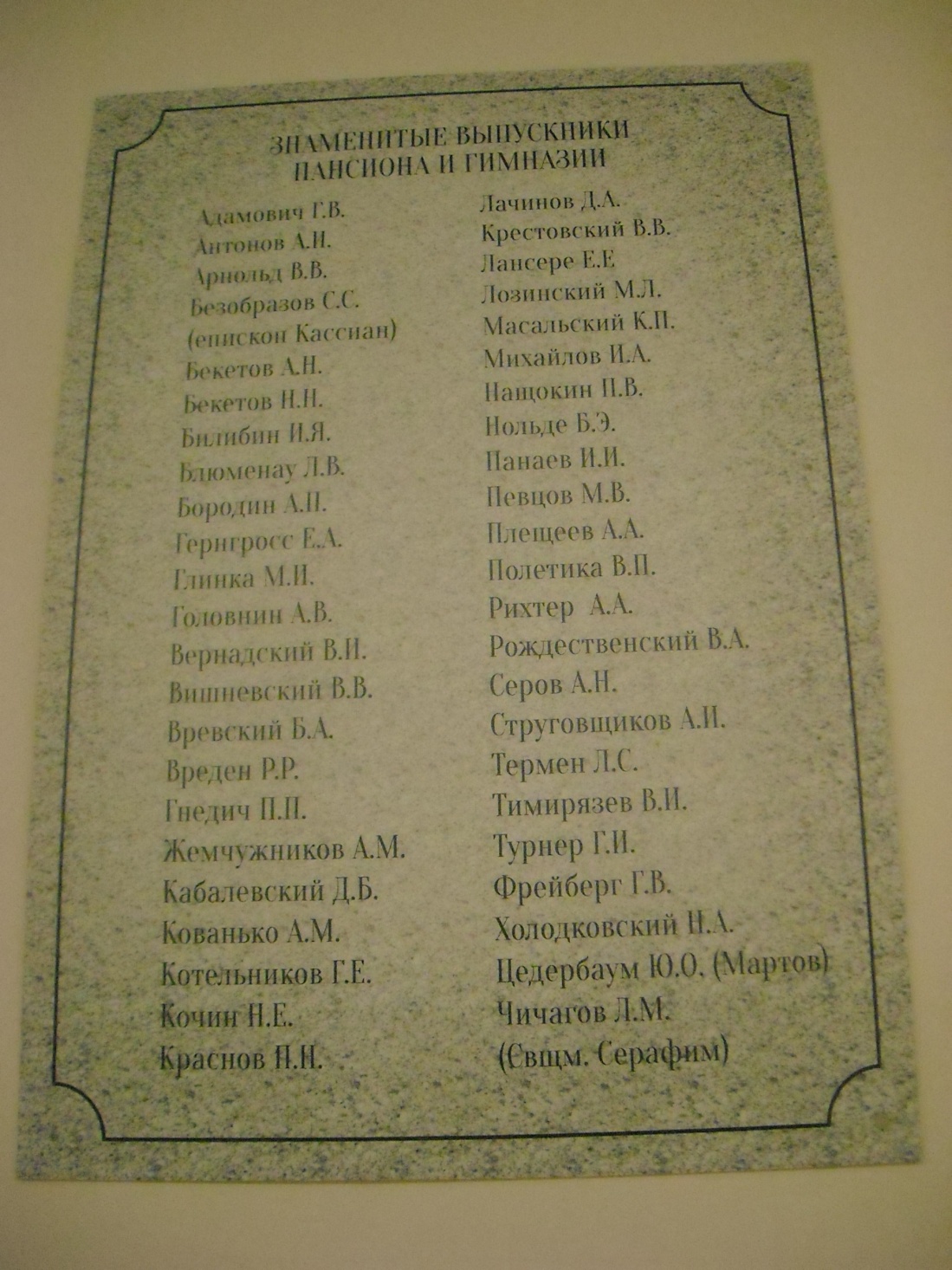 О, я недаром в этом мире жил!
И сладко мне стремиться из потемок, 
Чтоб, взяв меня в ладонь, ты,
Дальний, мой потомок,
Доделал то, что я не довершил.
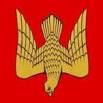 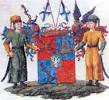 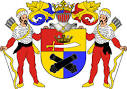